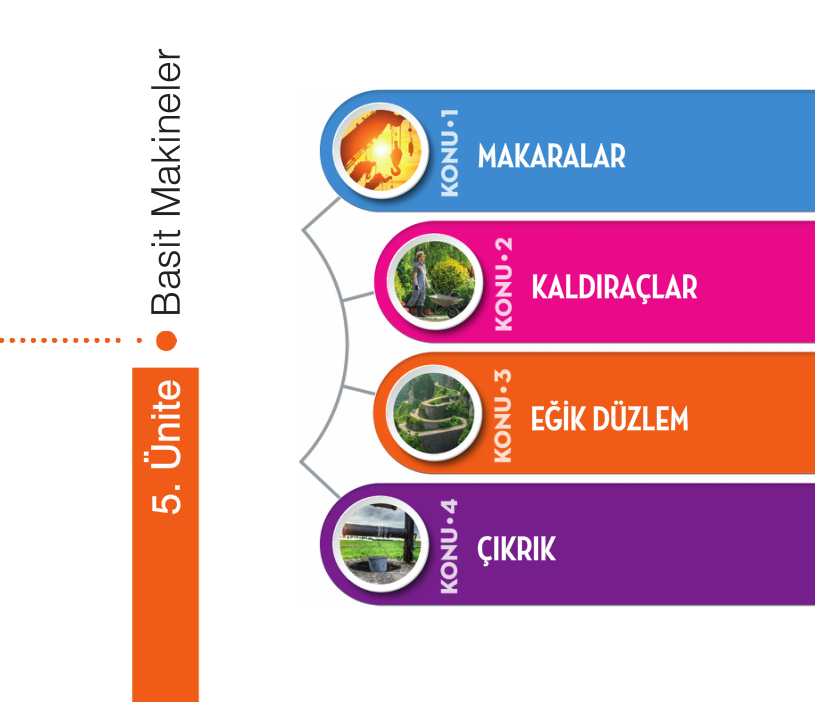 1.KONU

BASİT MAKİNELER VE ÖZELLİKLERİ
&
KALDIRAÇLAR
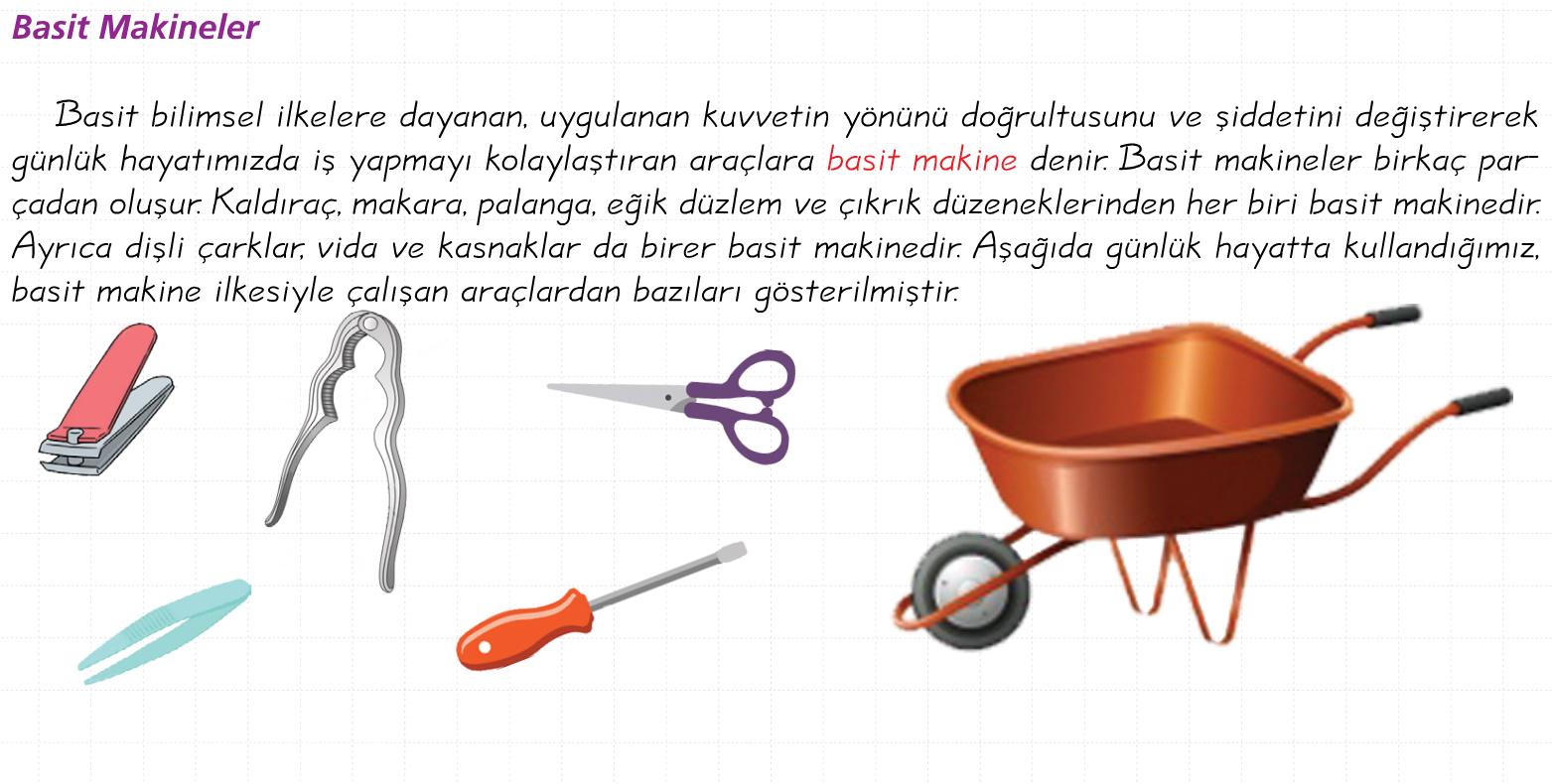 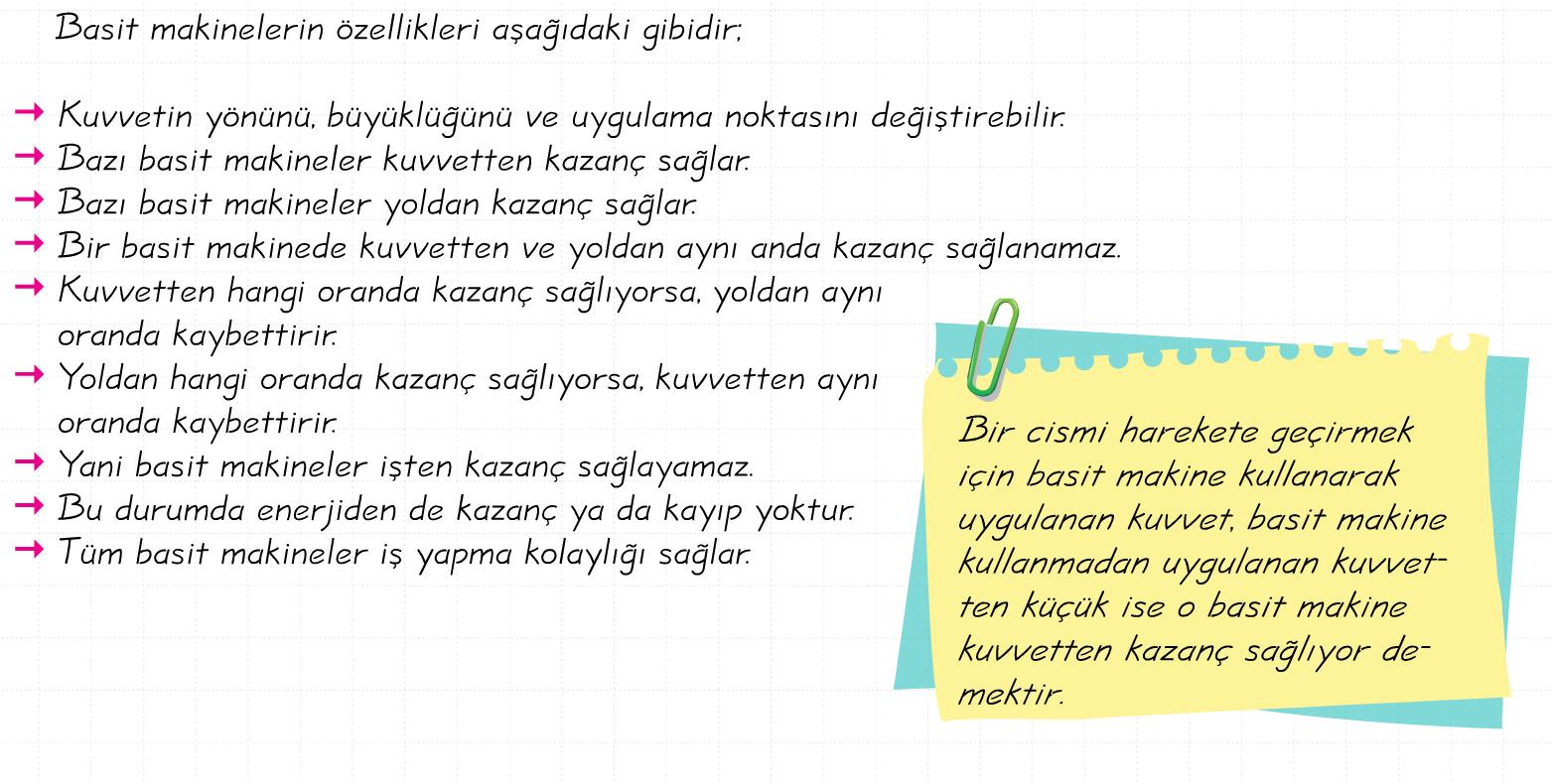 🡪  Bazı basit makineler hızdan ve zamandan kazanç sağlarlar.
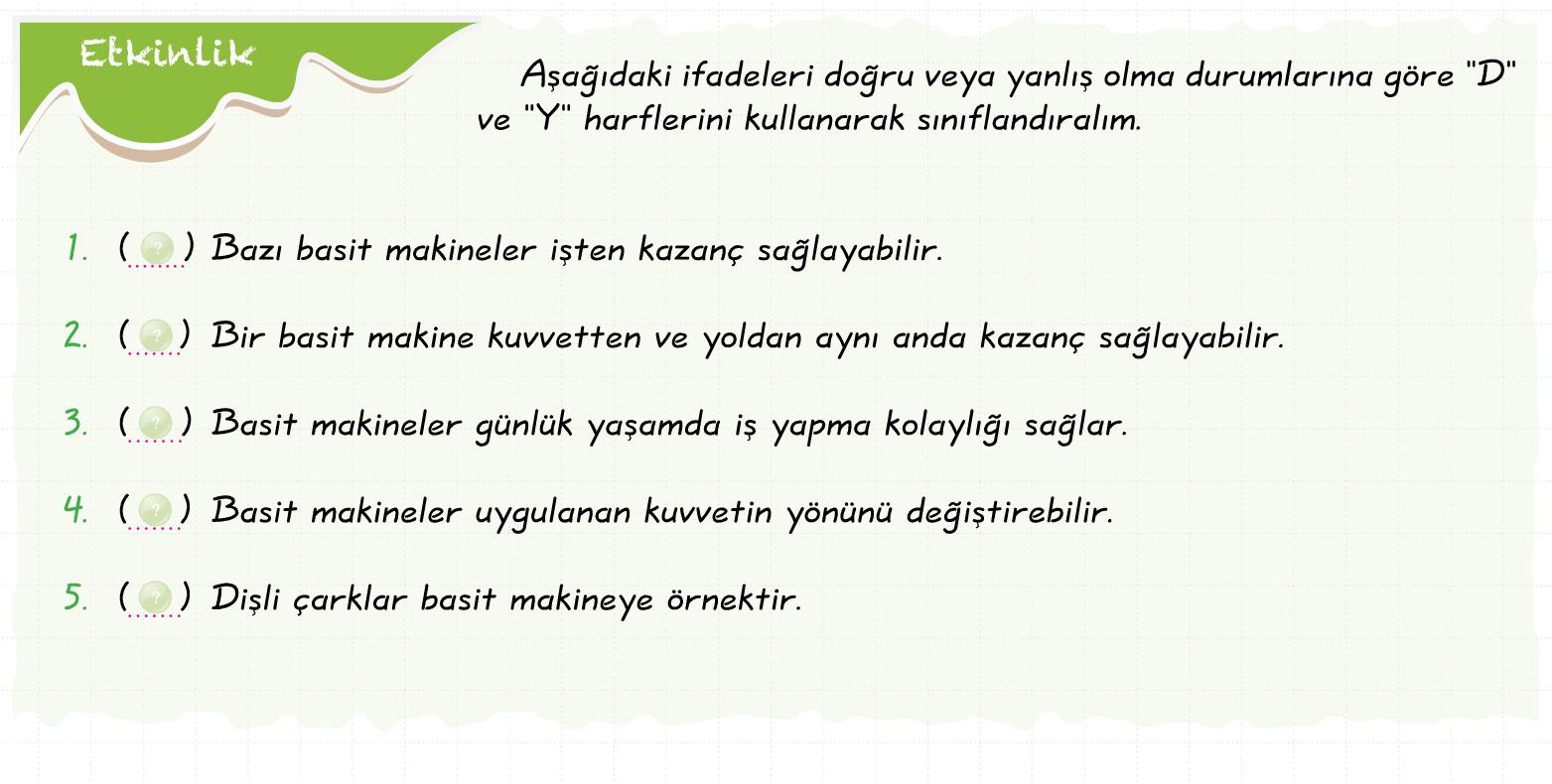 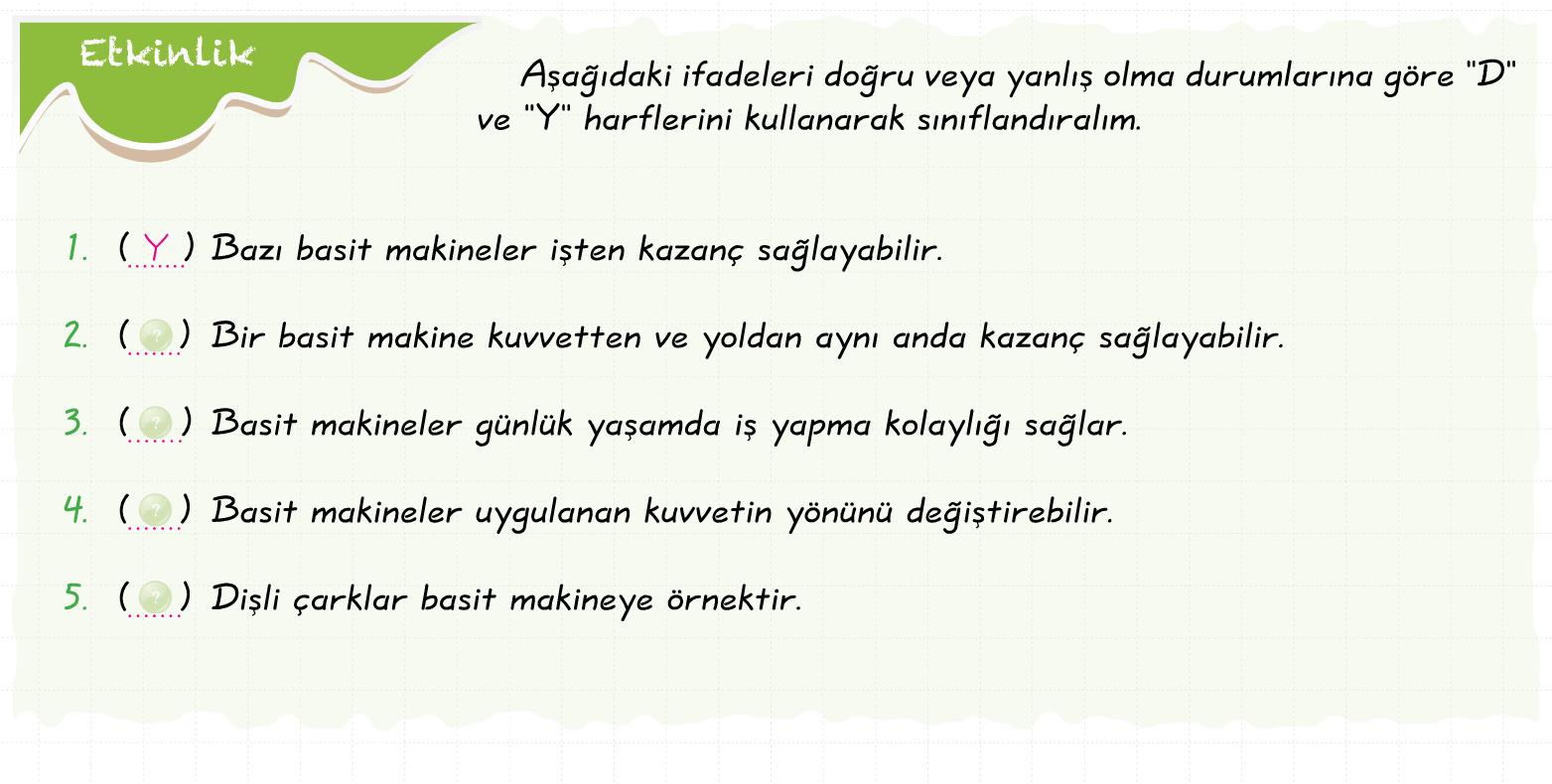 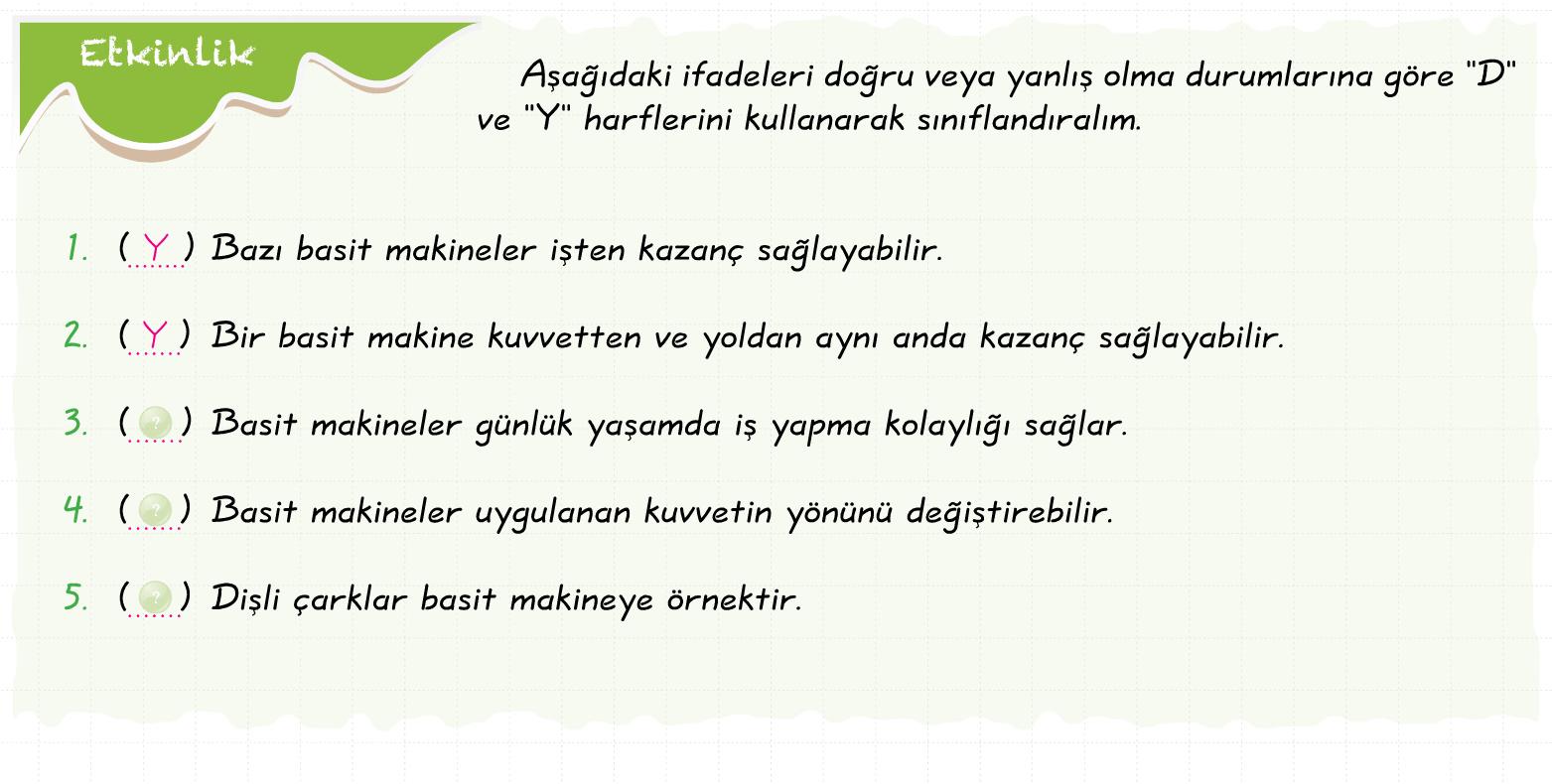 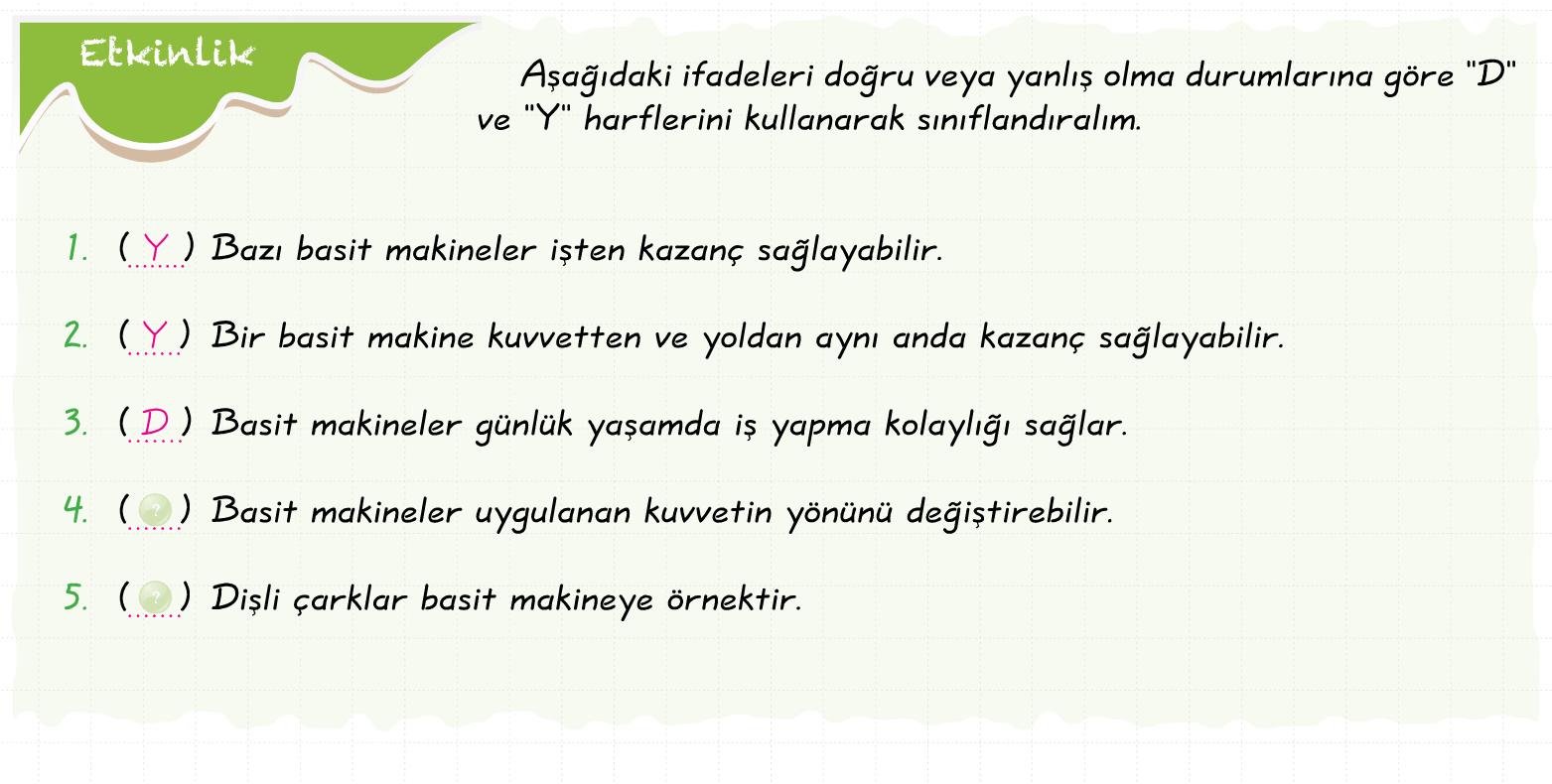 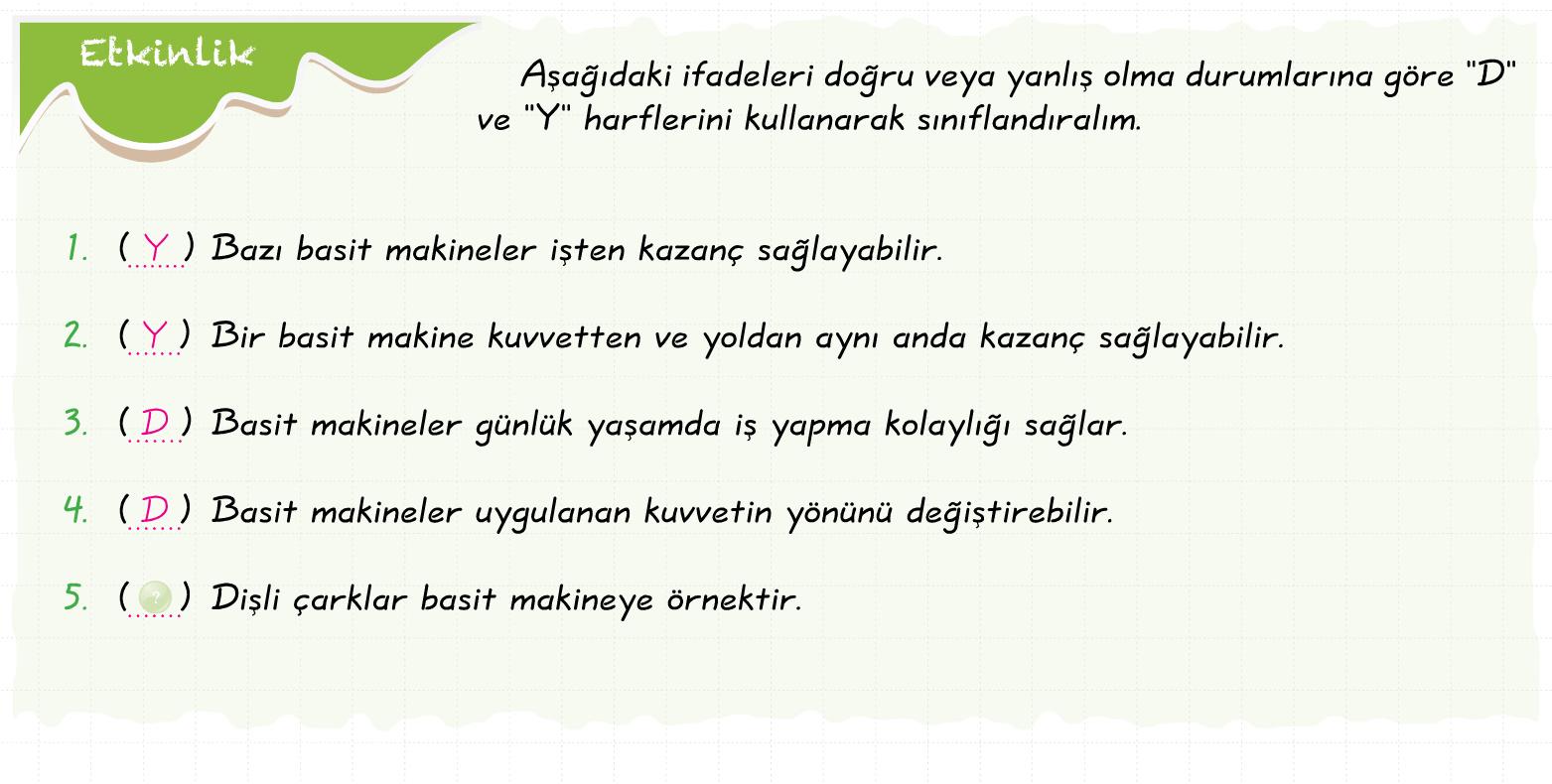 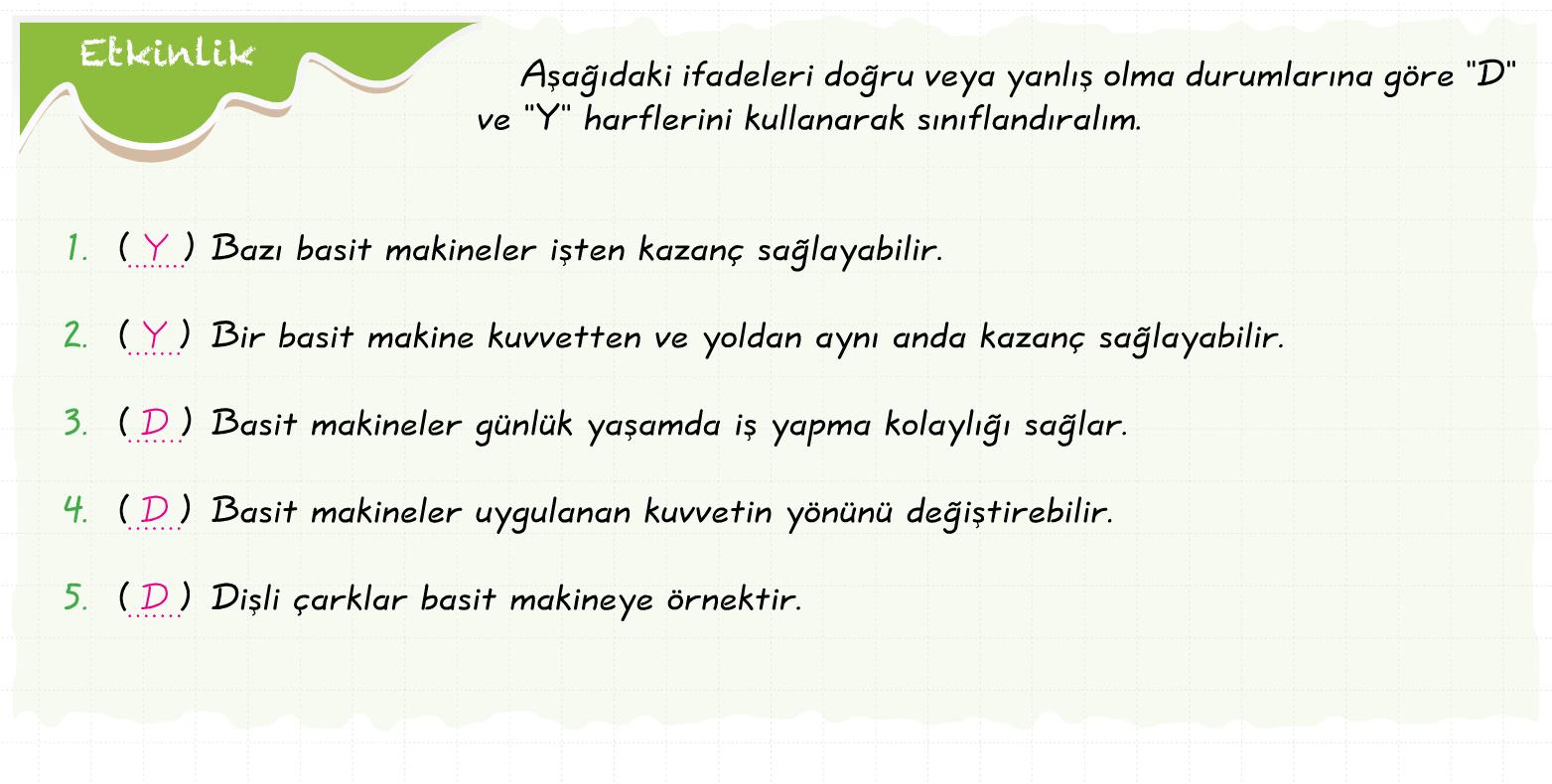 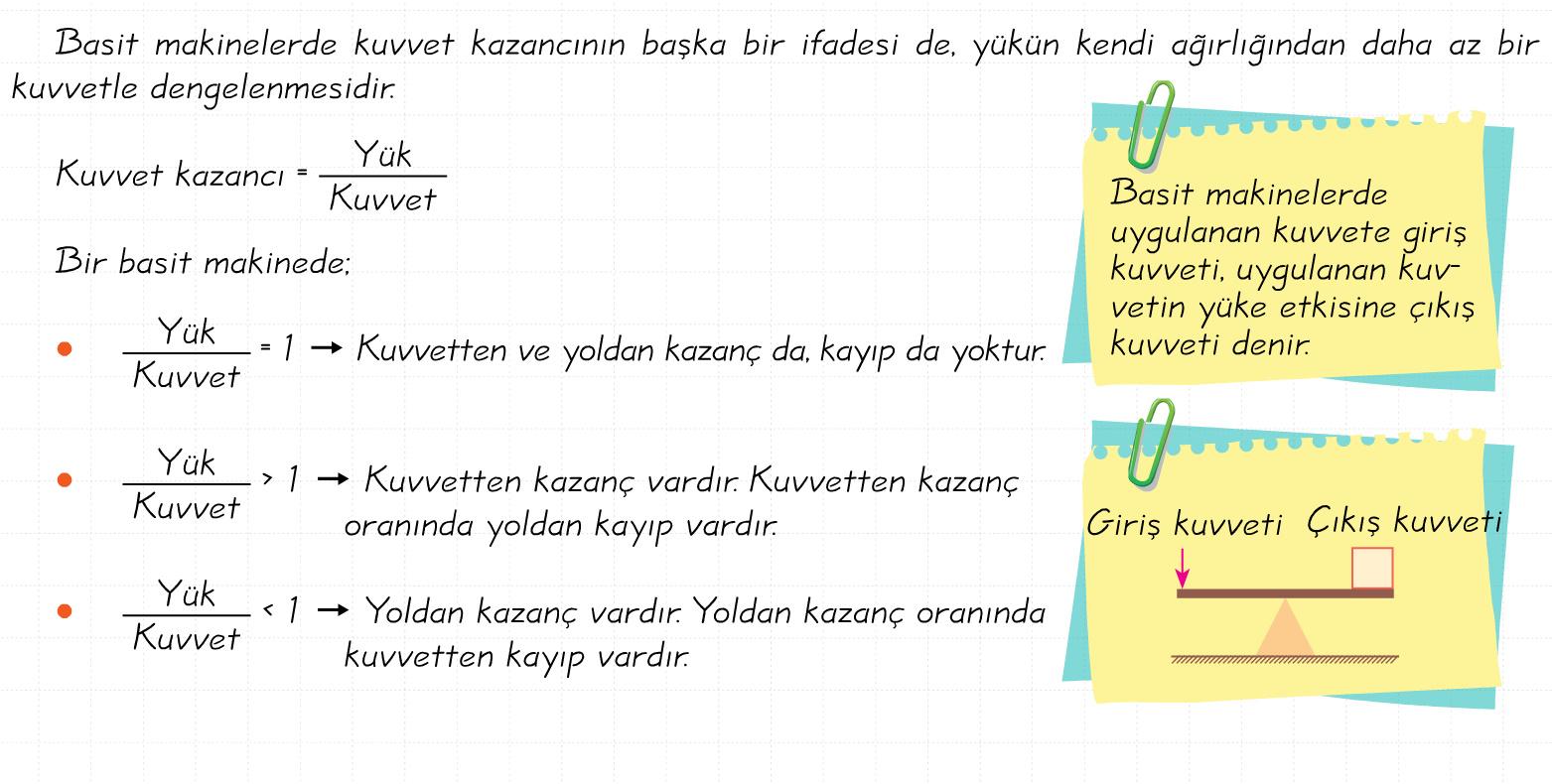 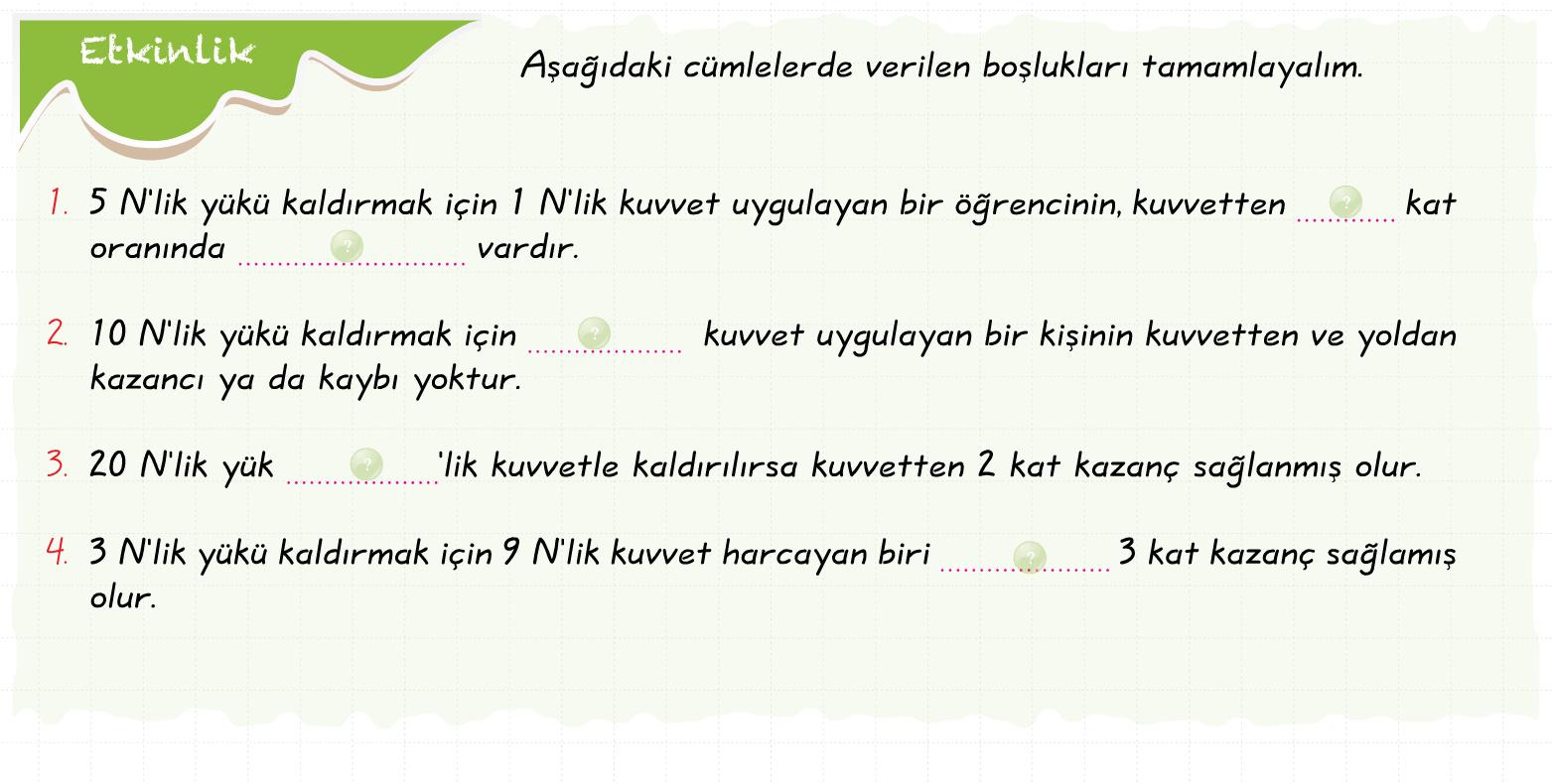 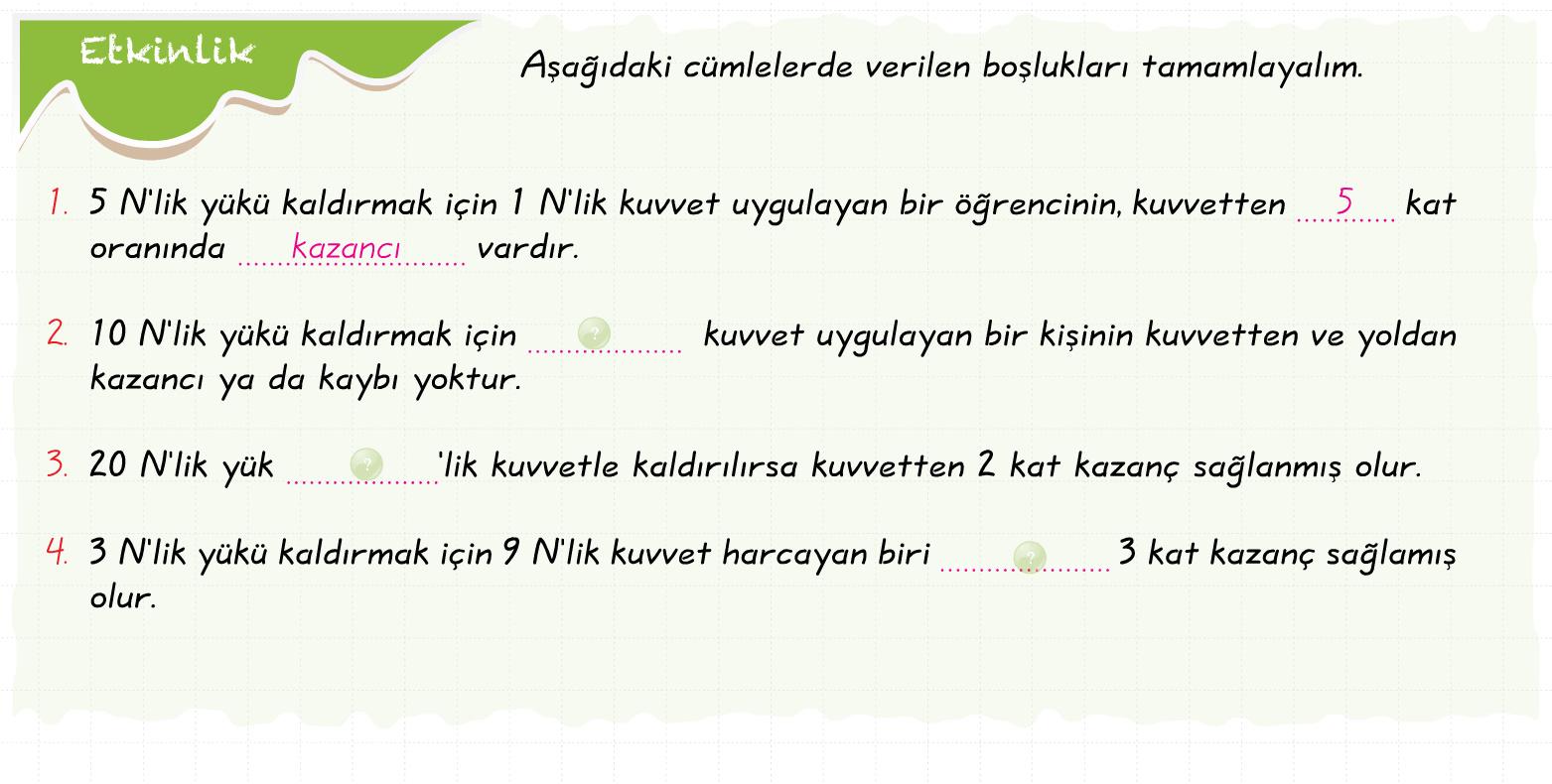 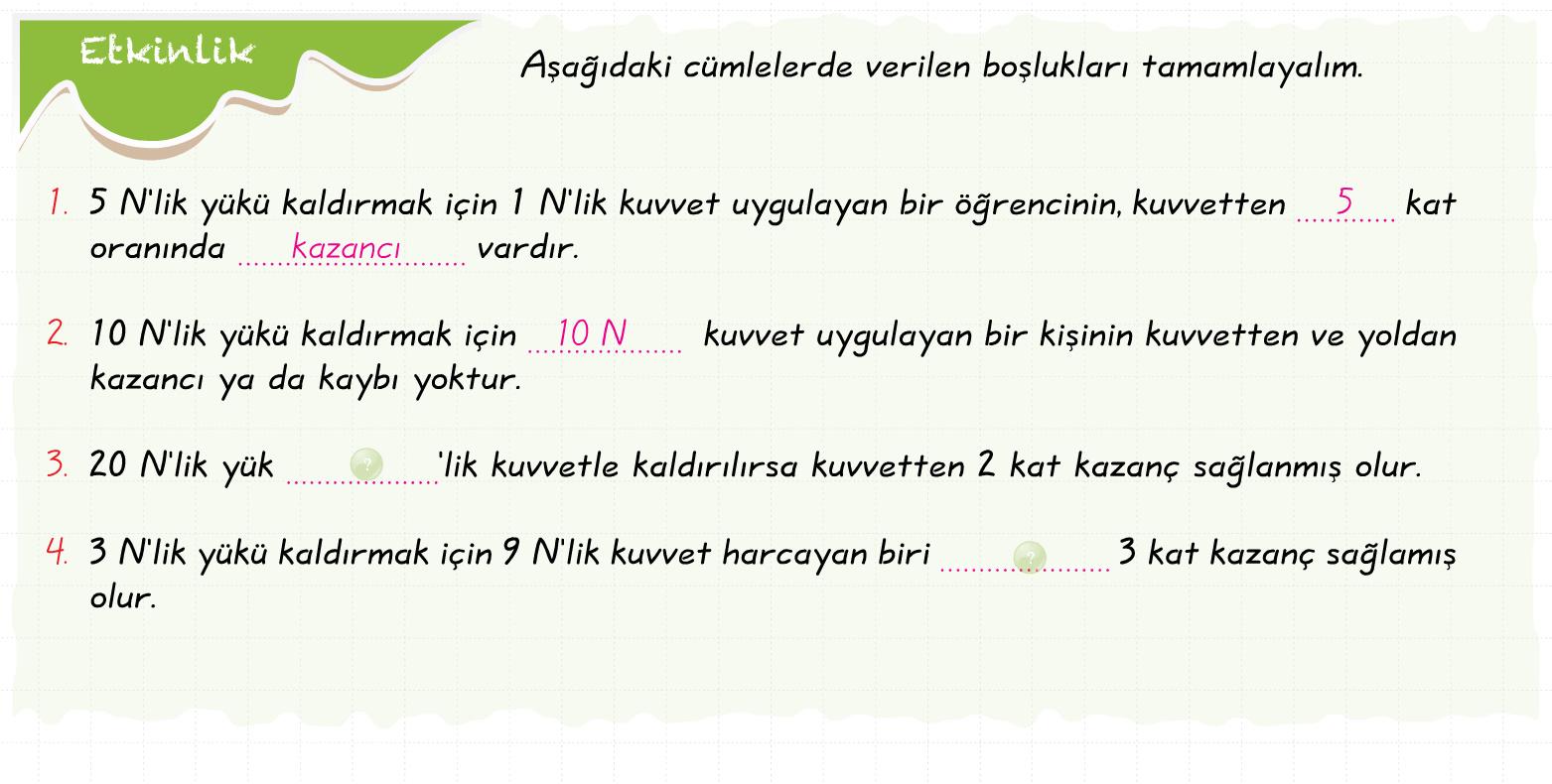 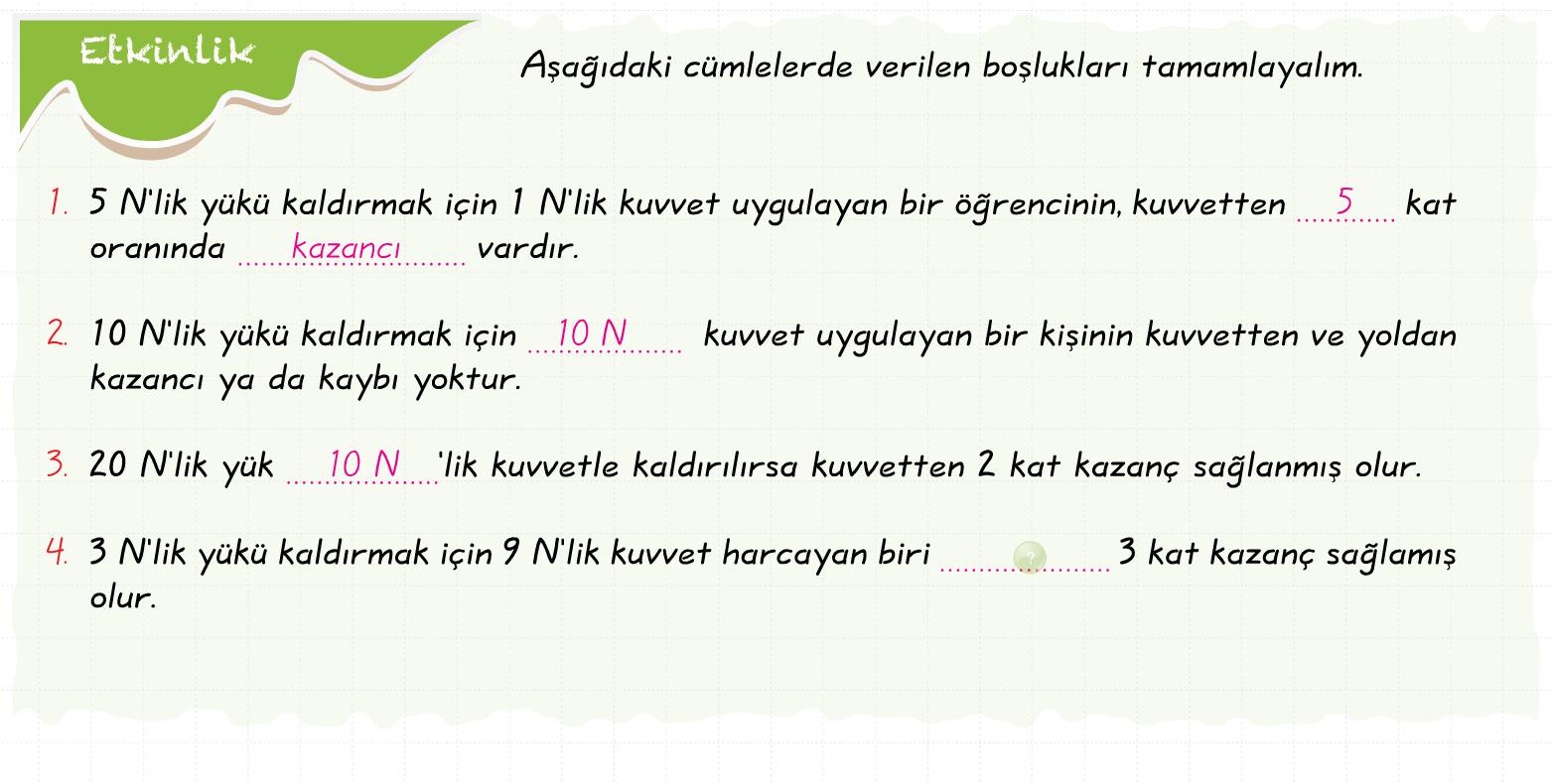 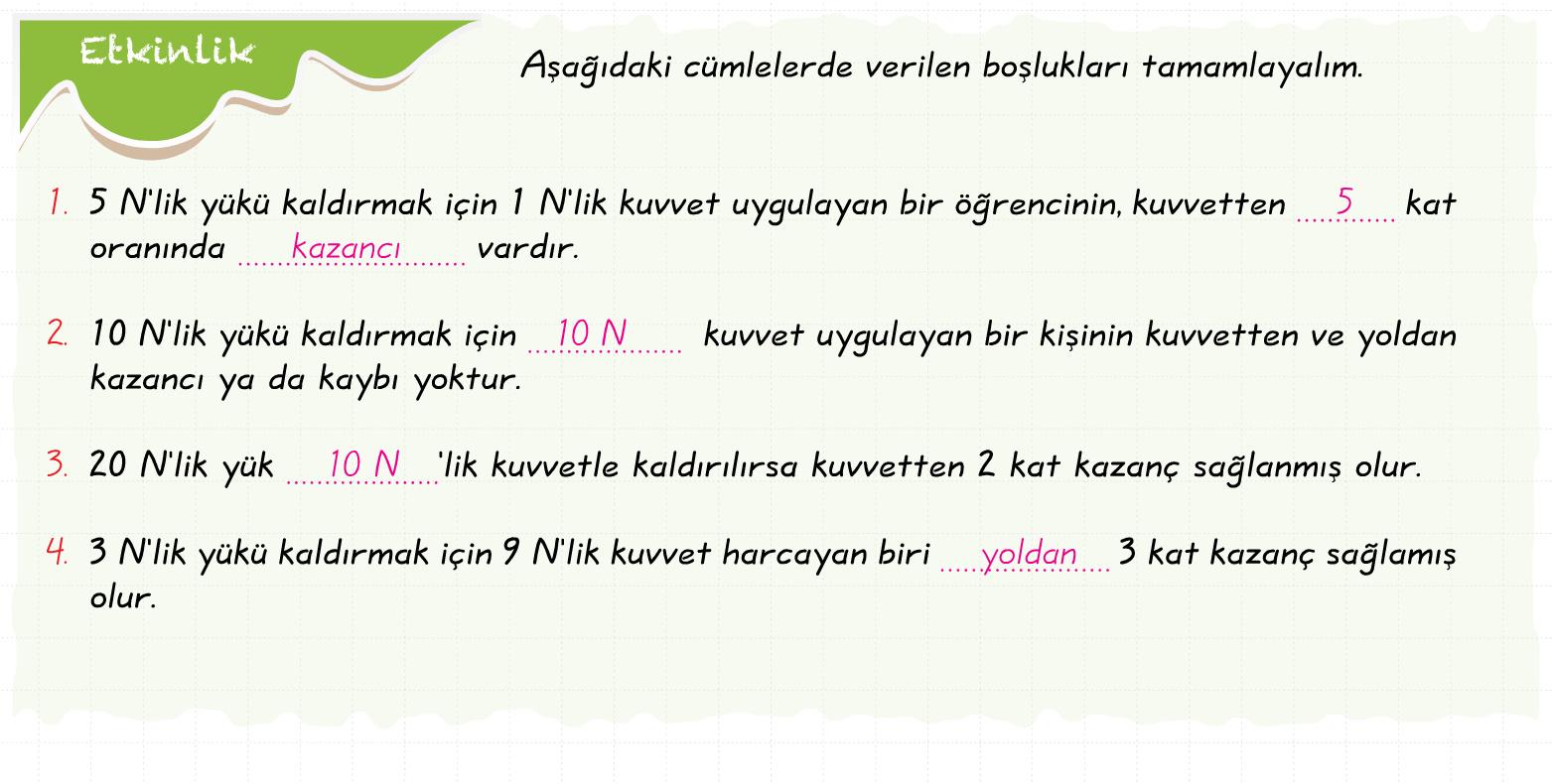 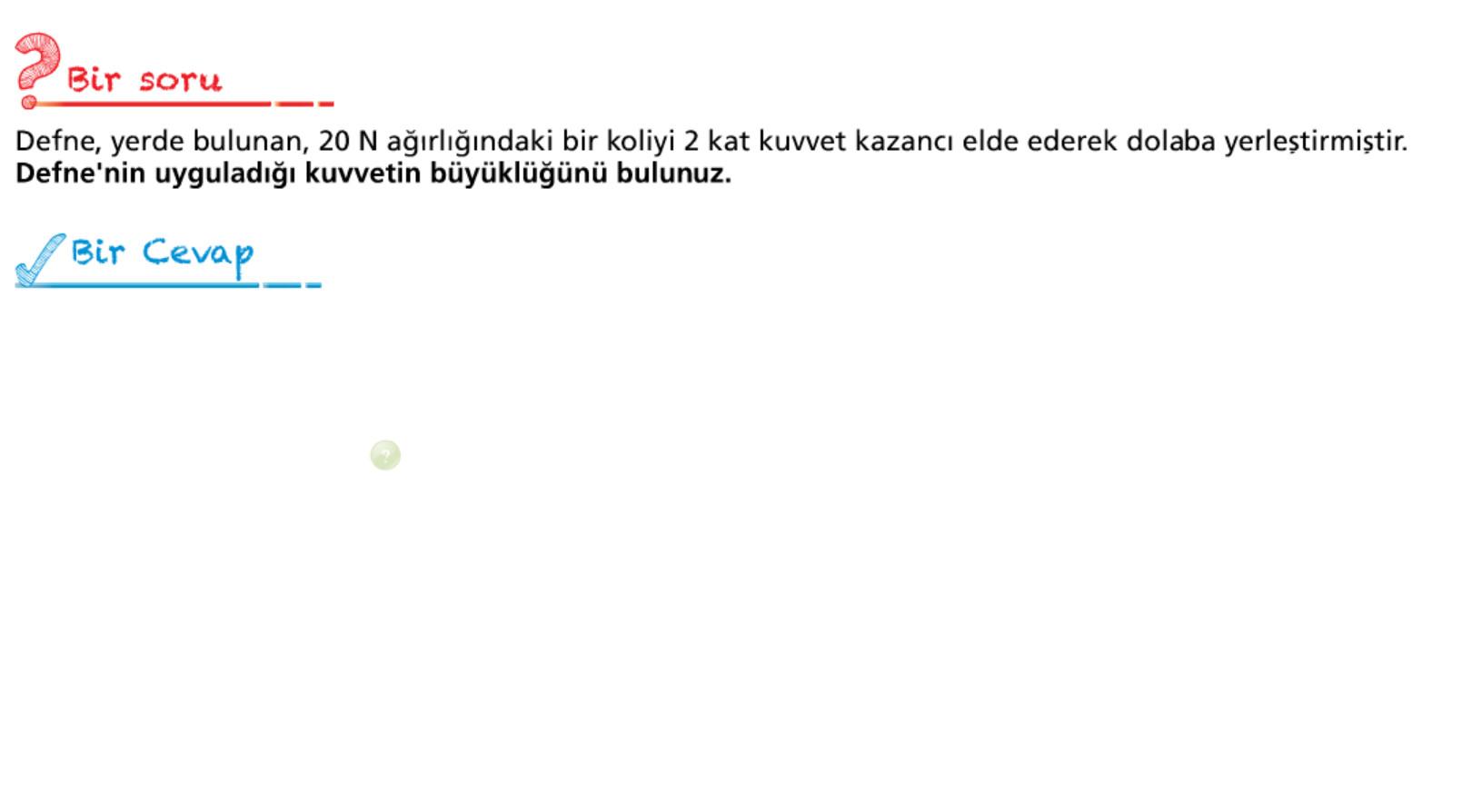 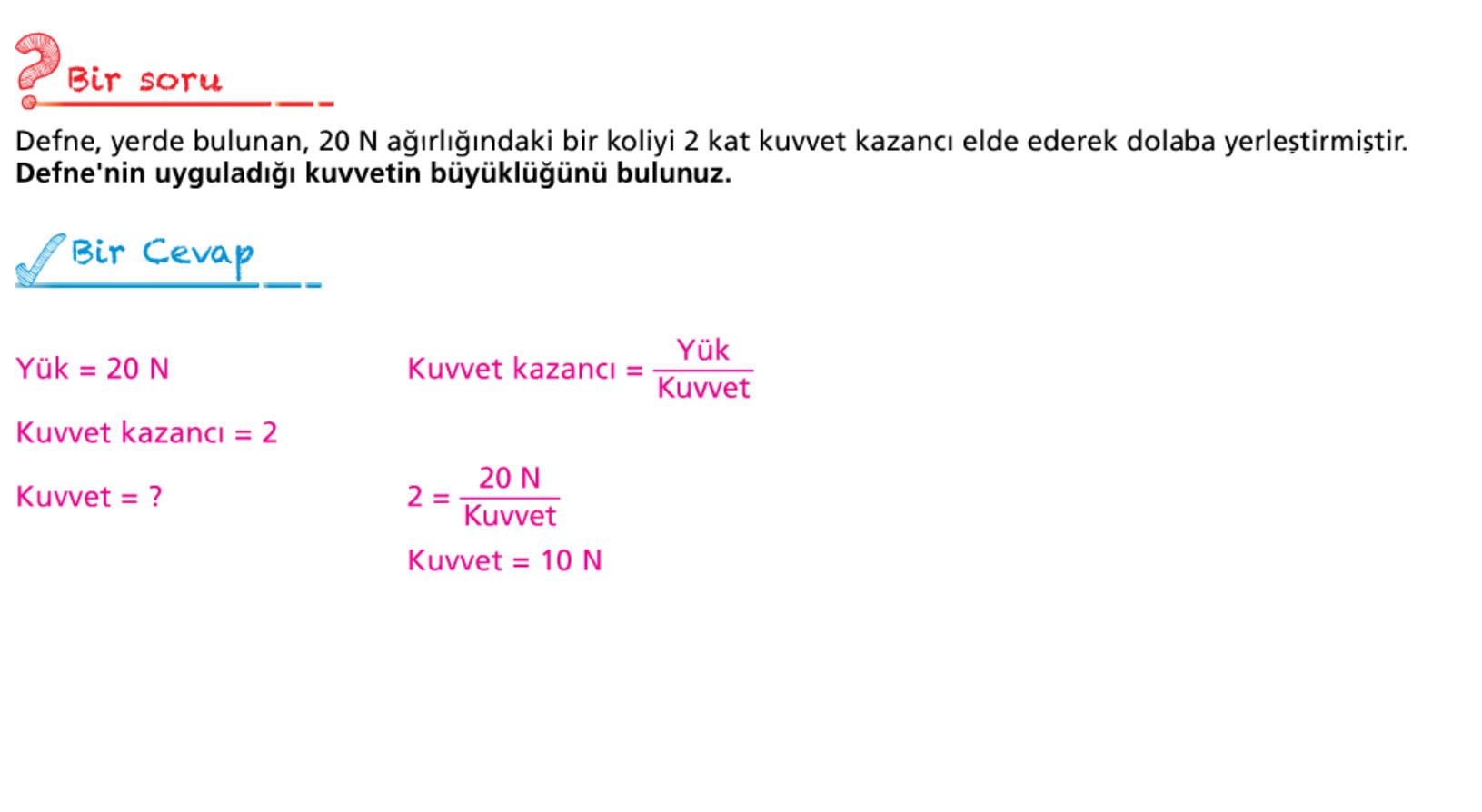 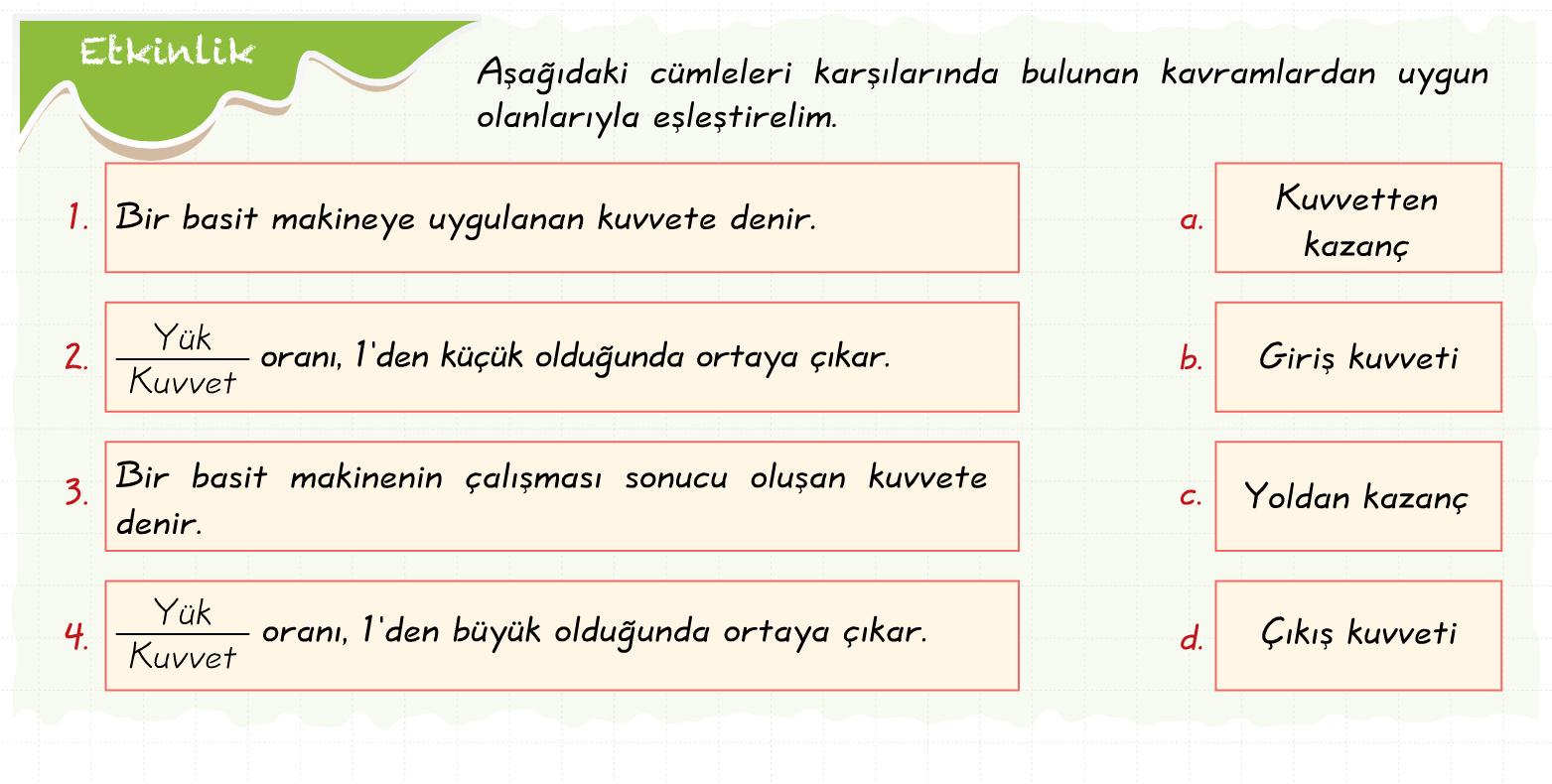 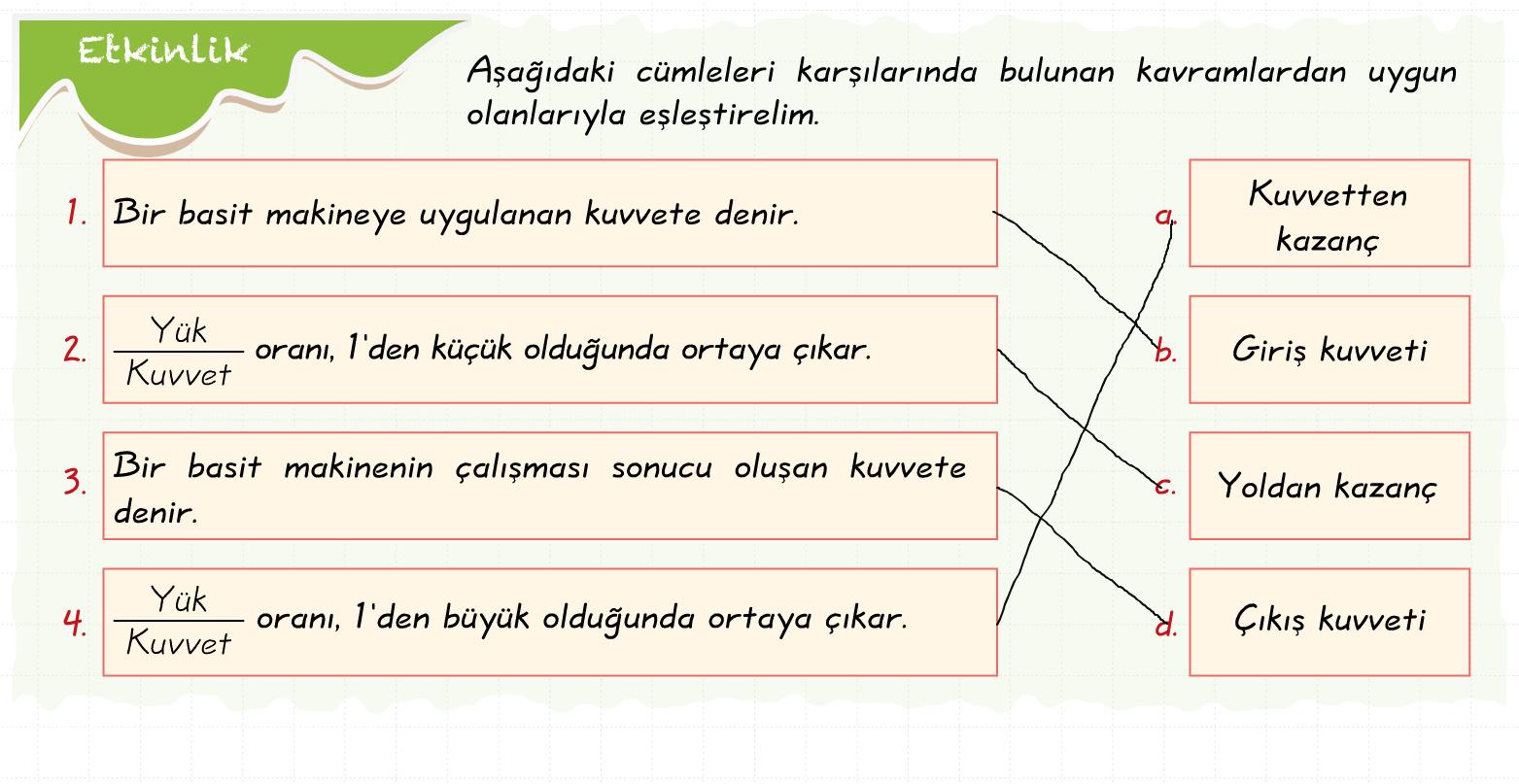 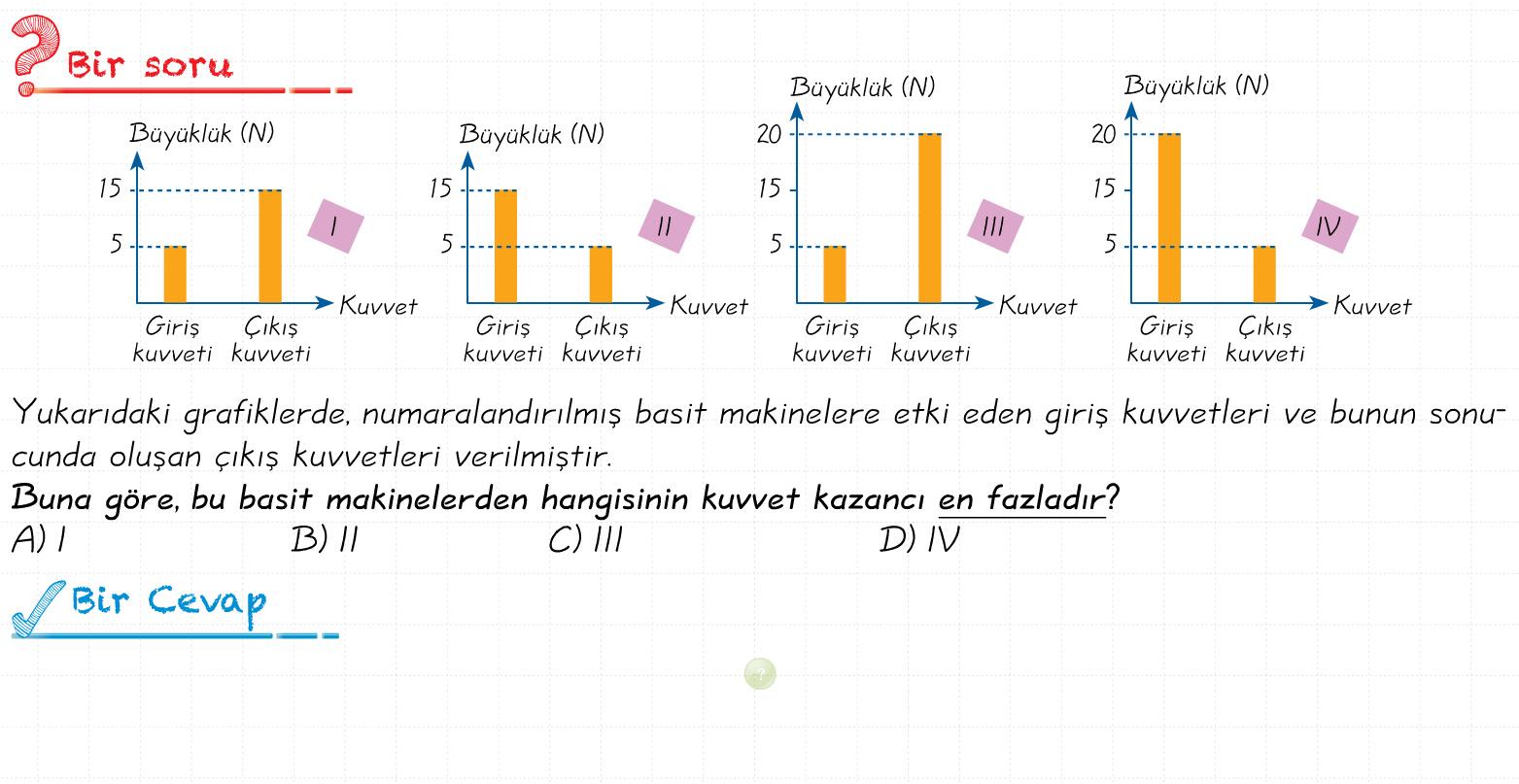 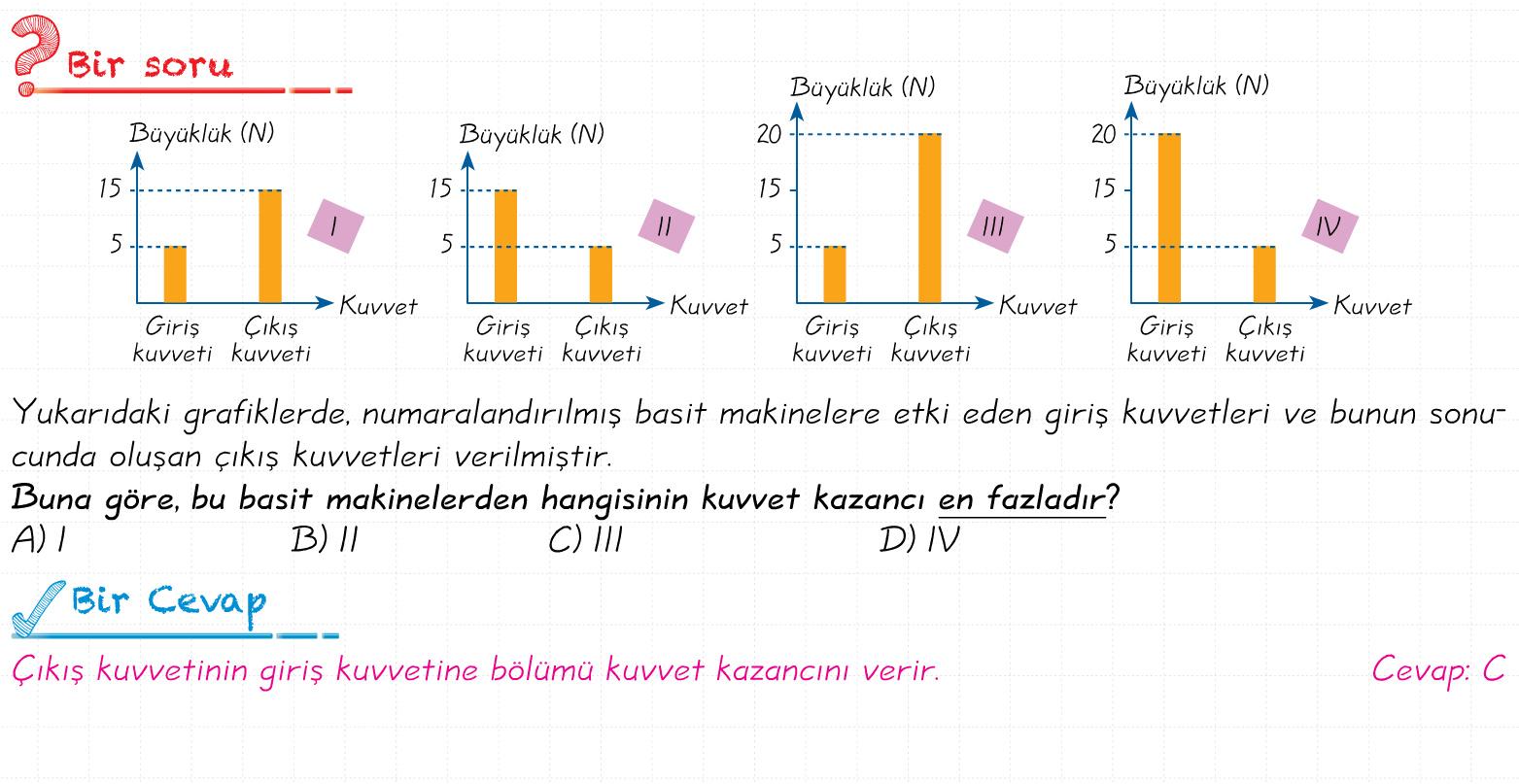 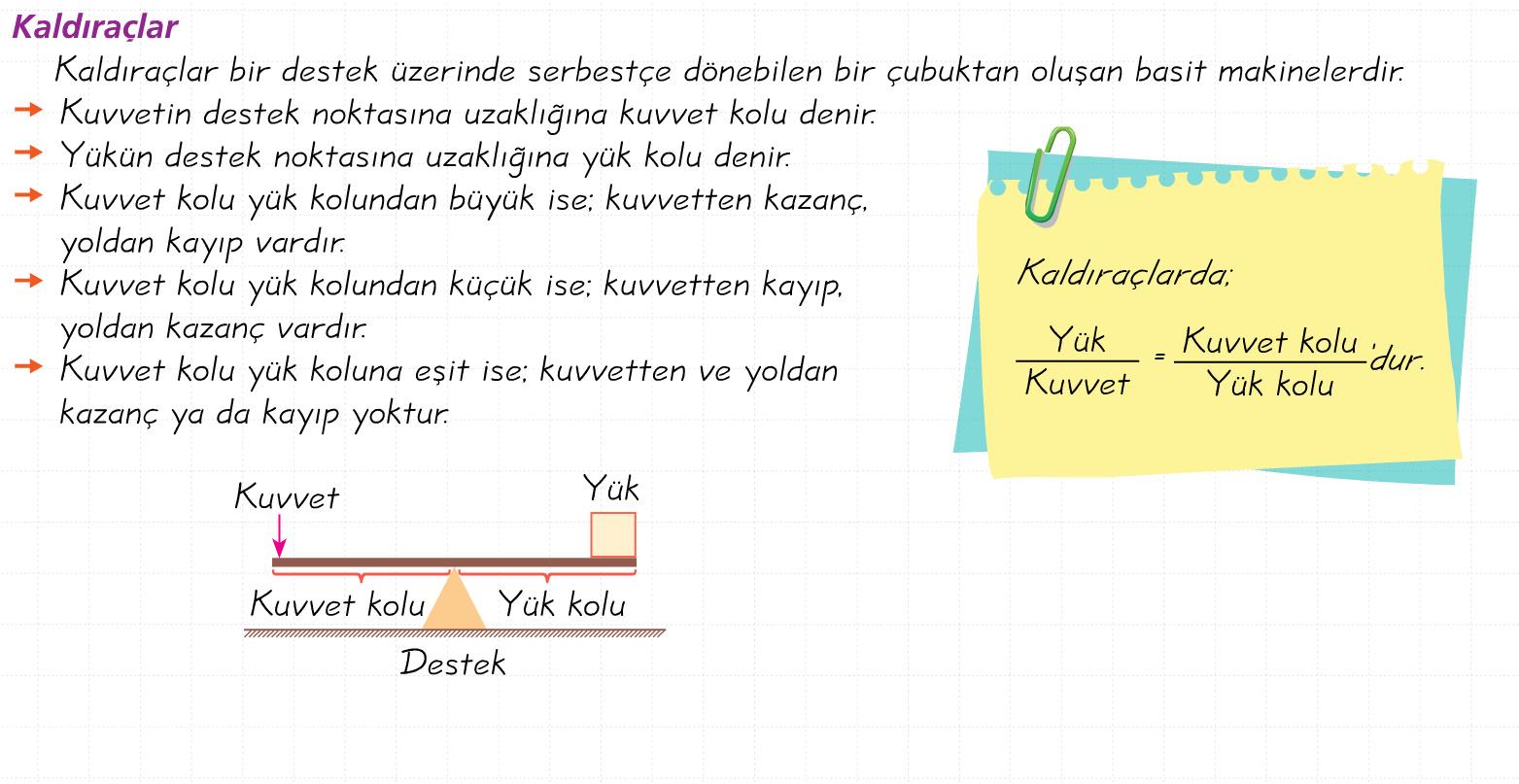 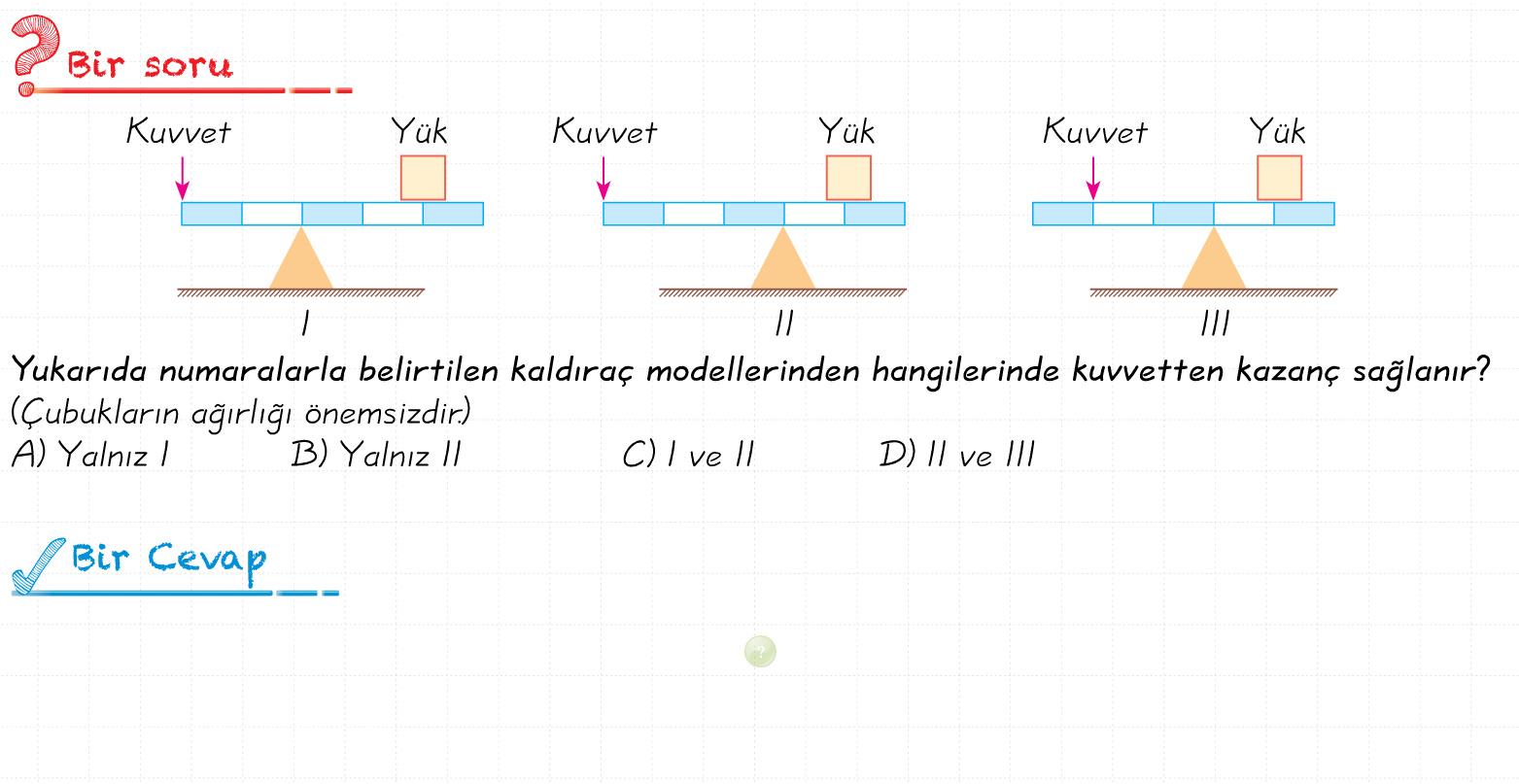 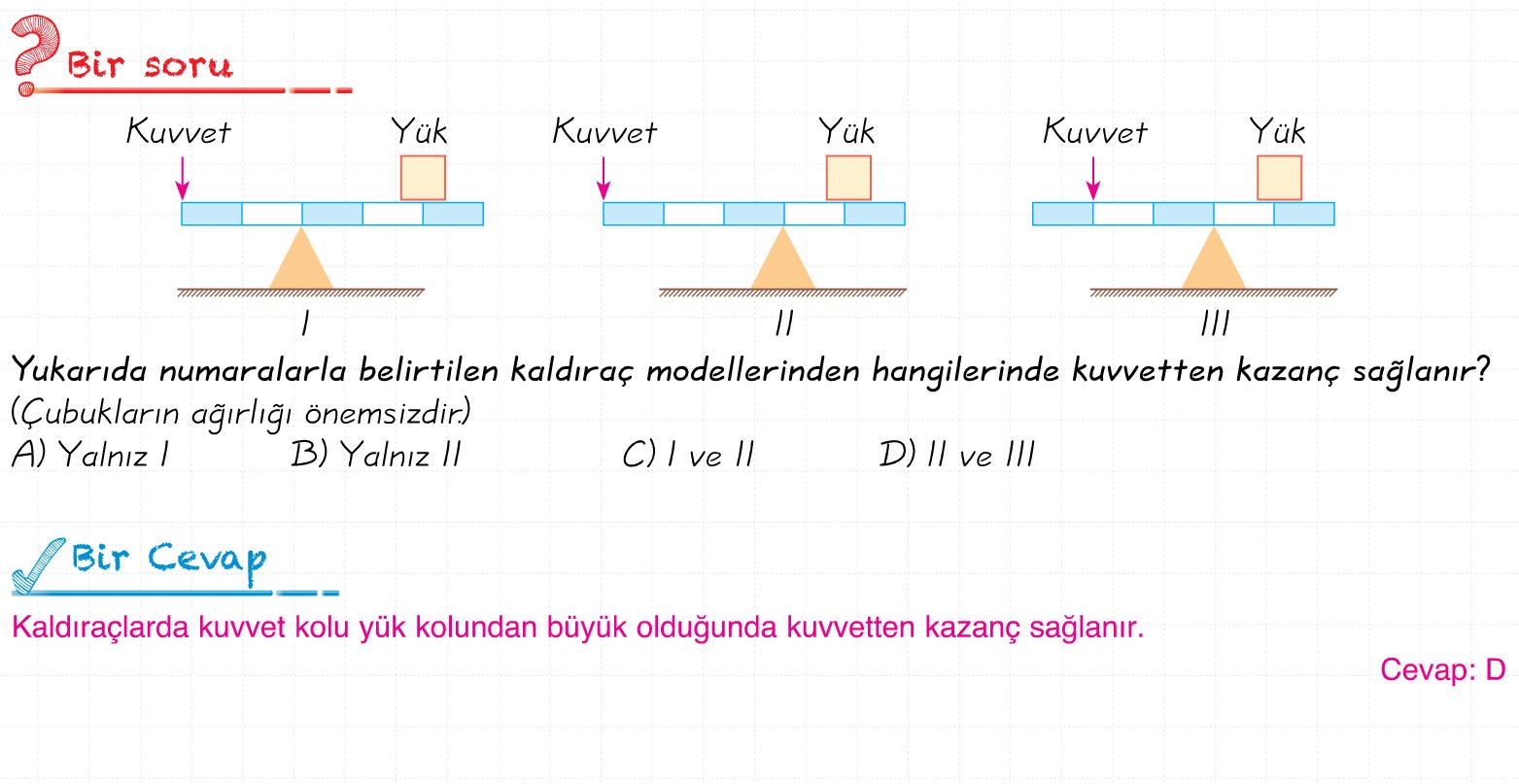 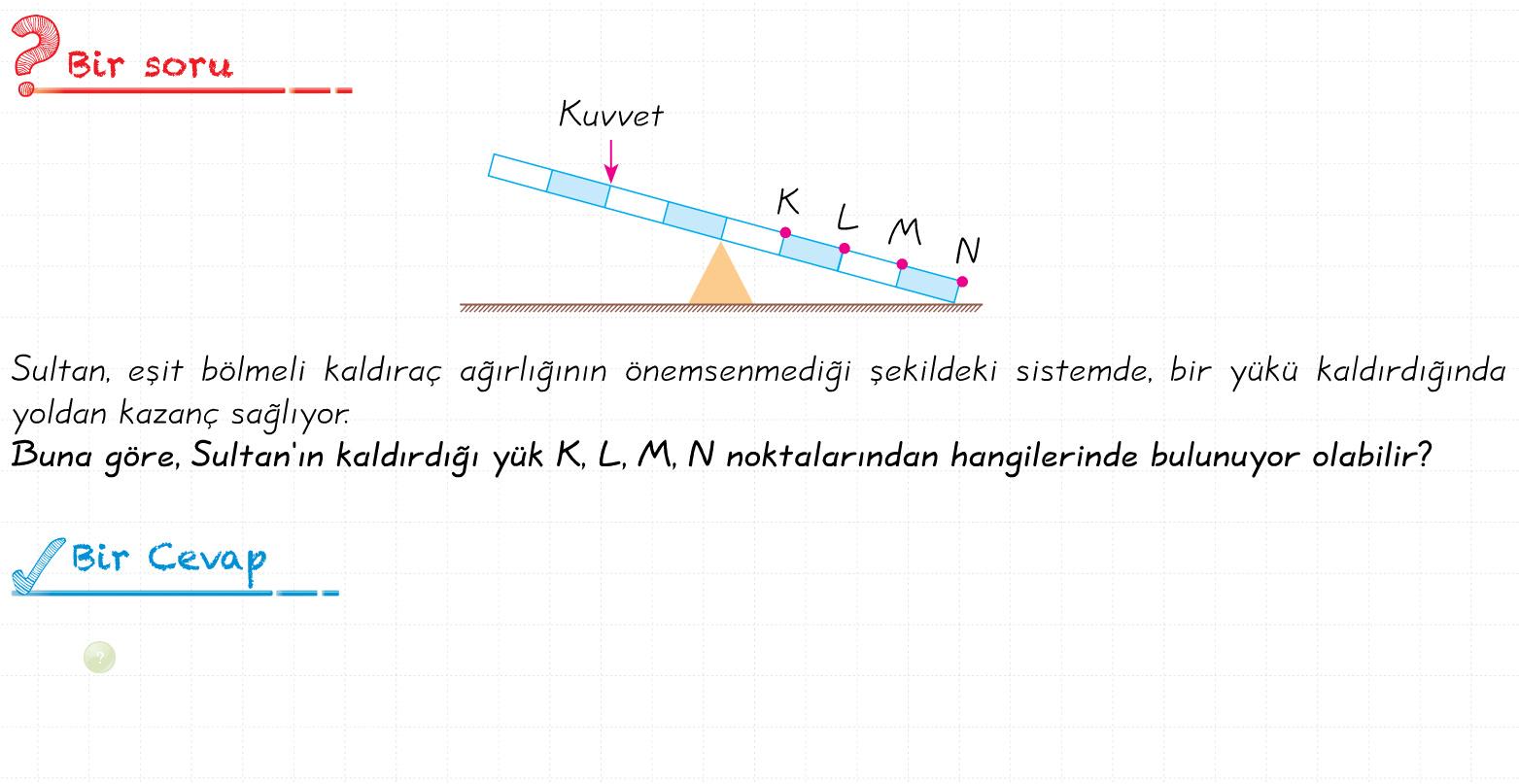 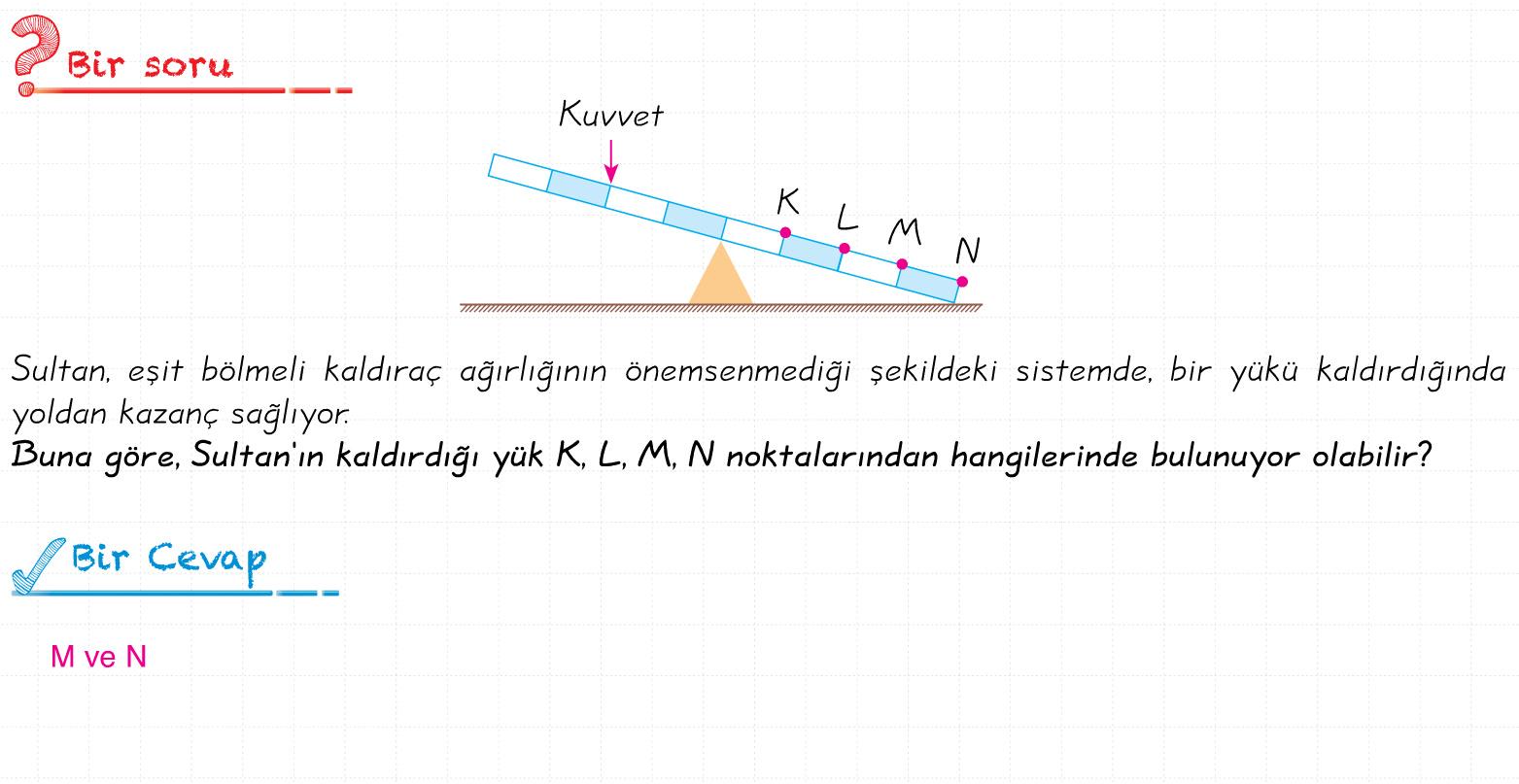 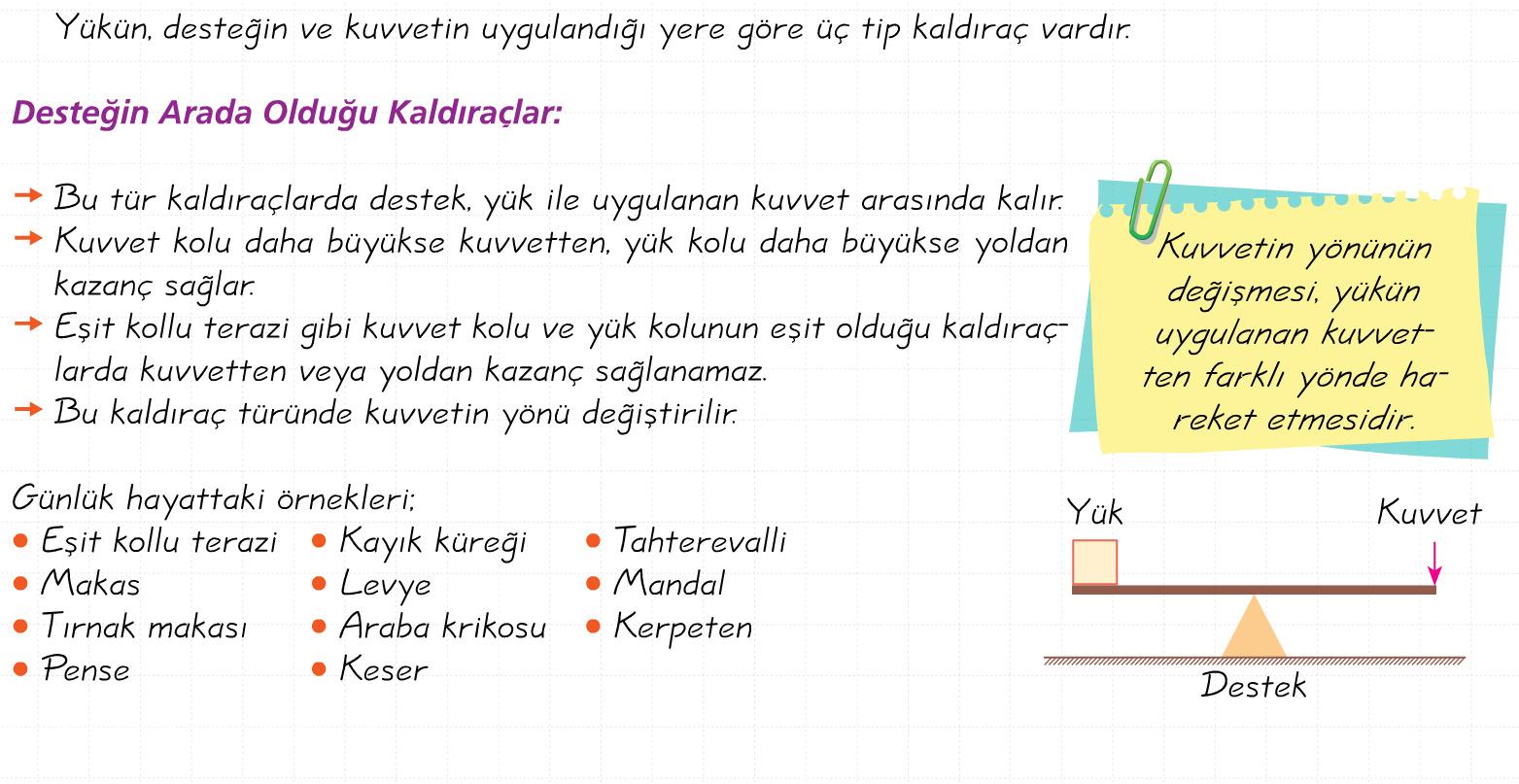 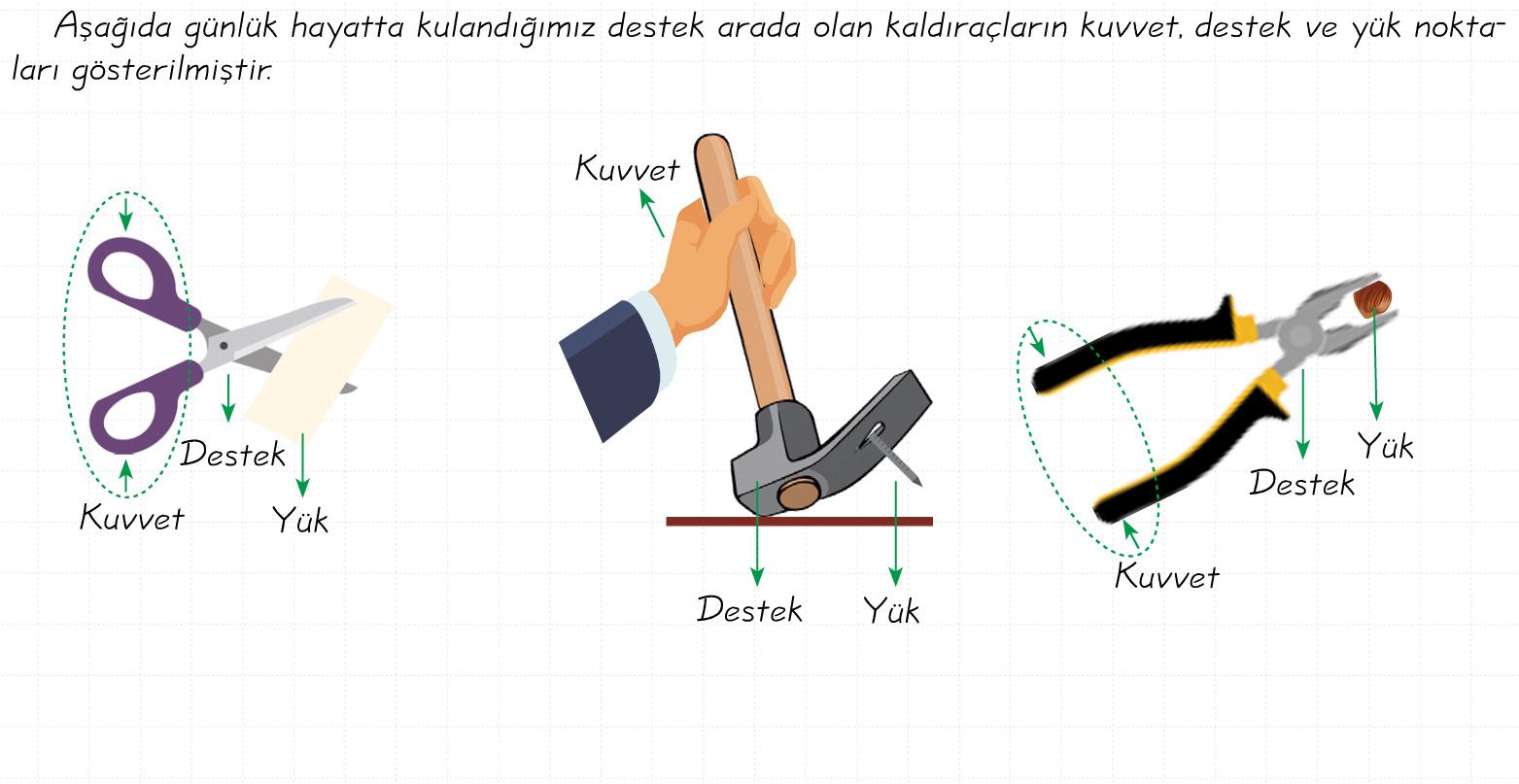 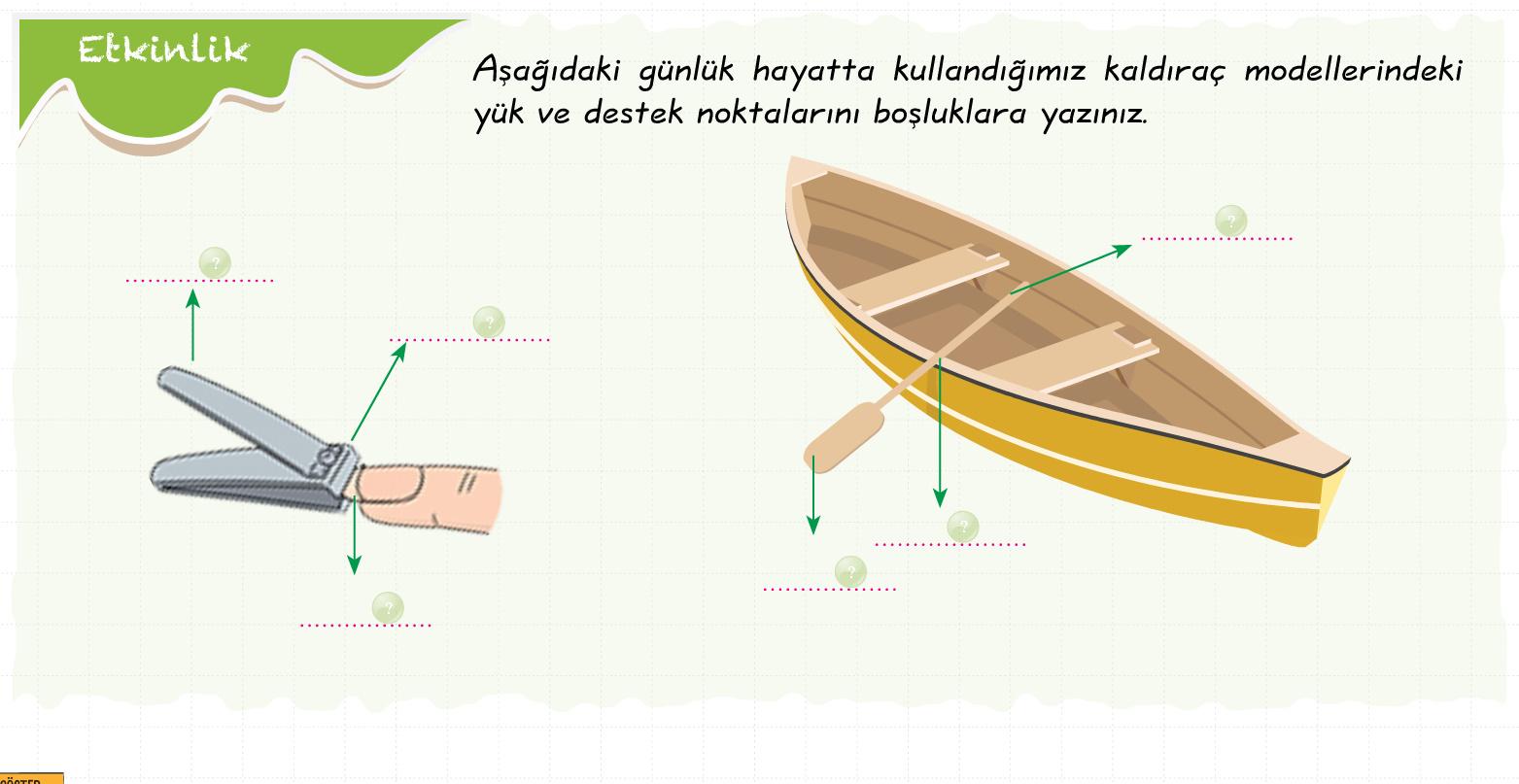 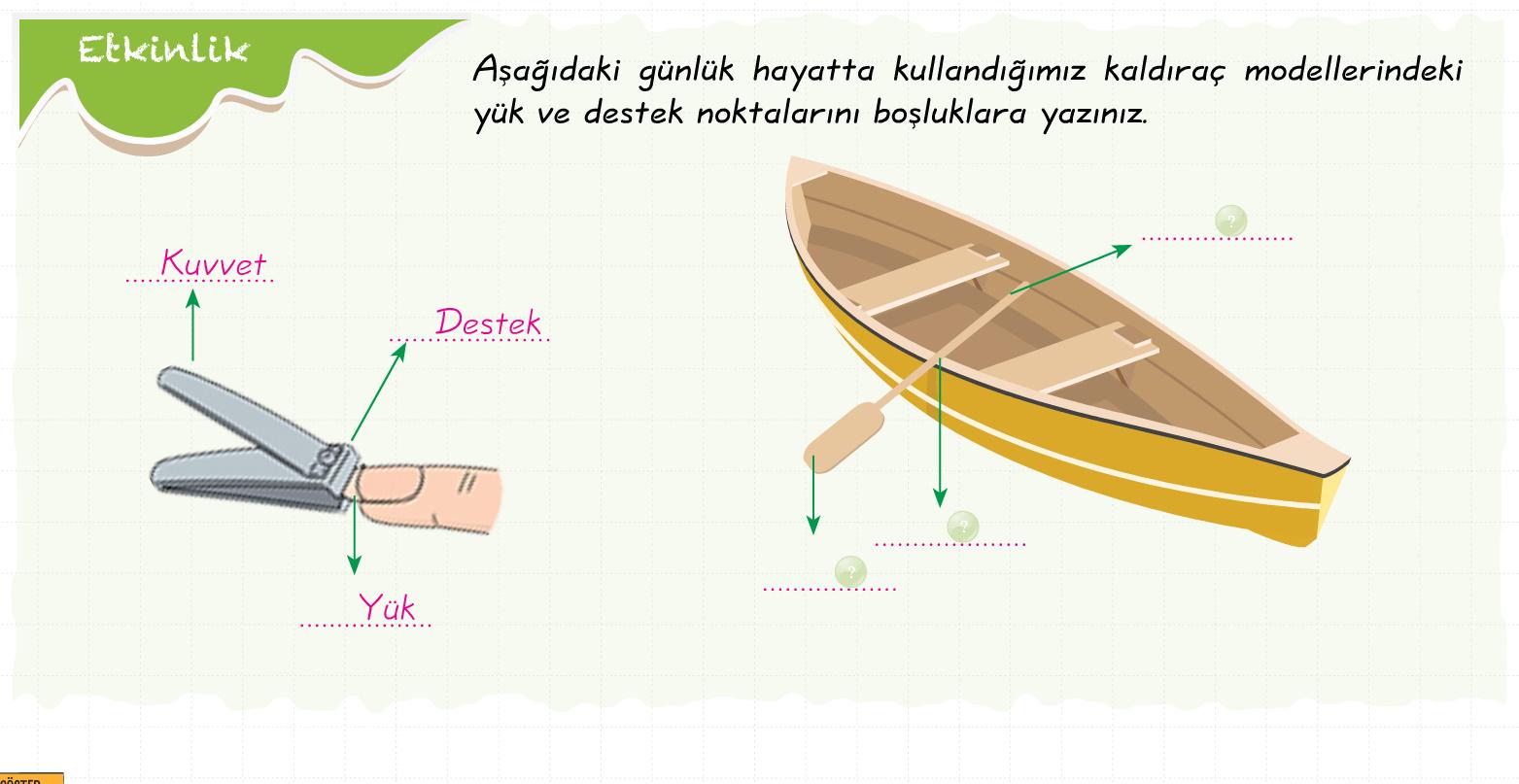 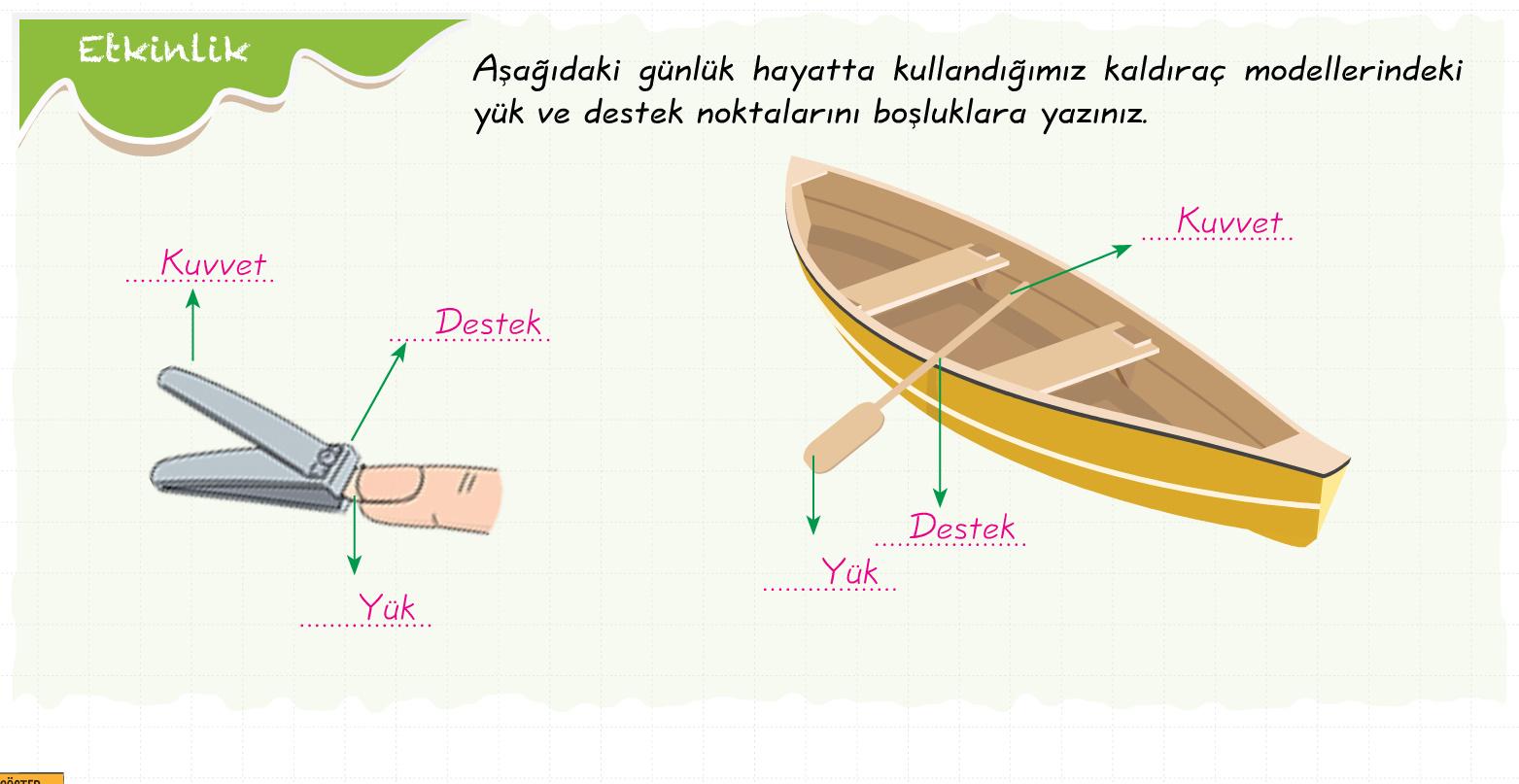 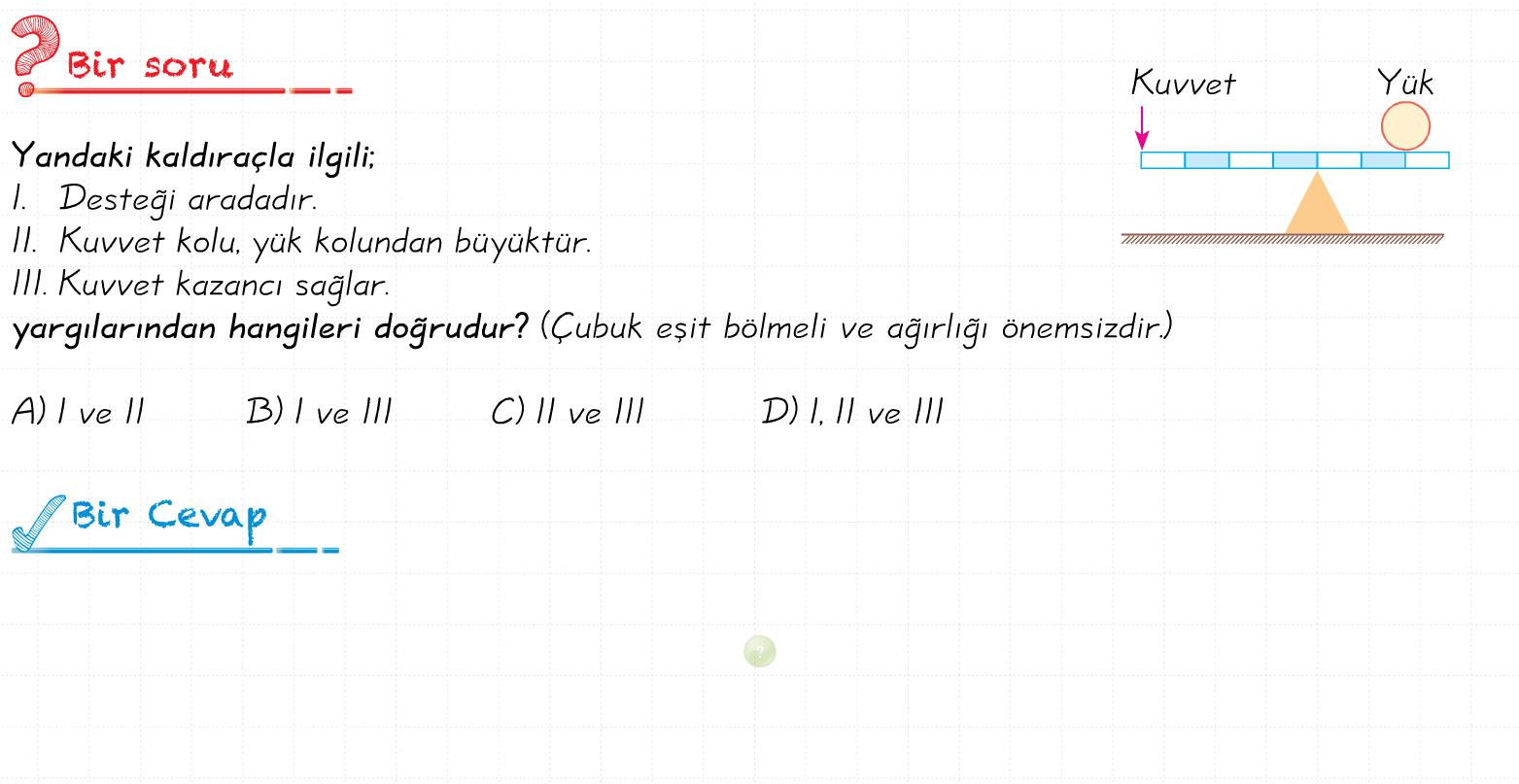 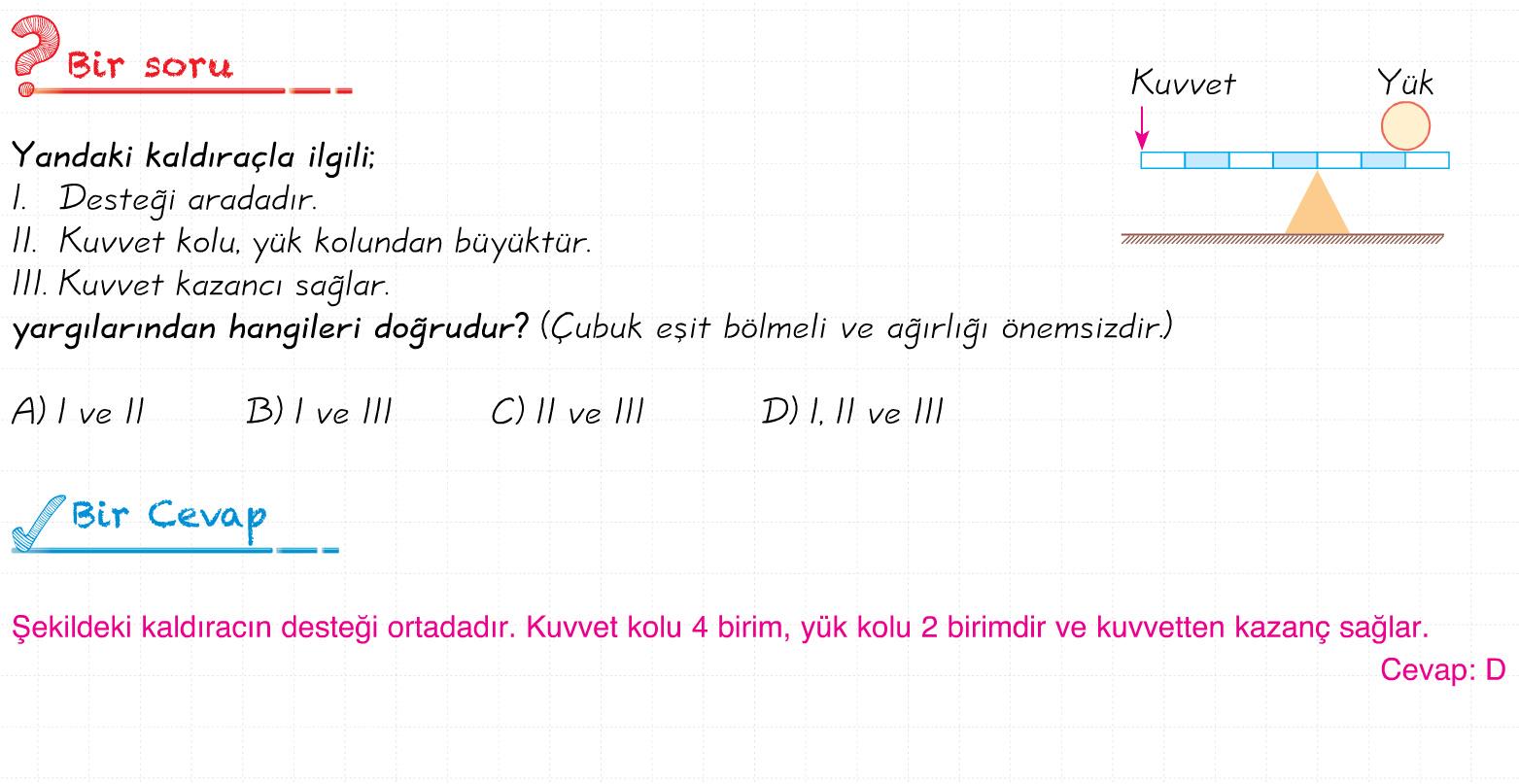 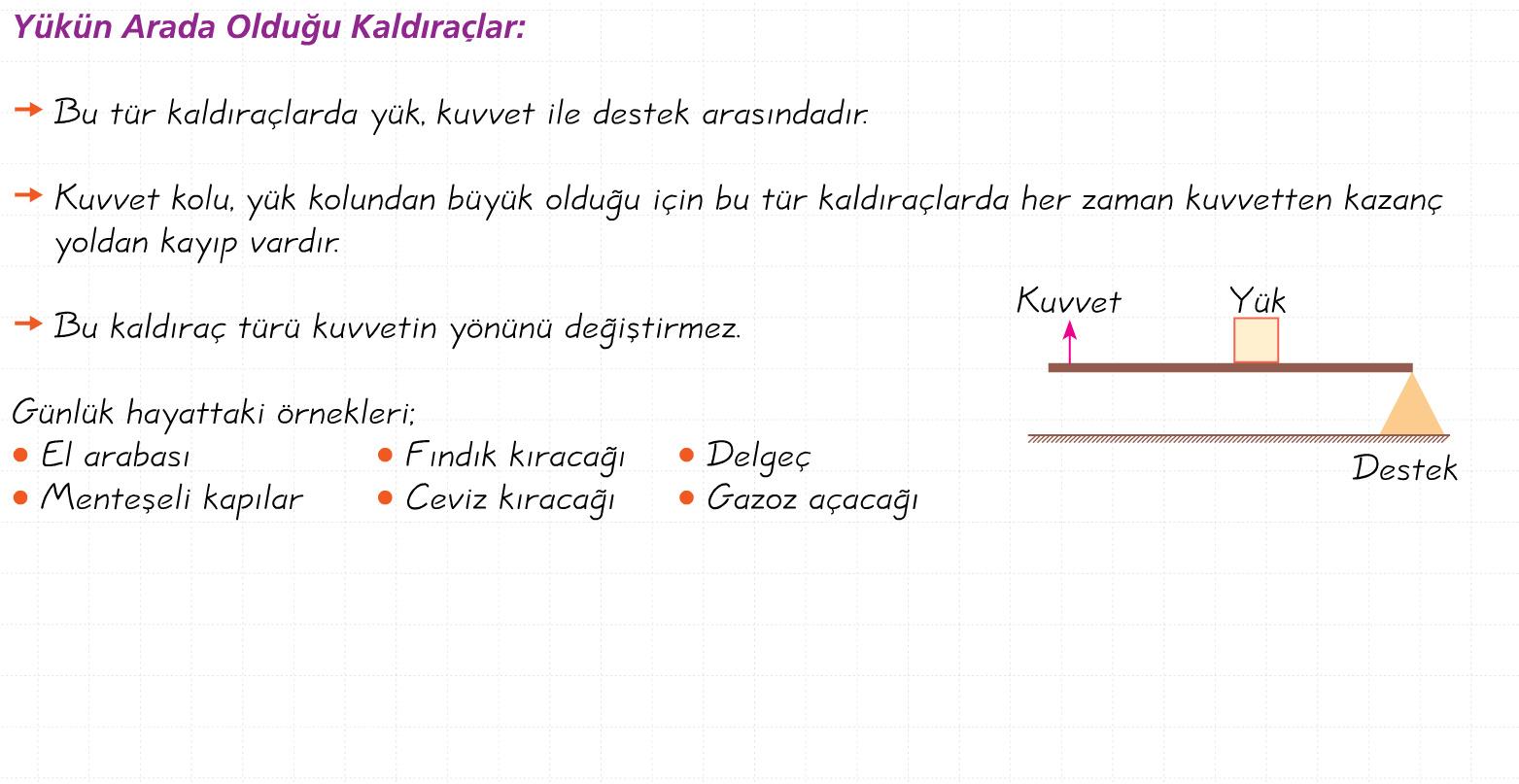 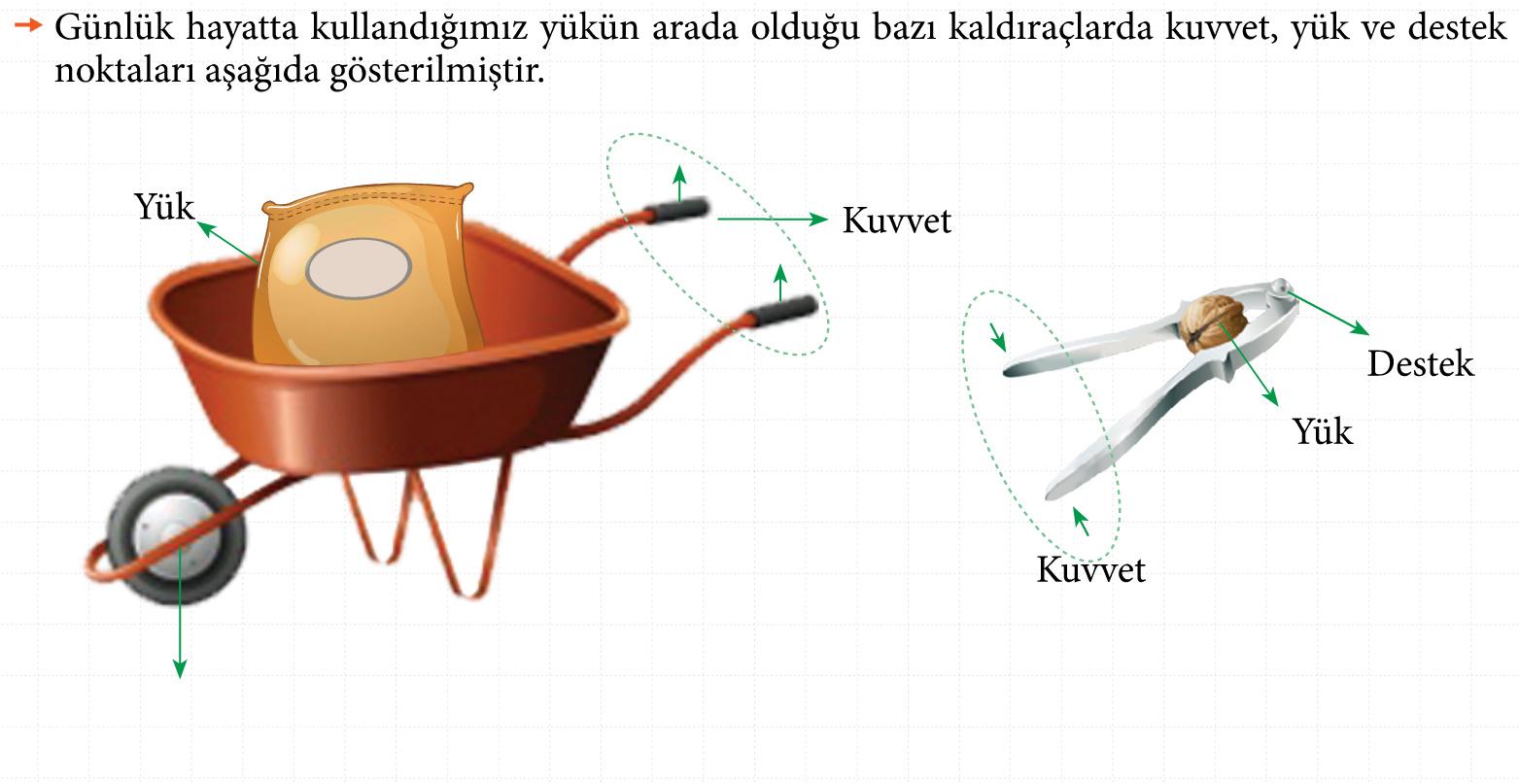 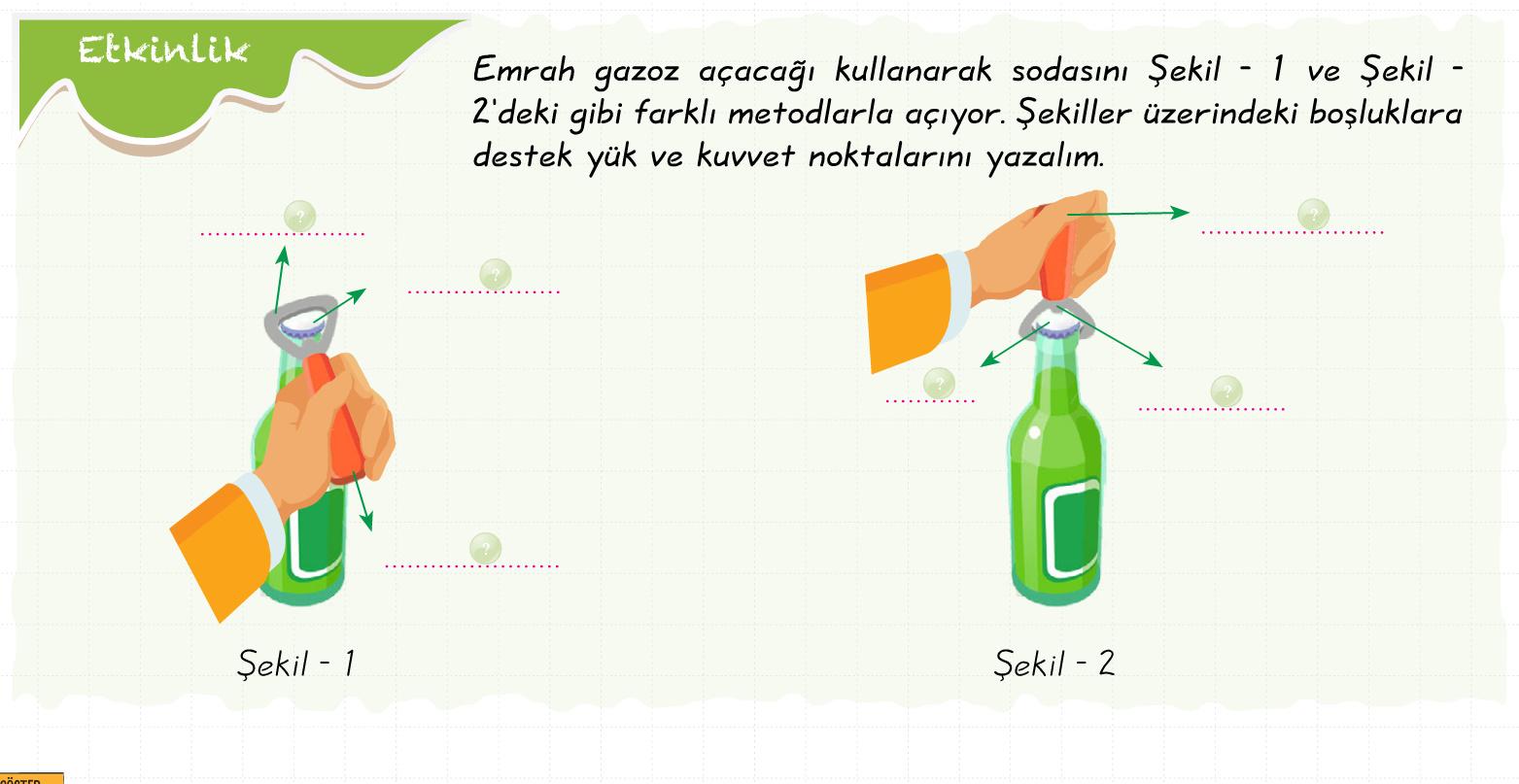 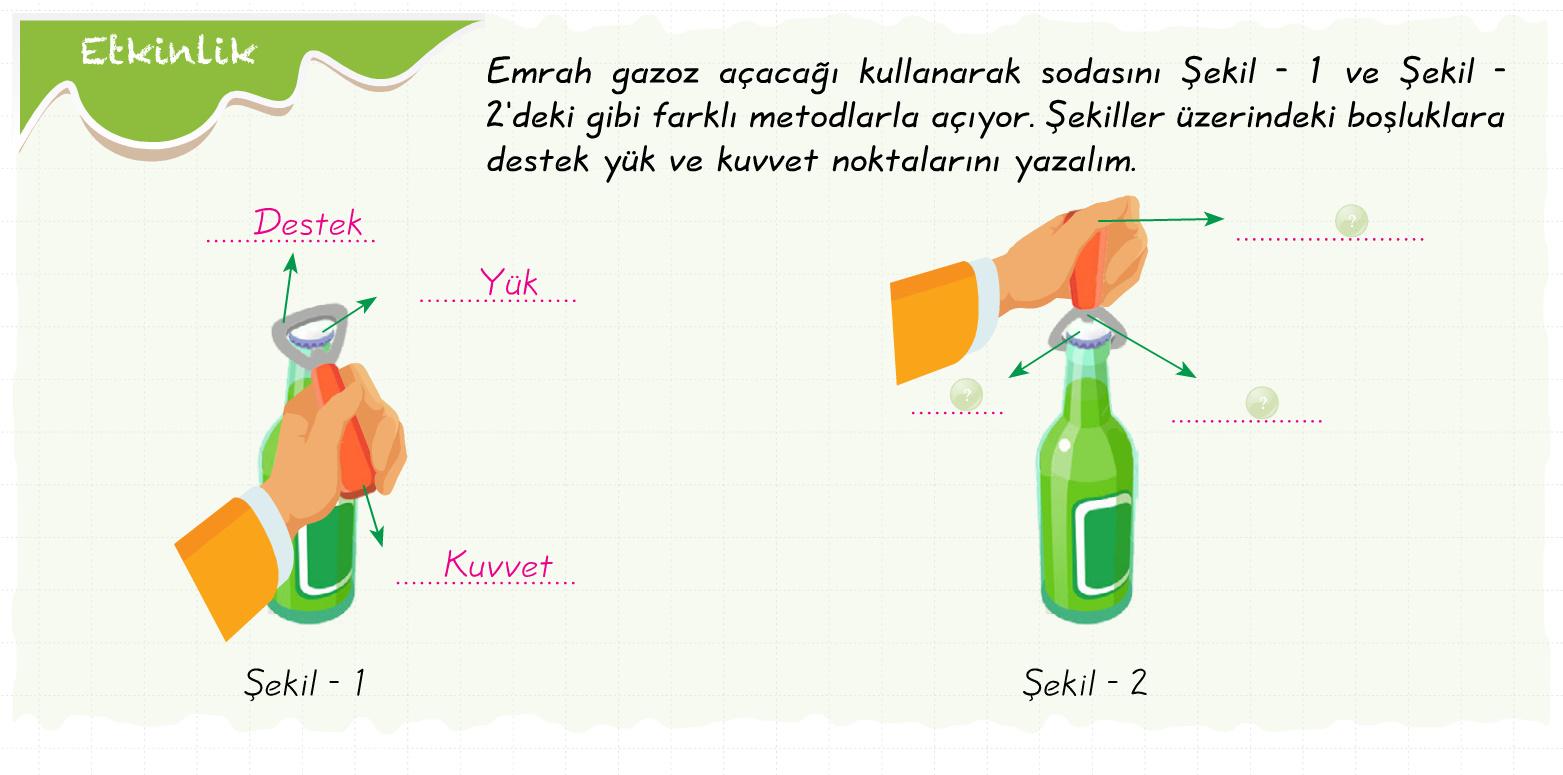 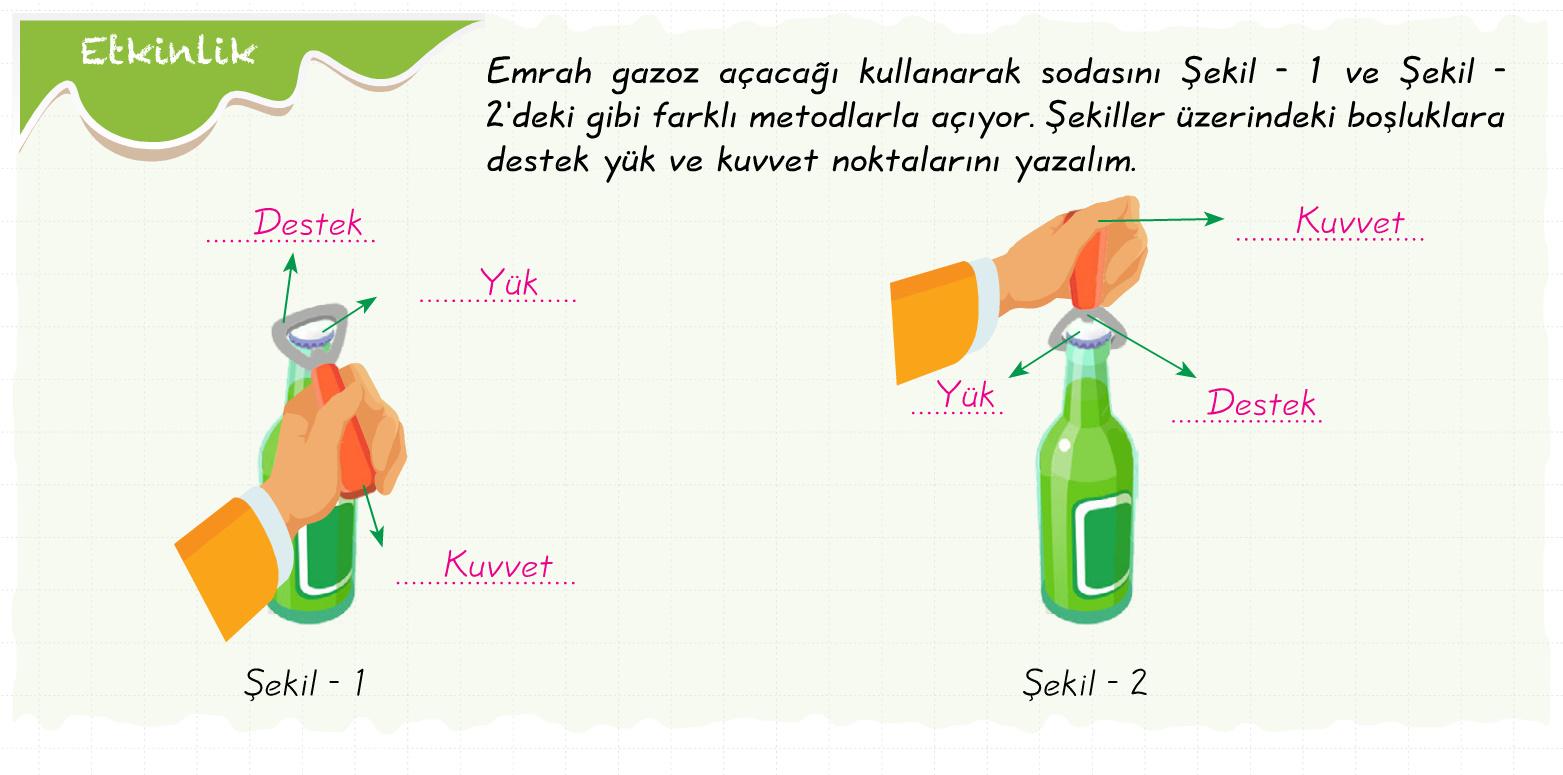 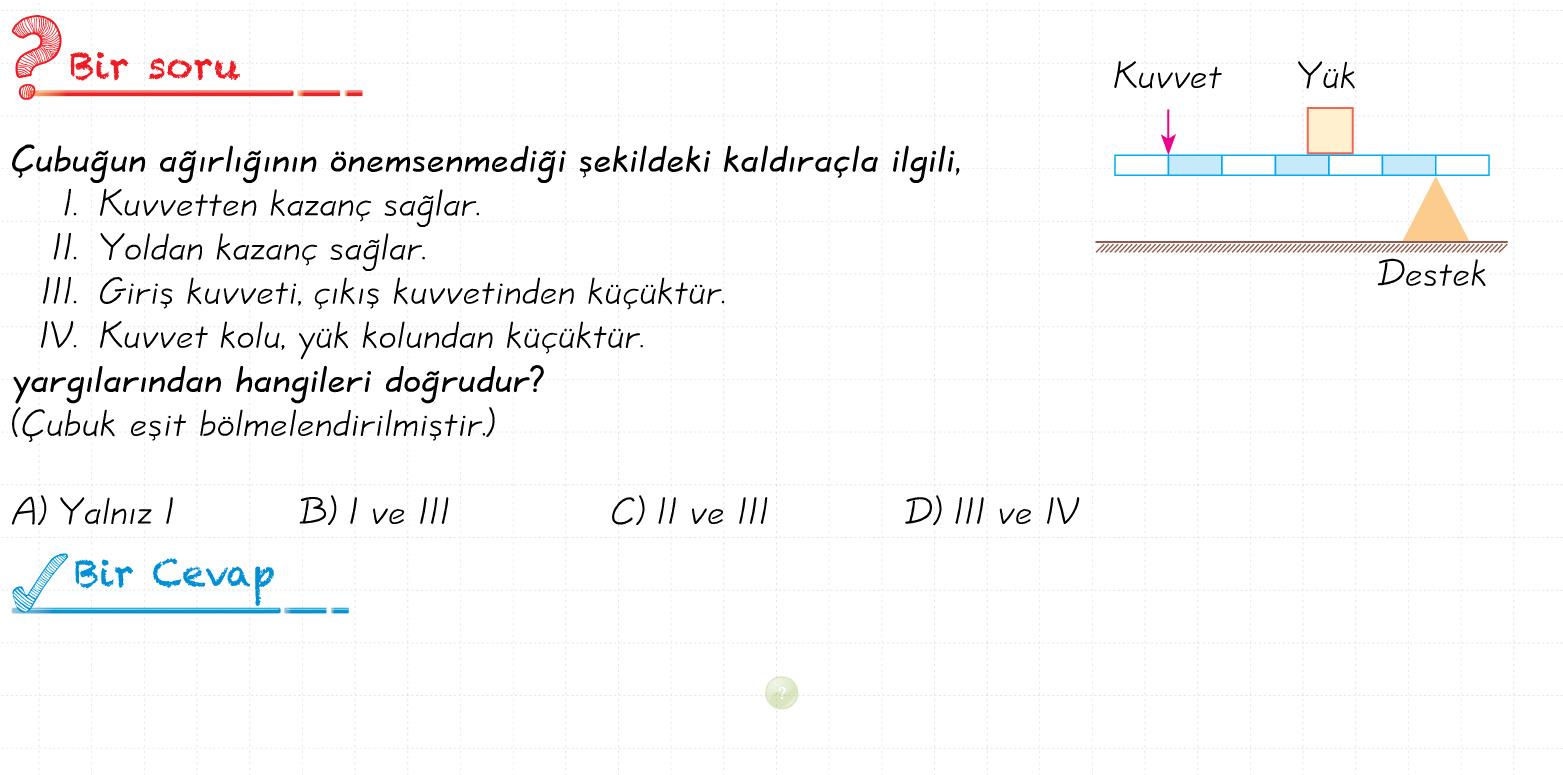 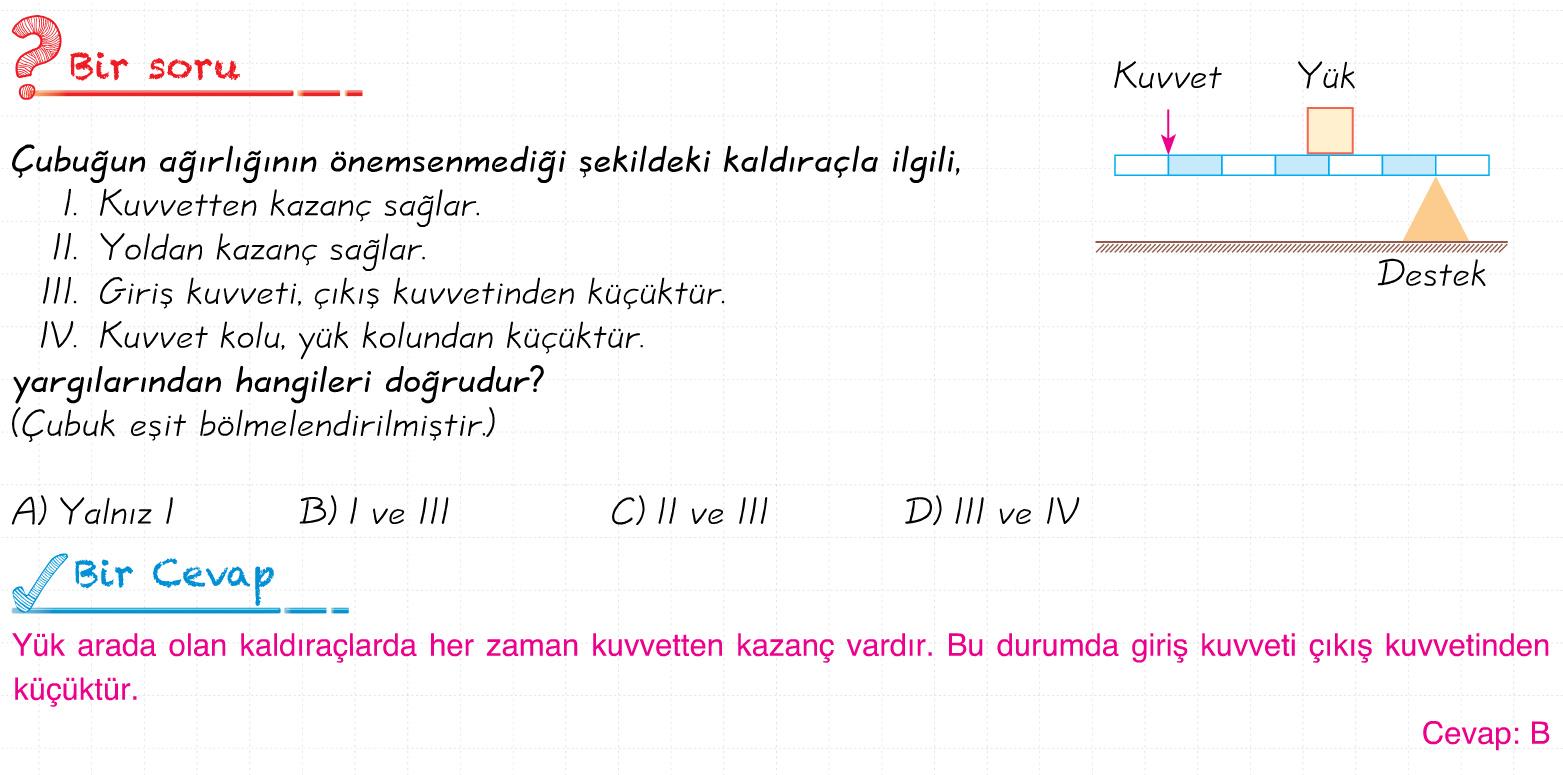 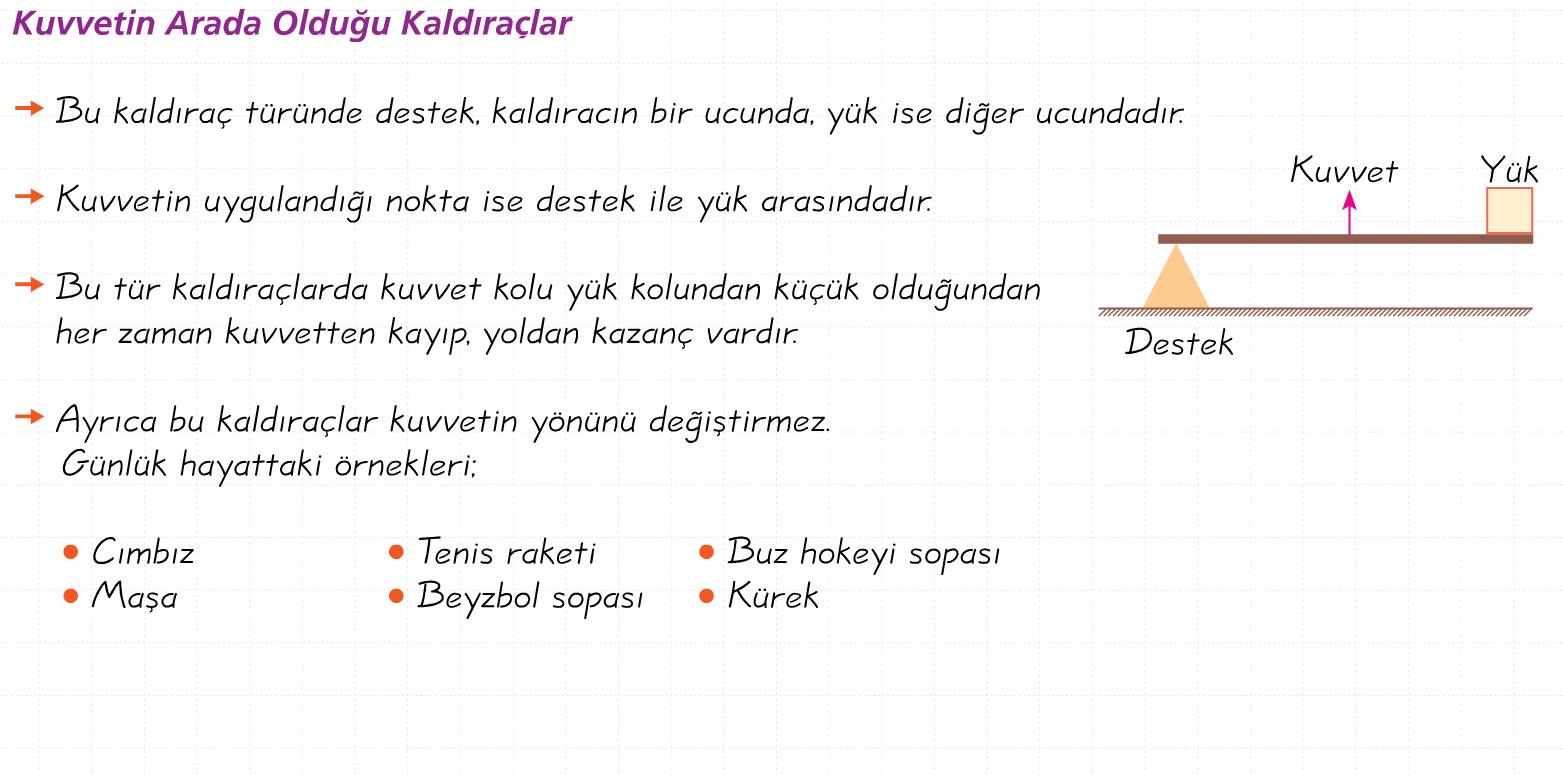 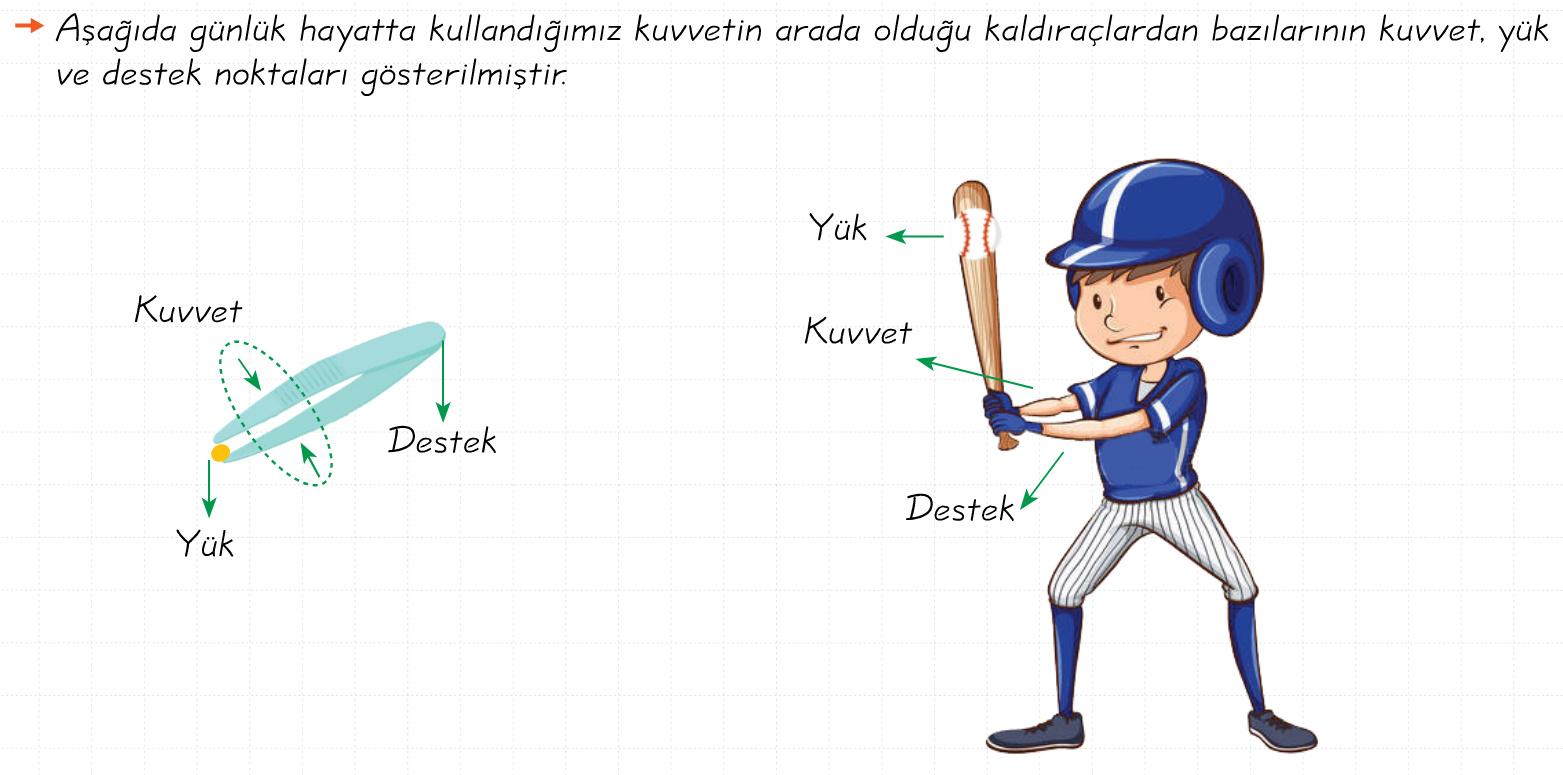 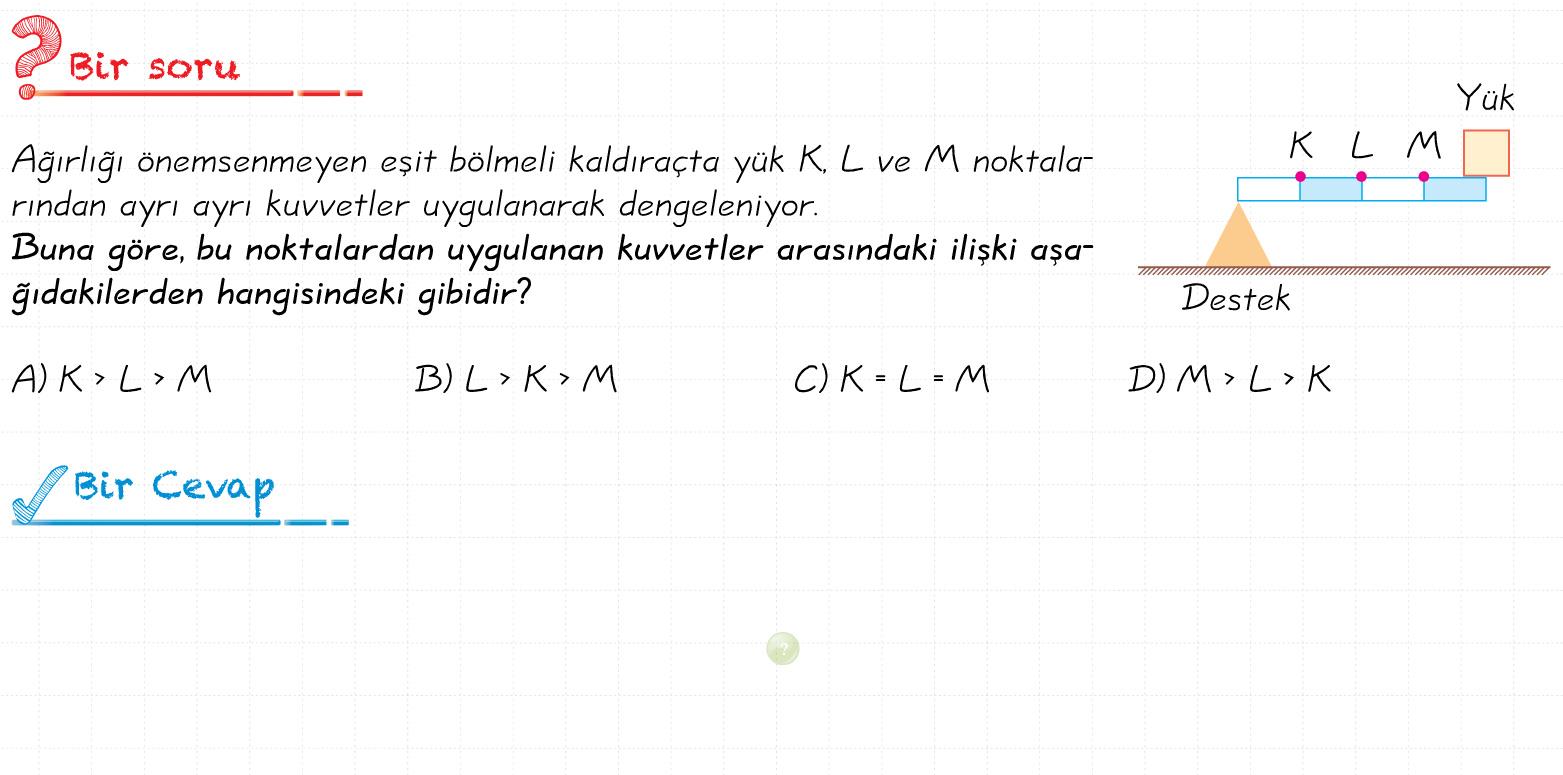 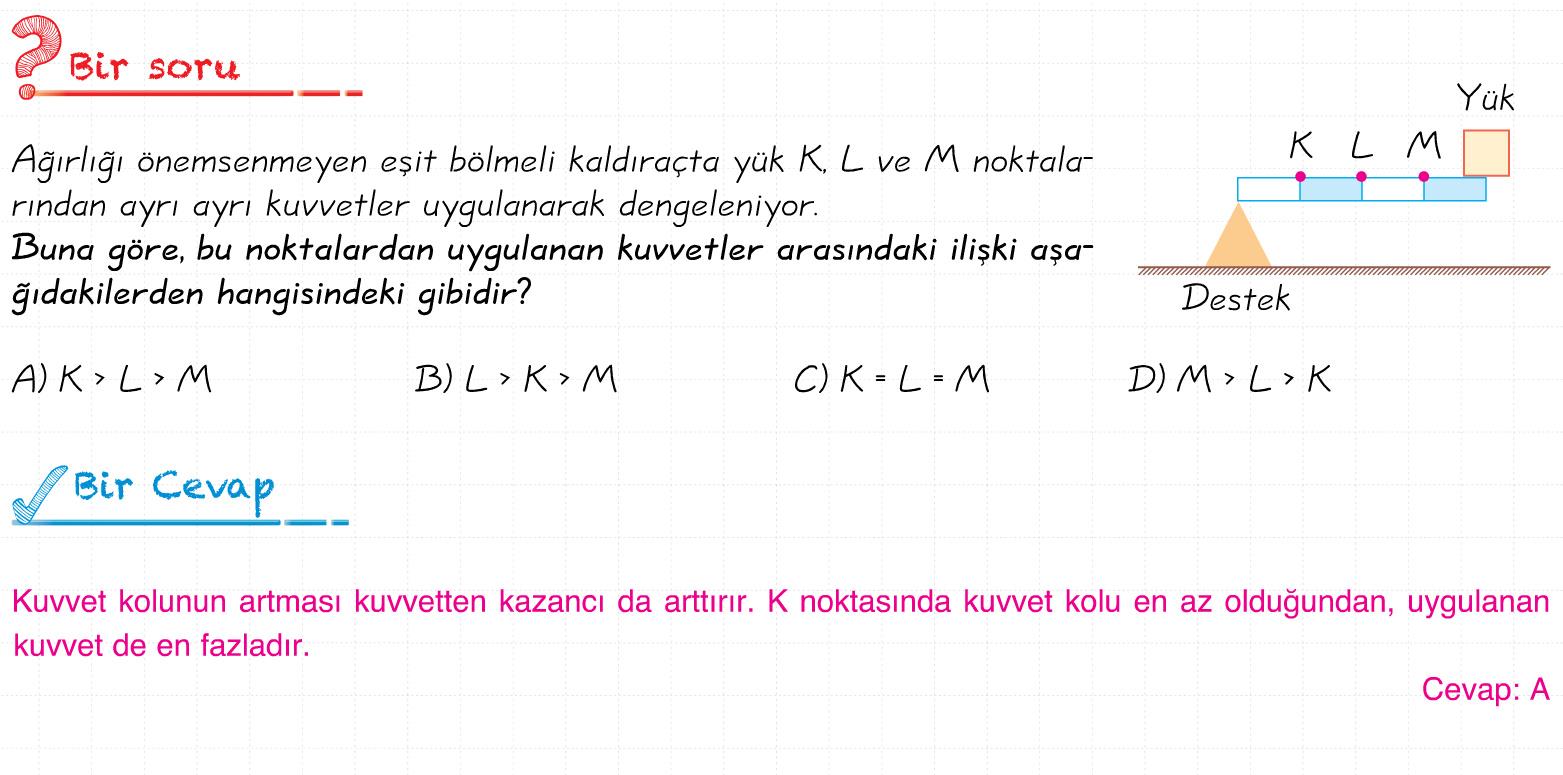 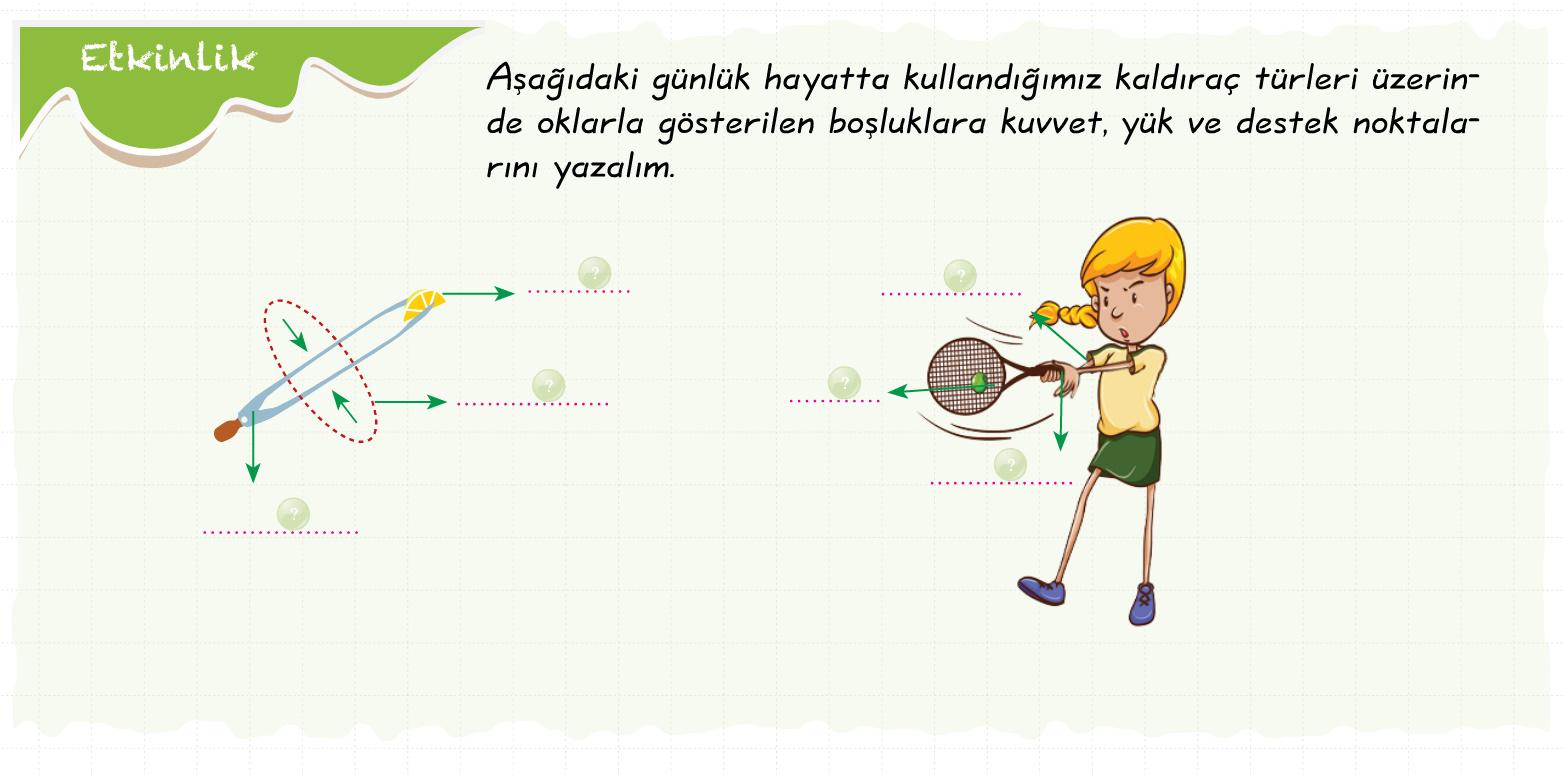 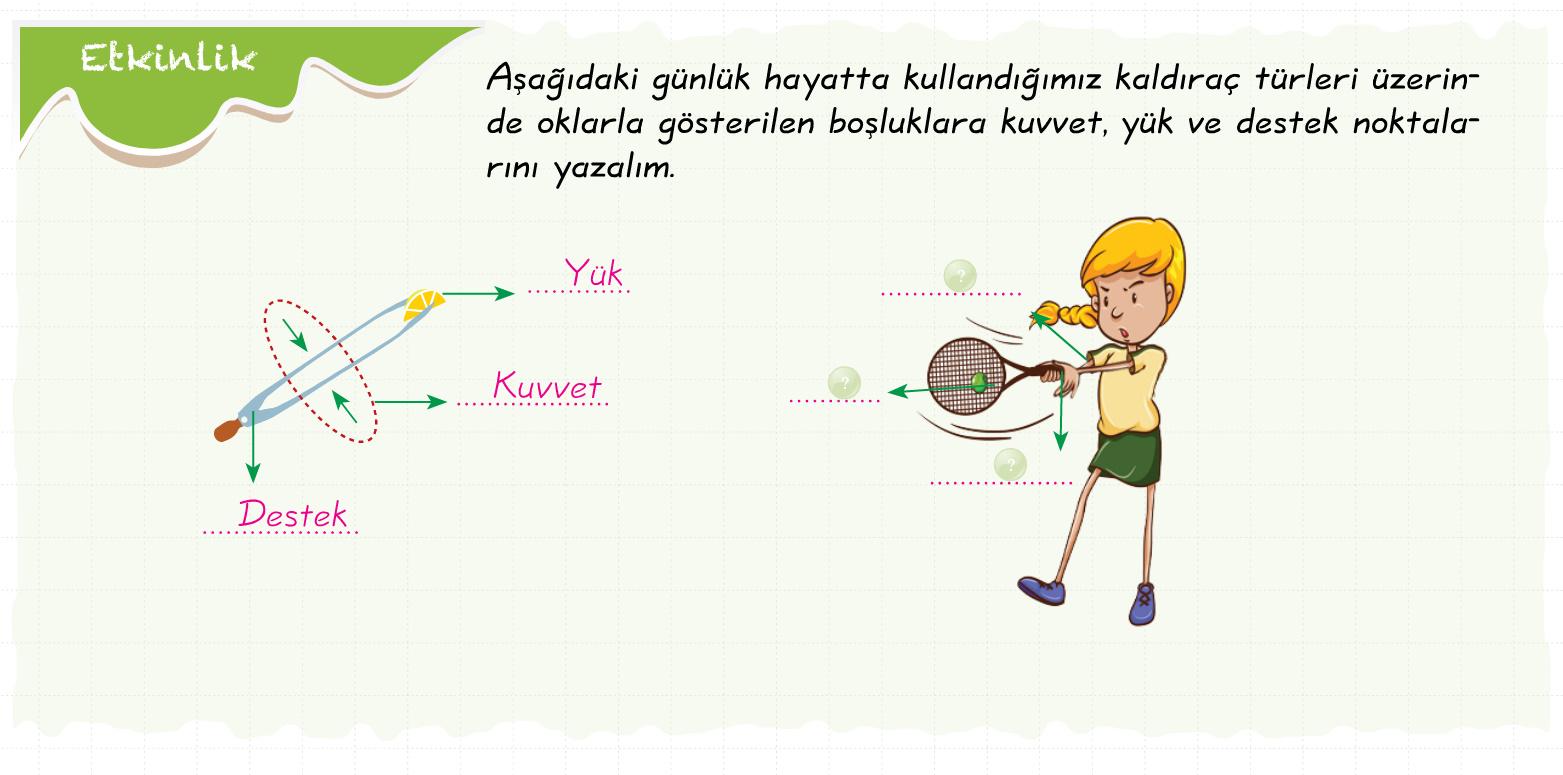 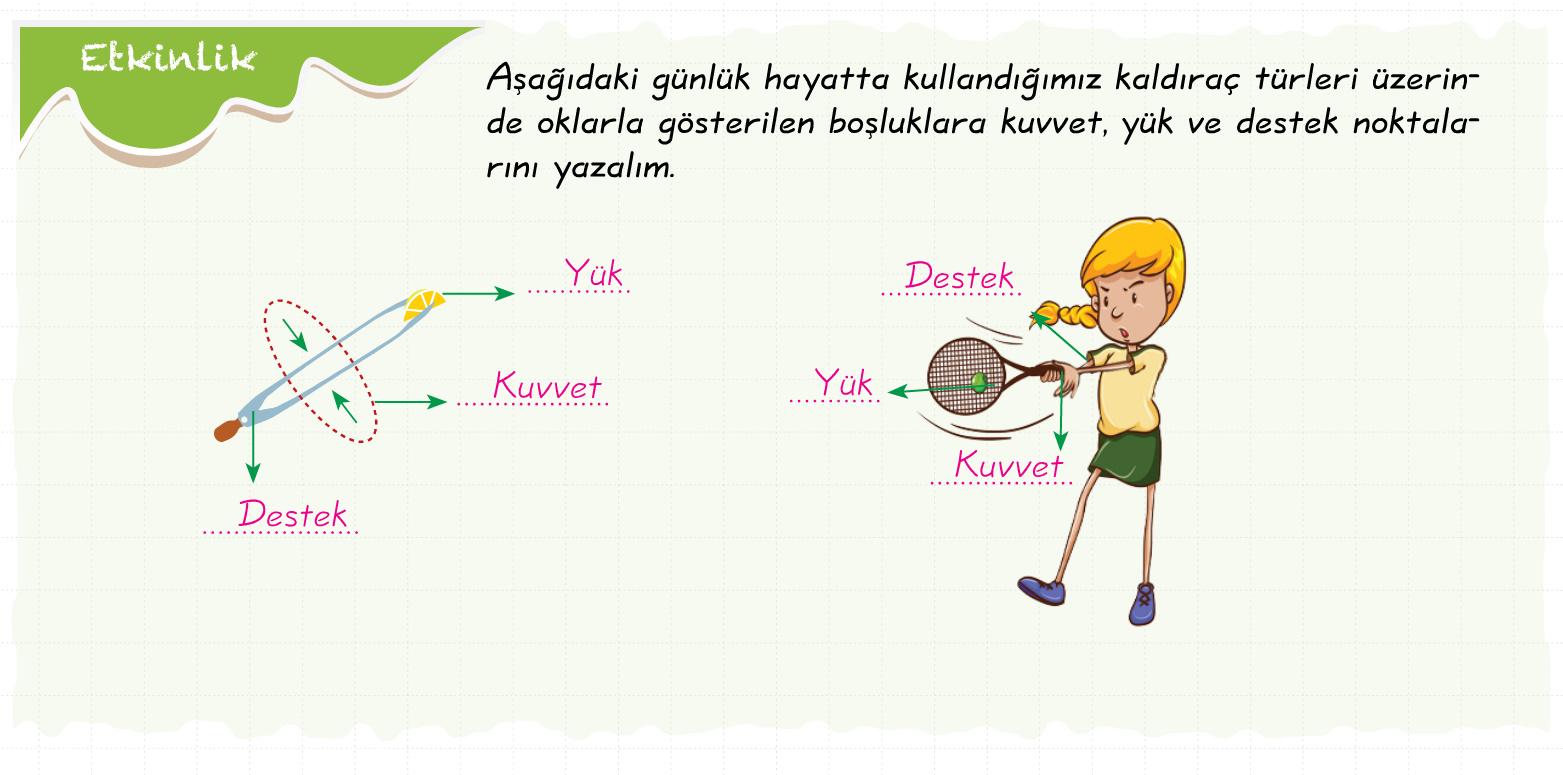 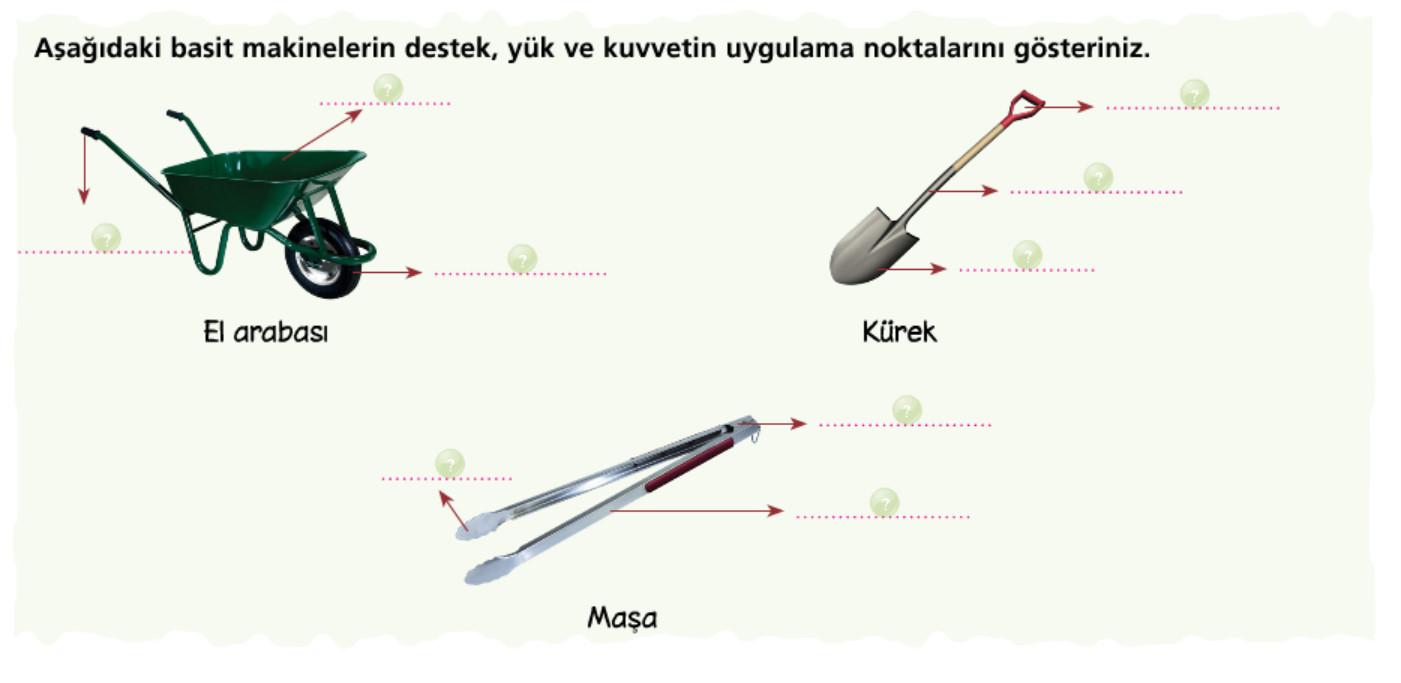 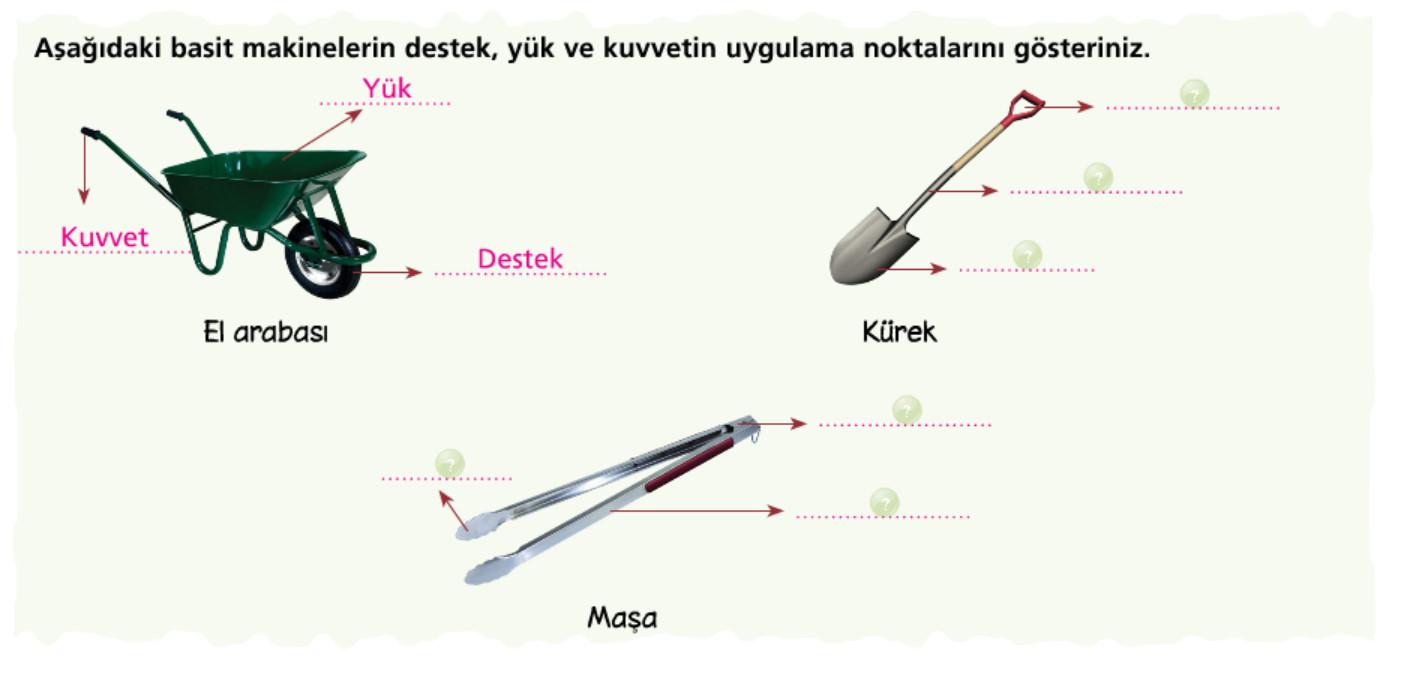 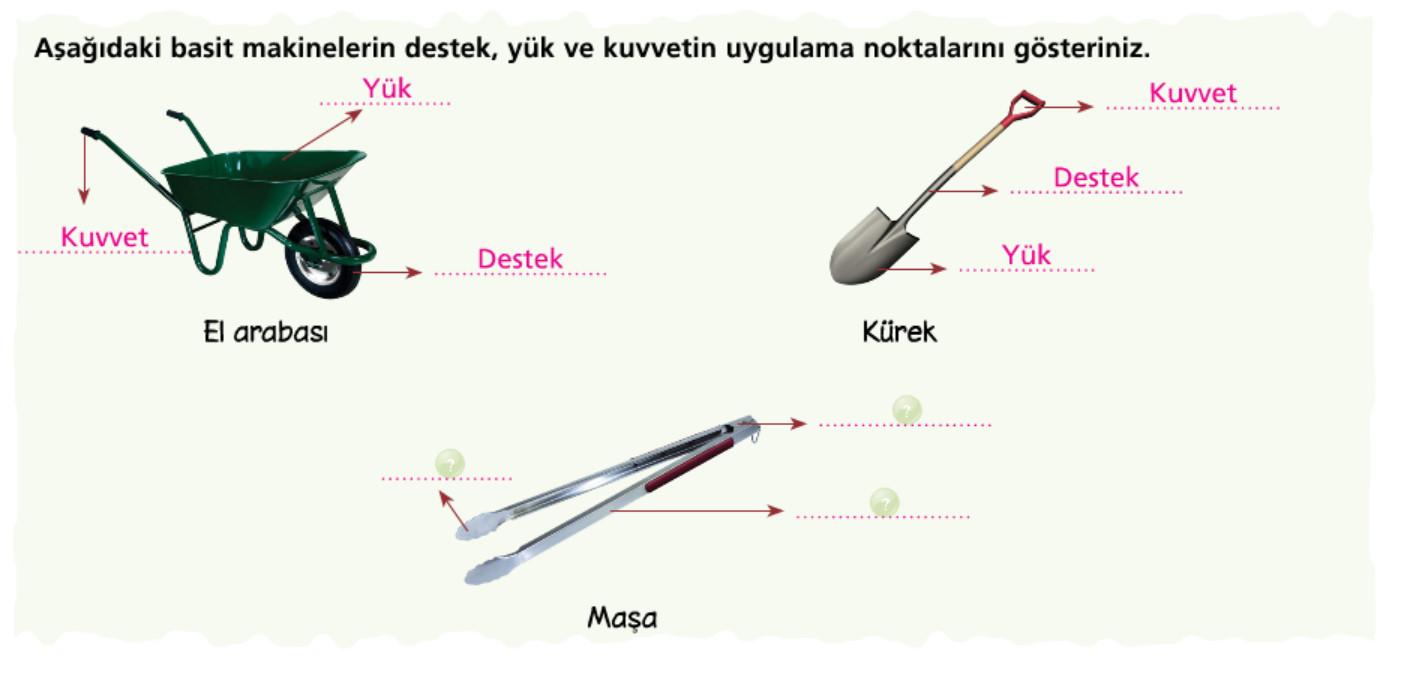 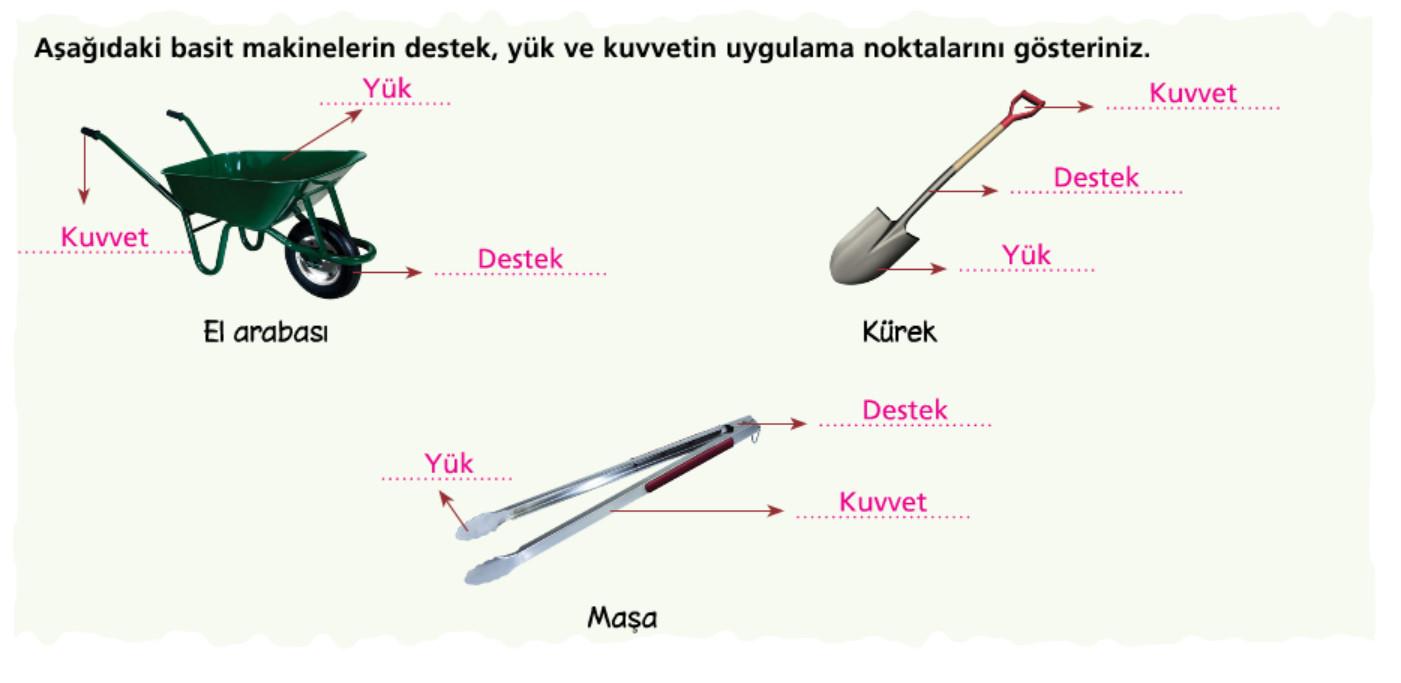 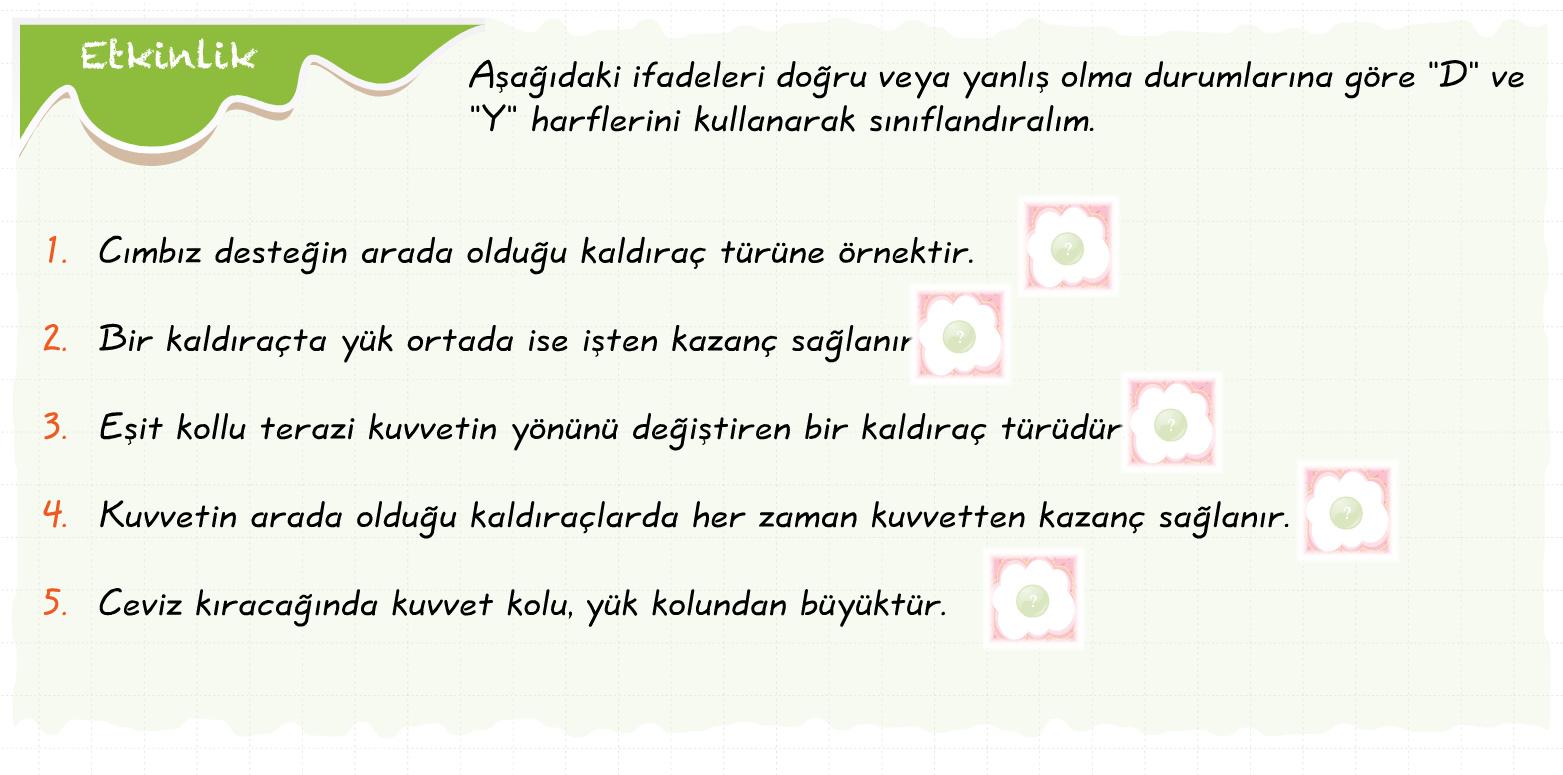 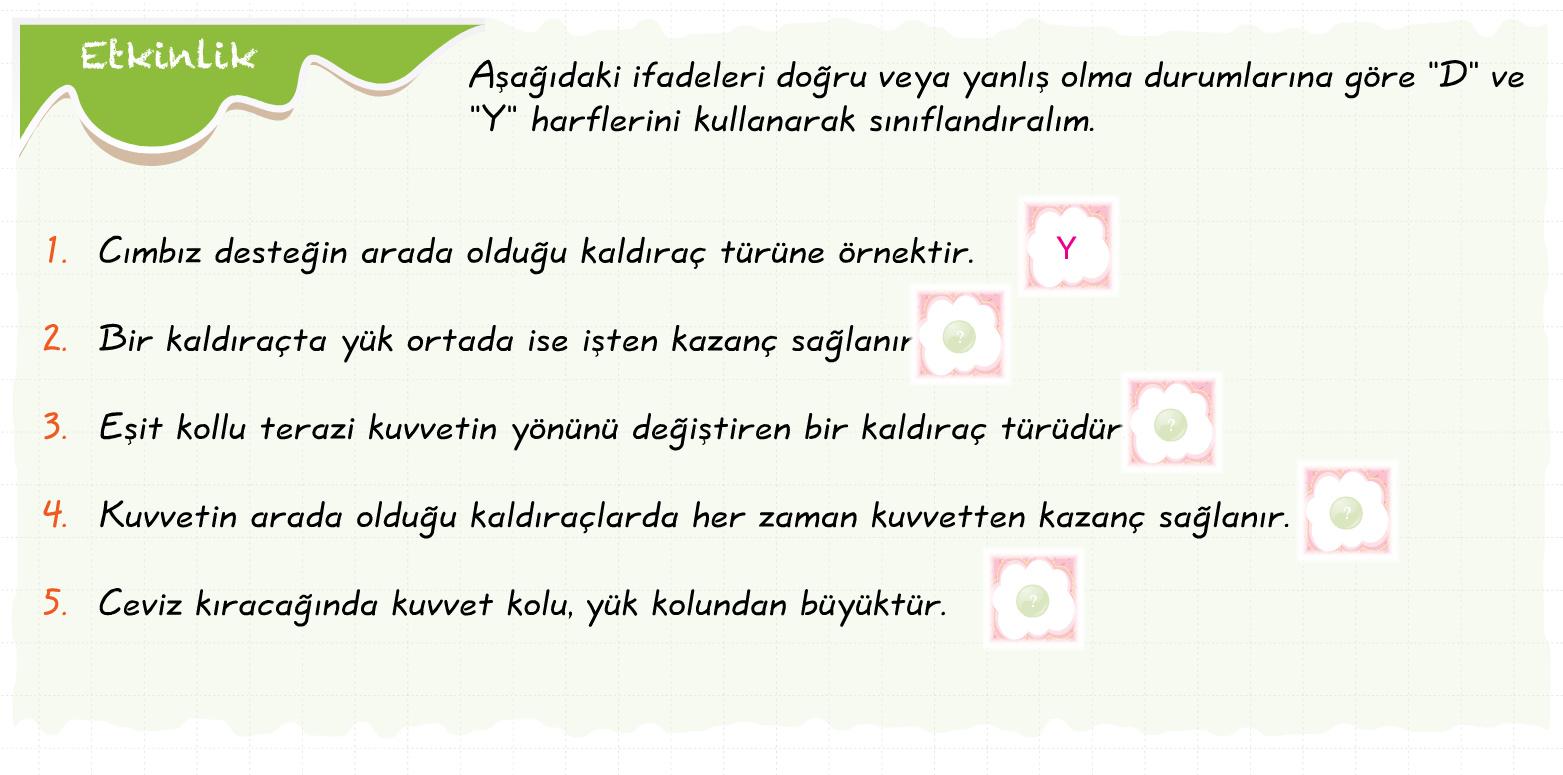 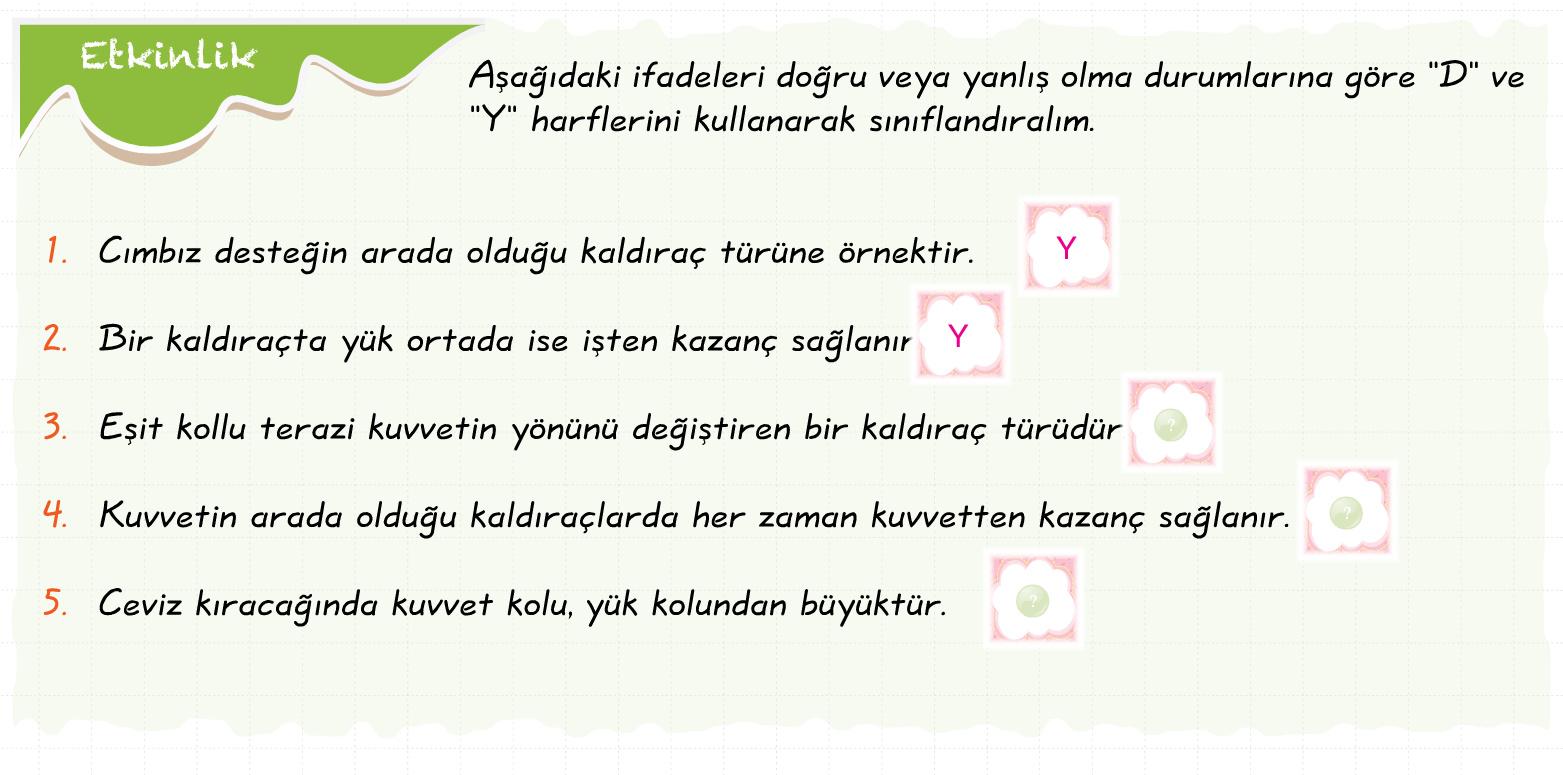 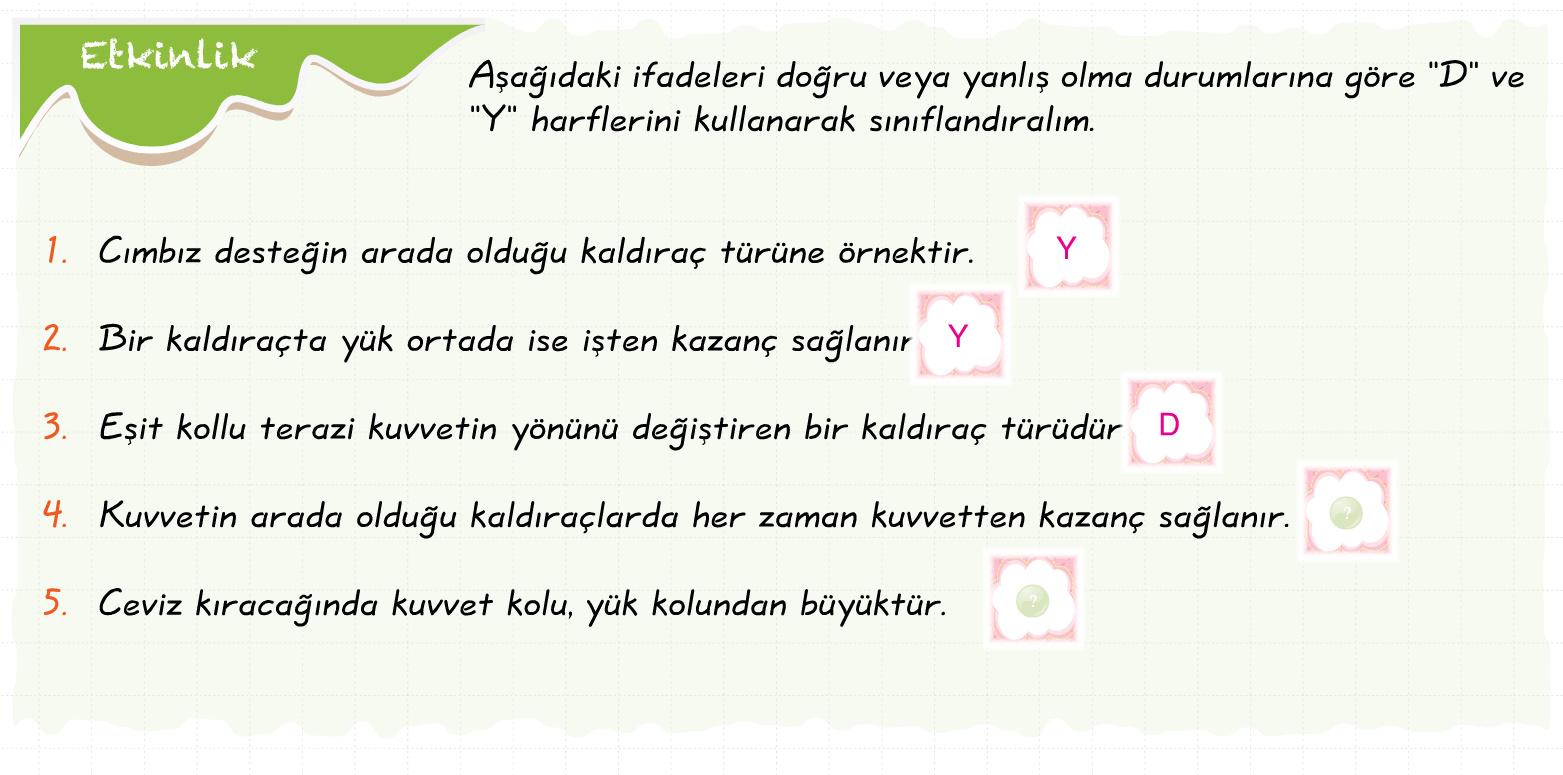 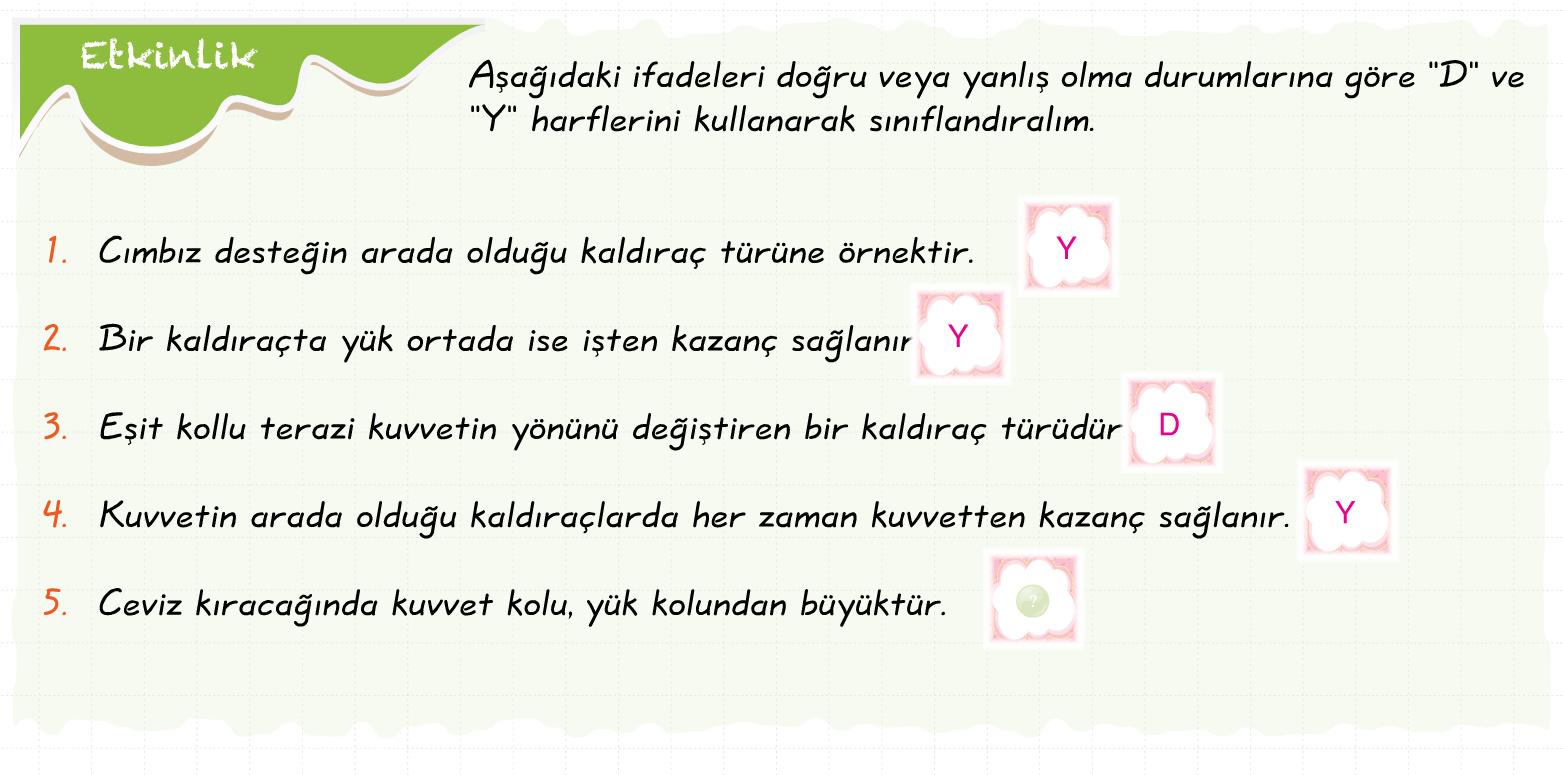 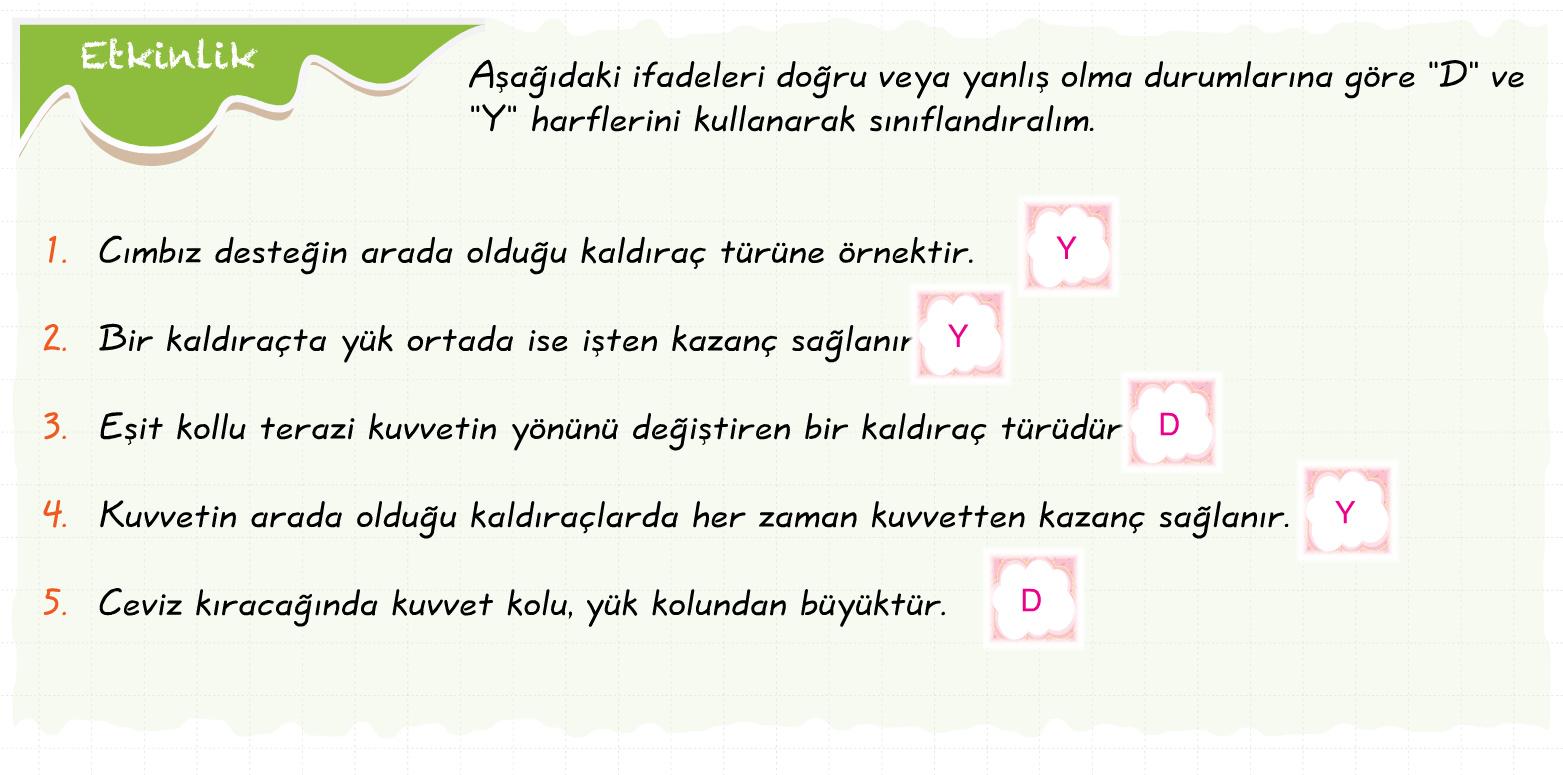 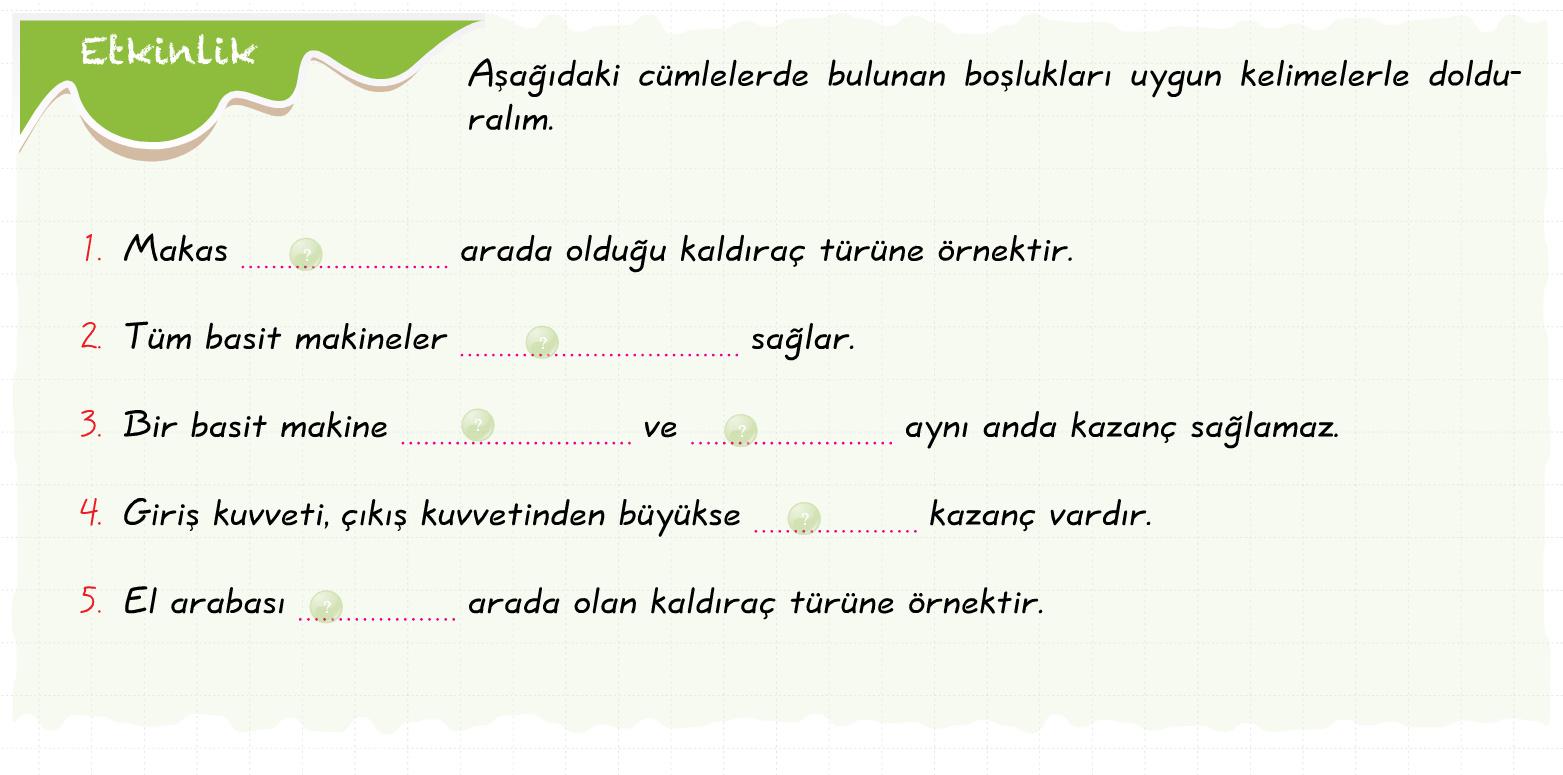 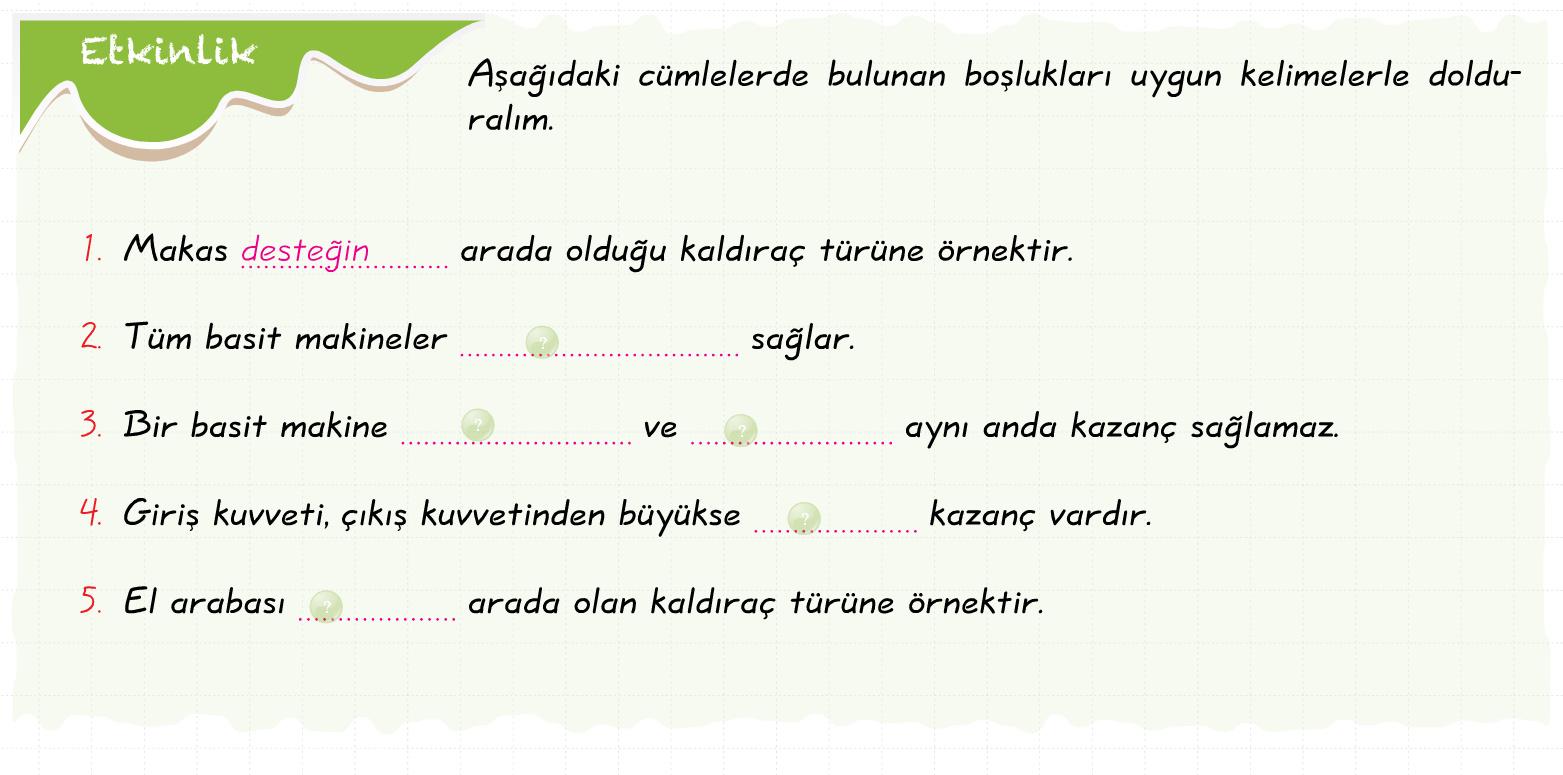 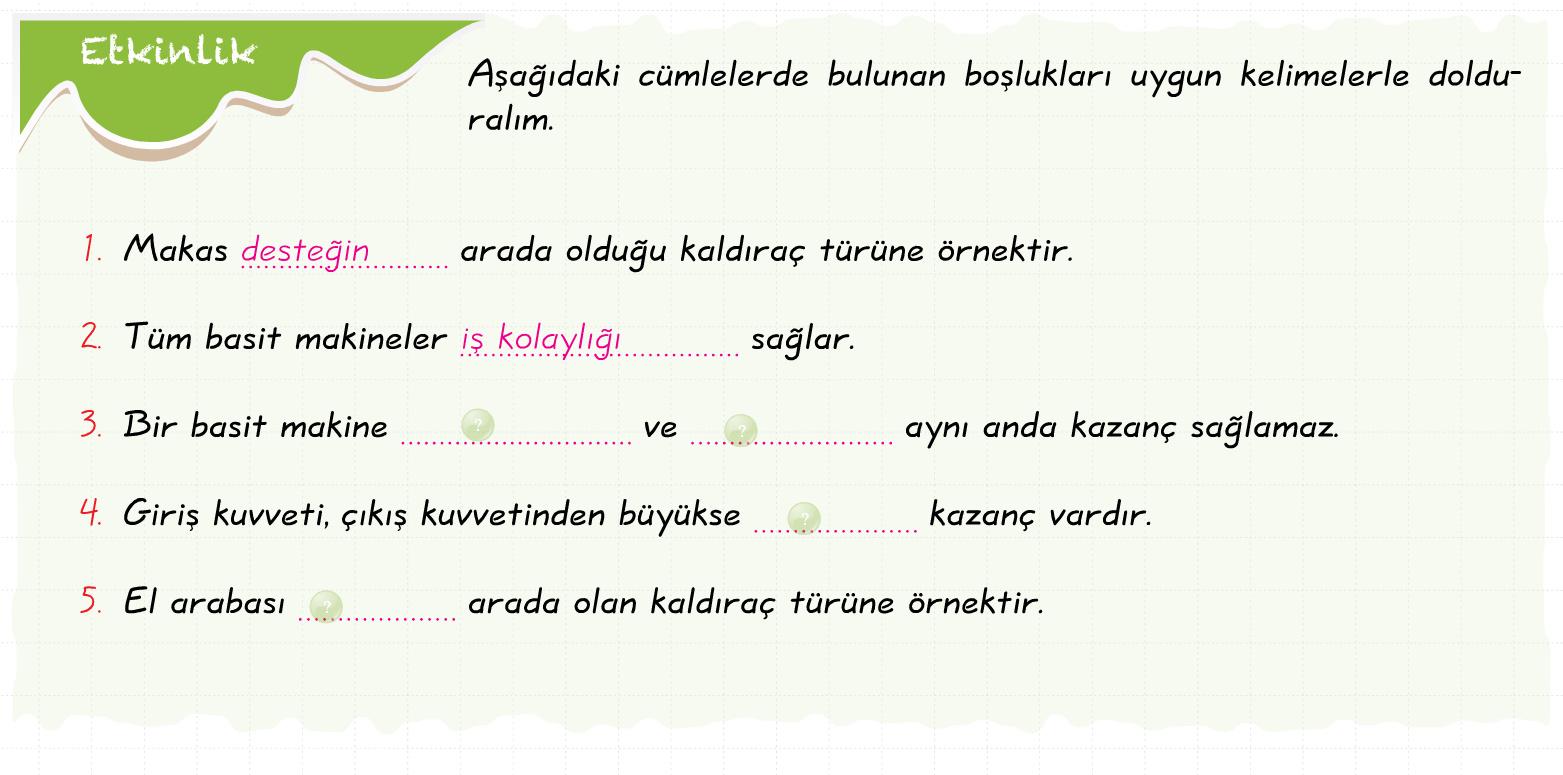 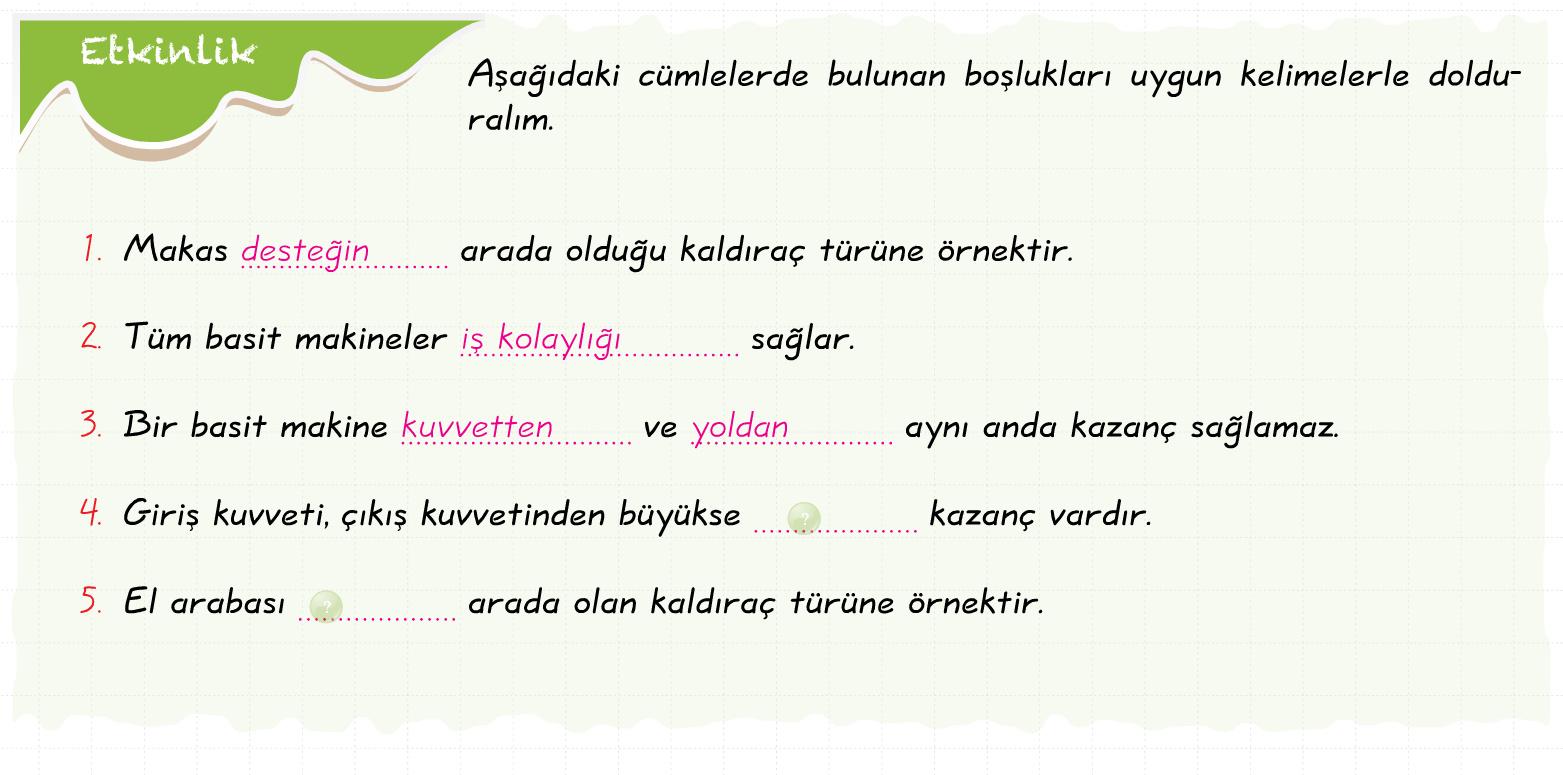 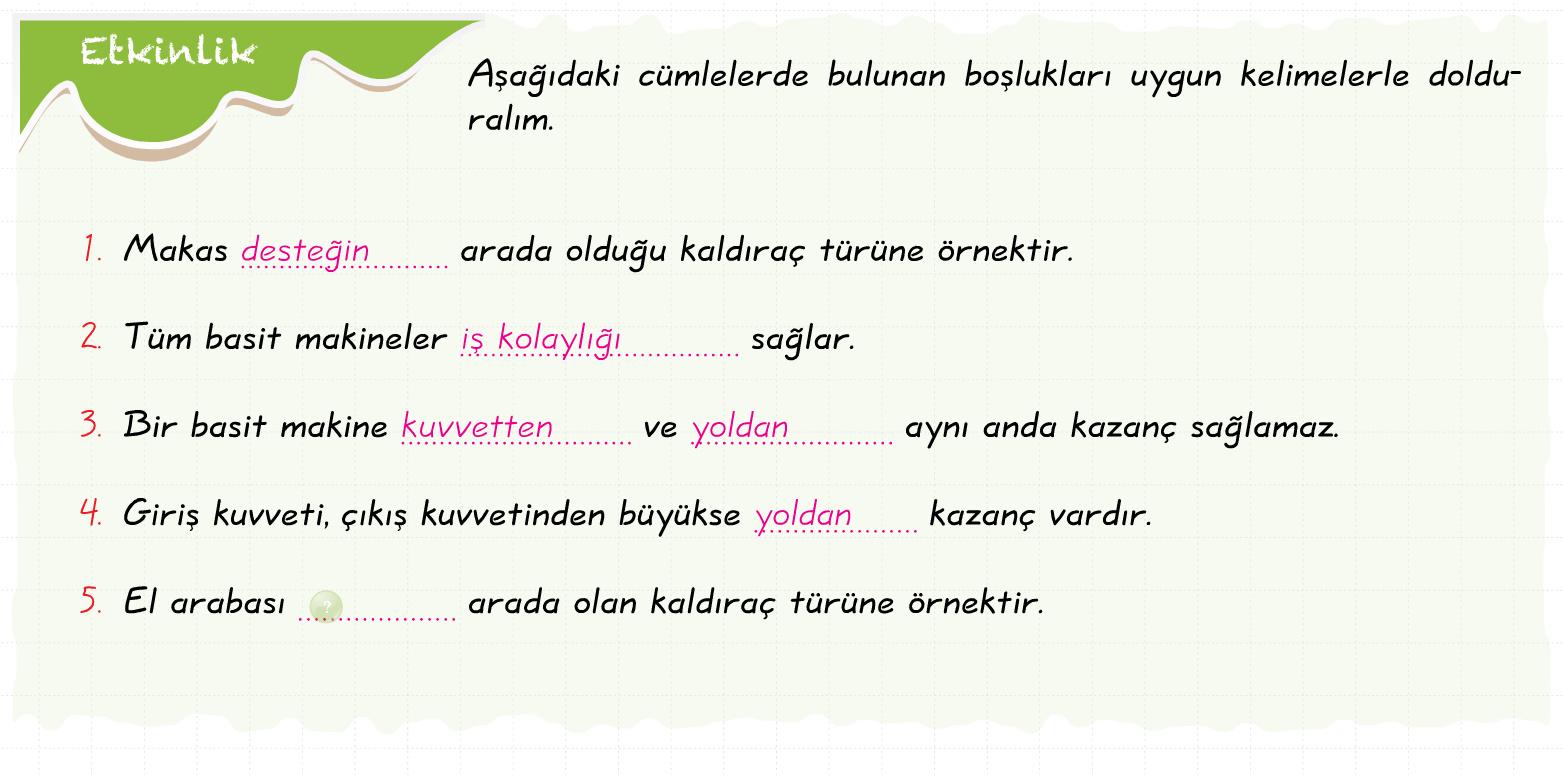 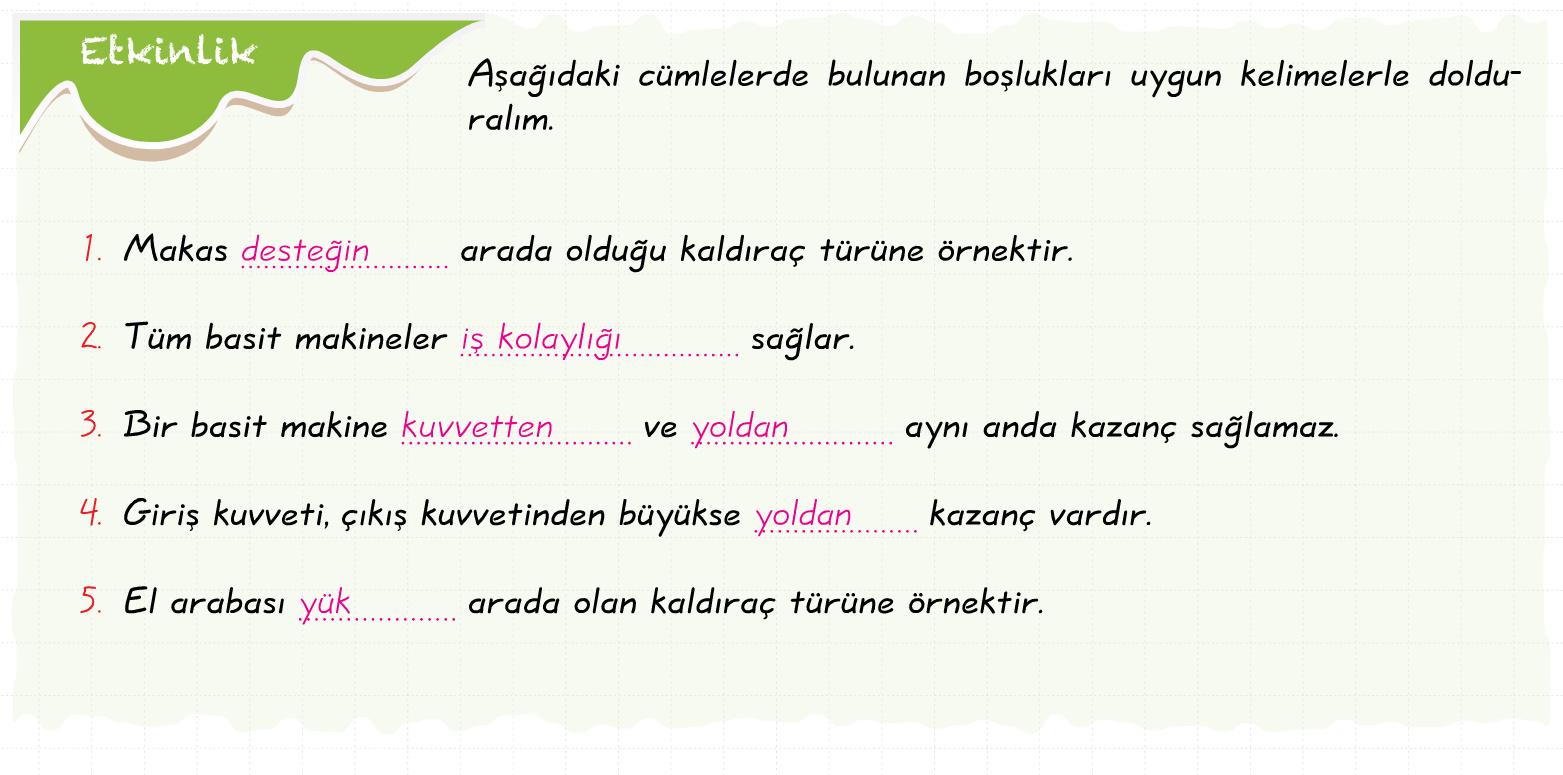 DEĞERLENDİRME SORULARI
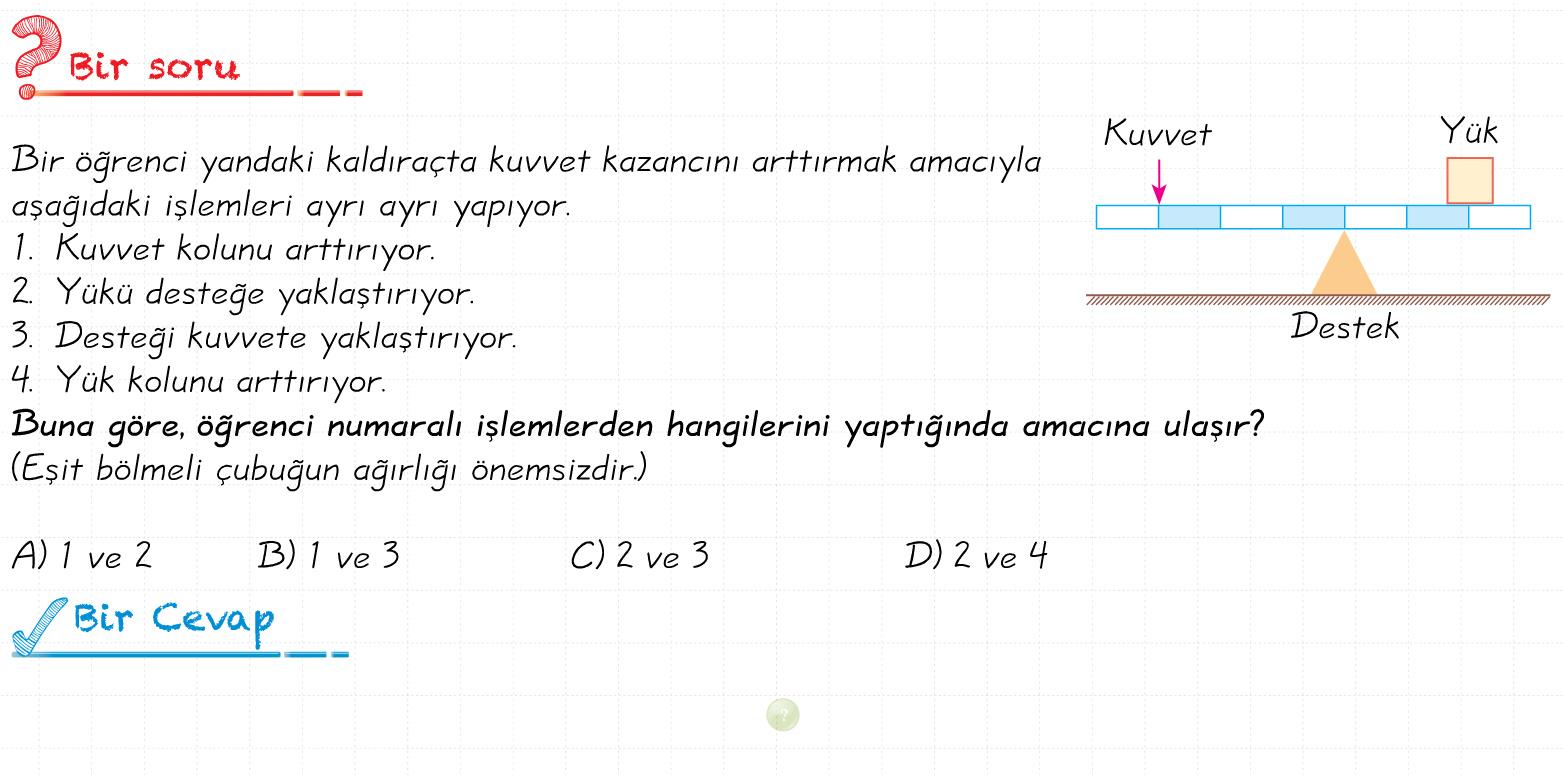 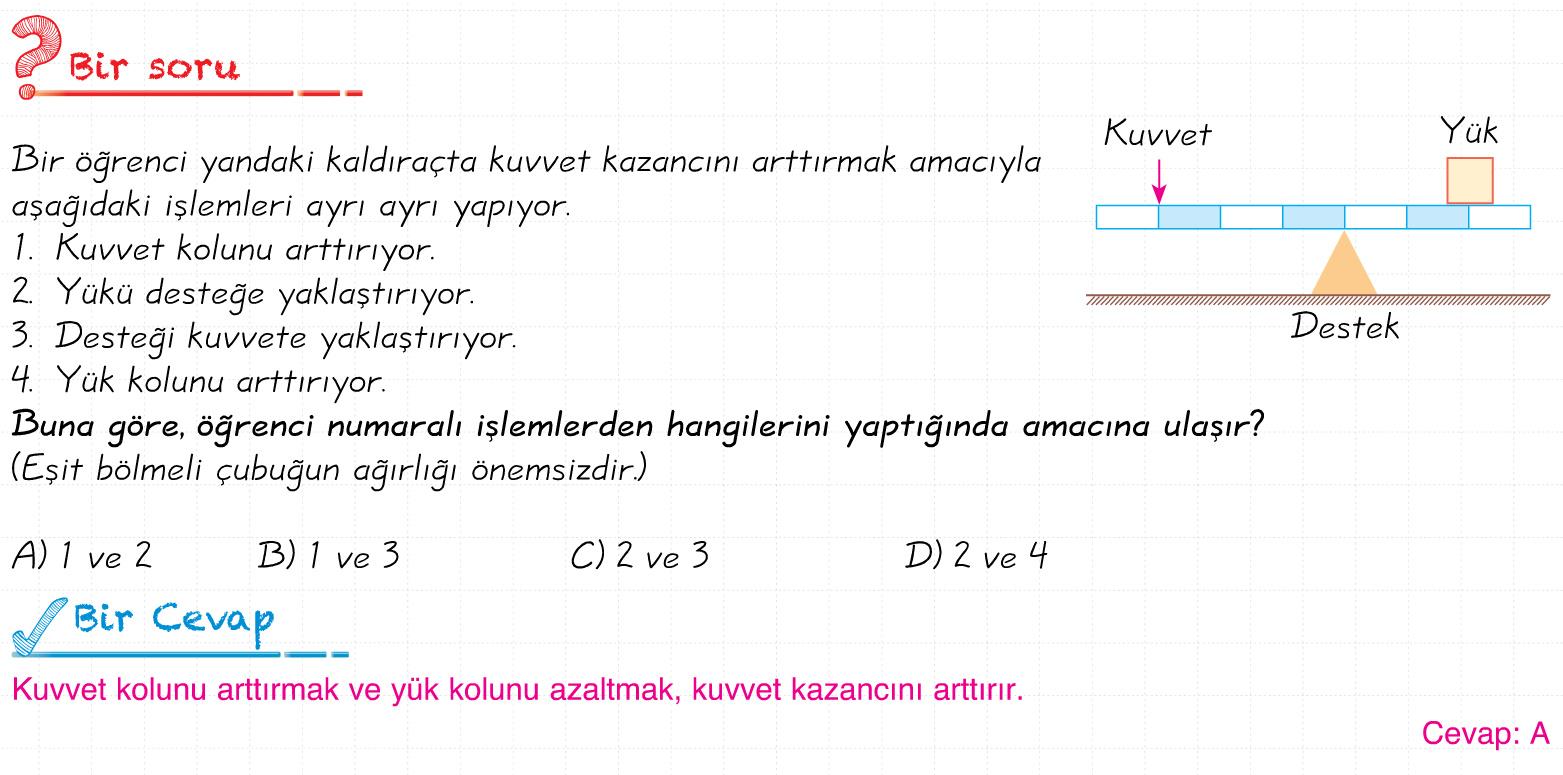 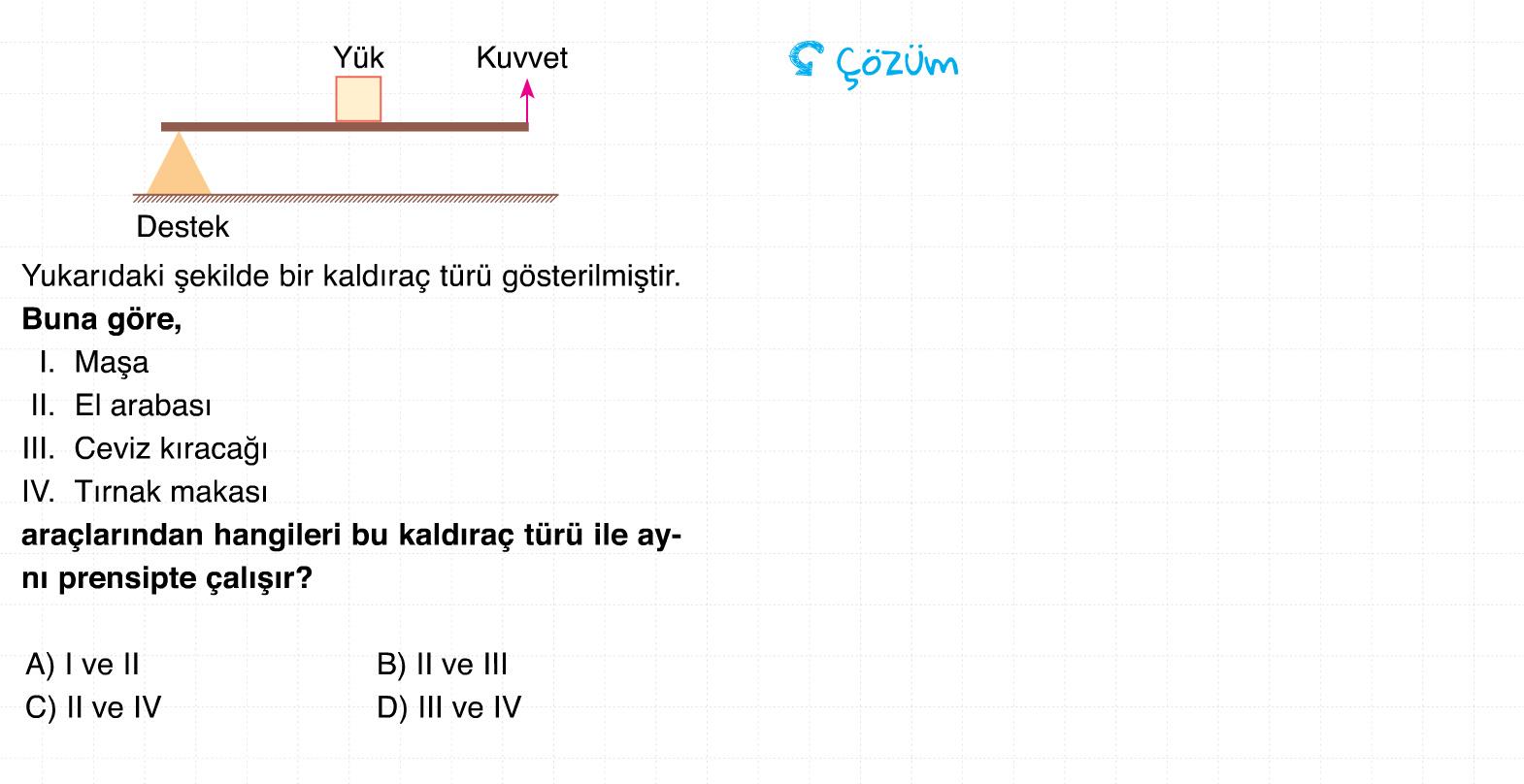 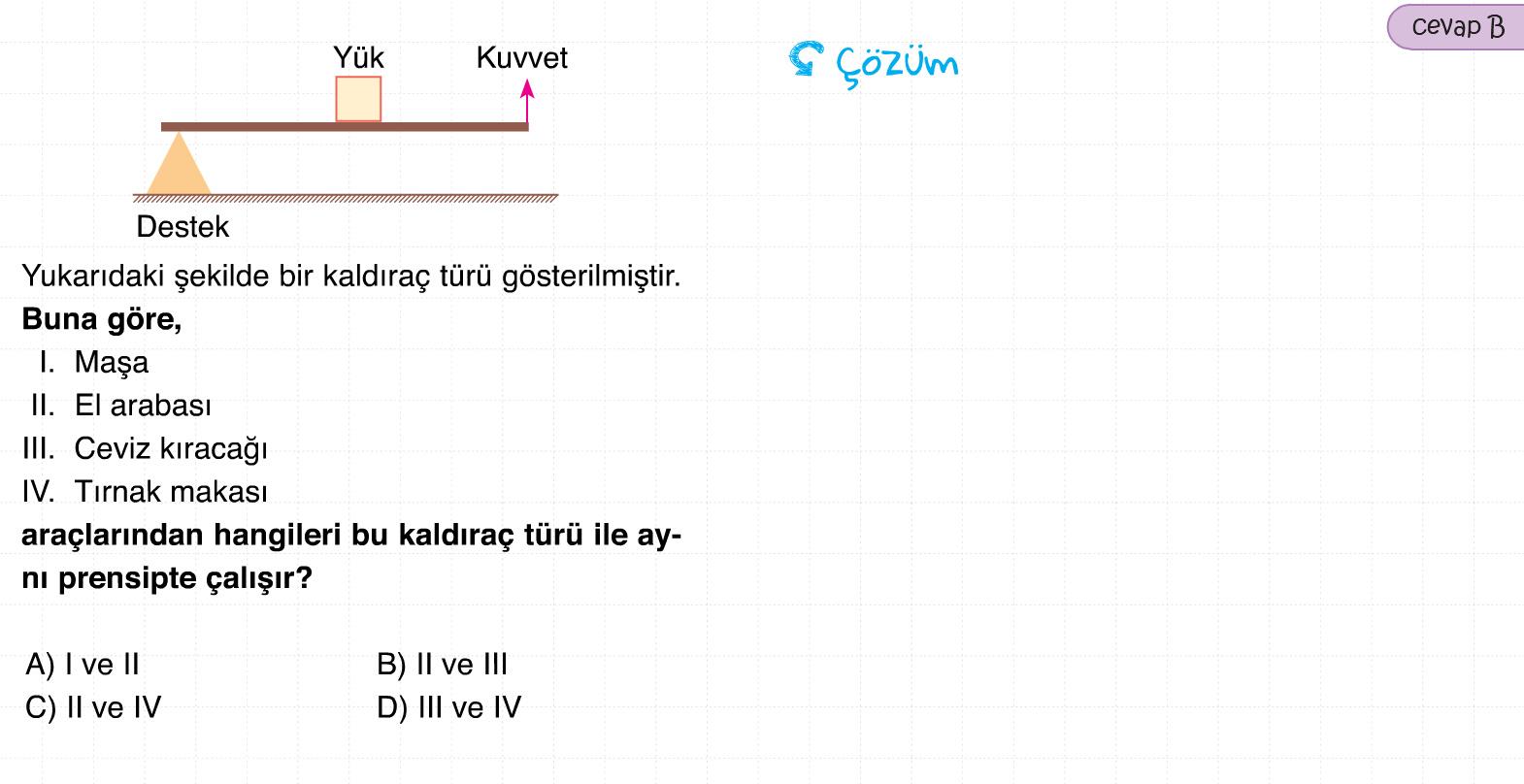 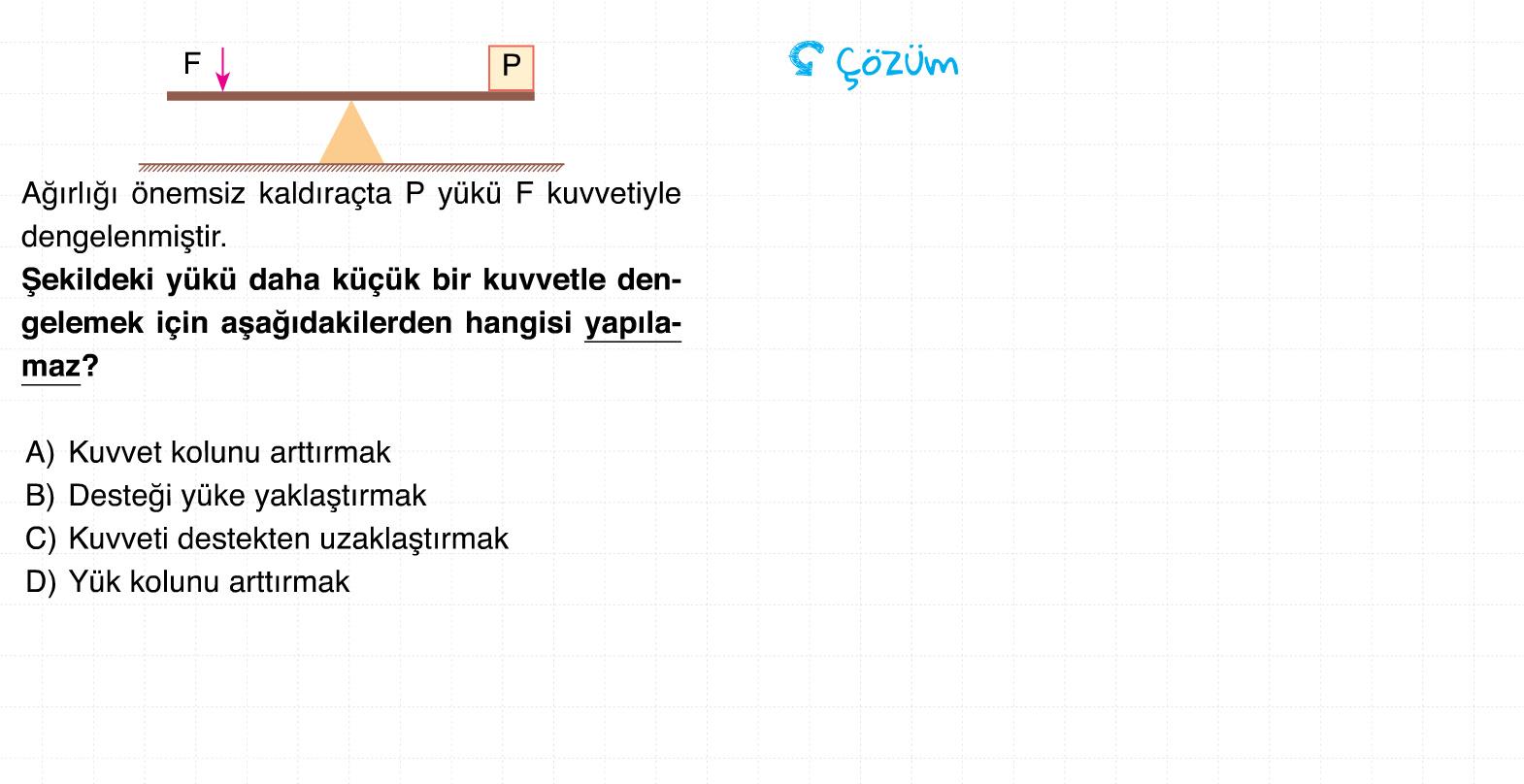 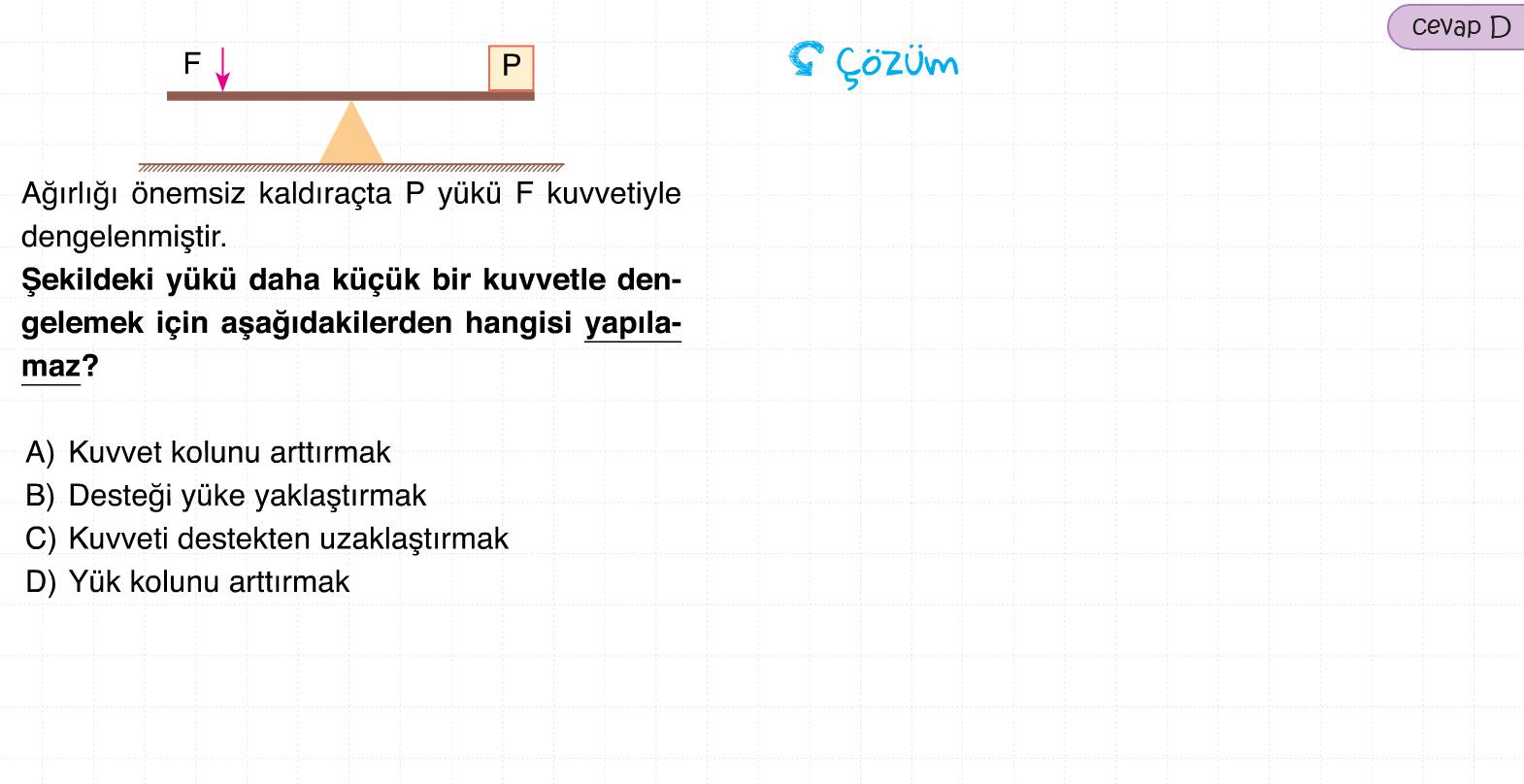 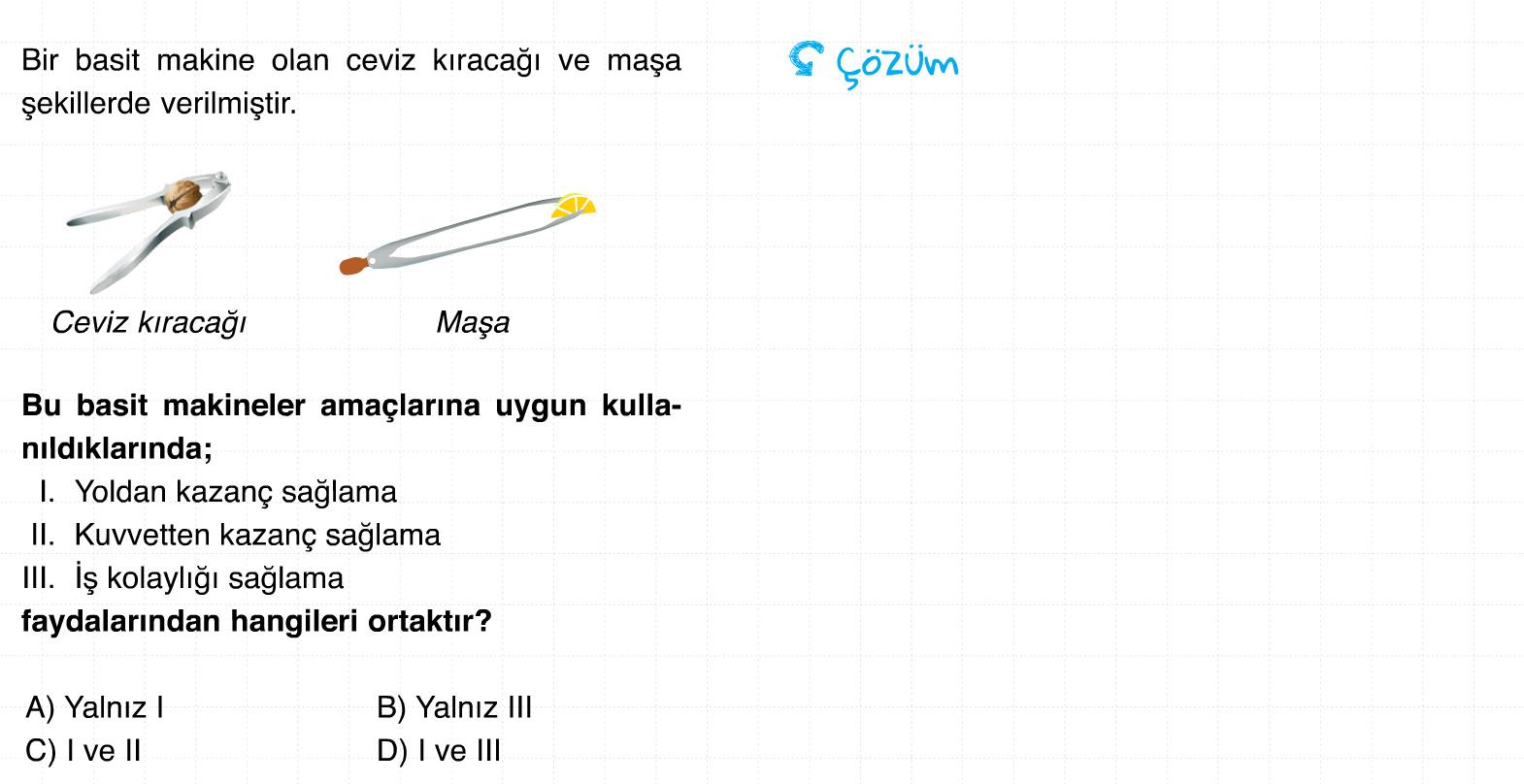 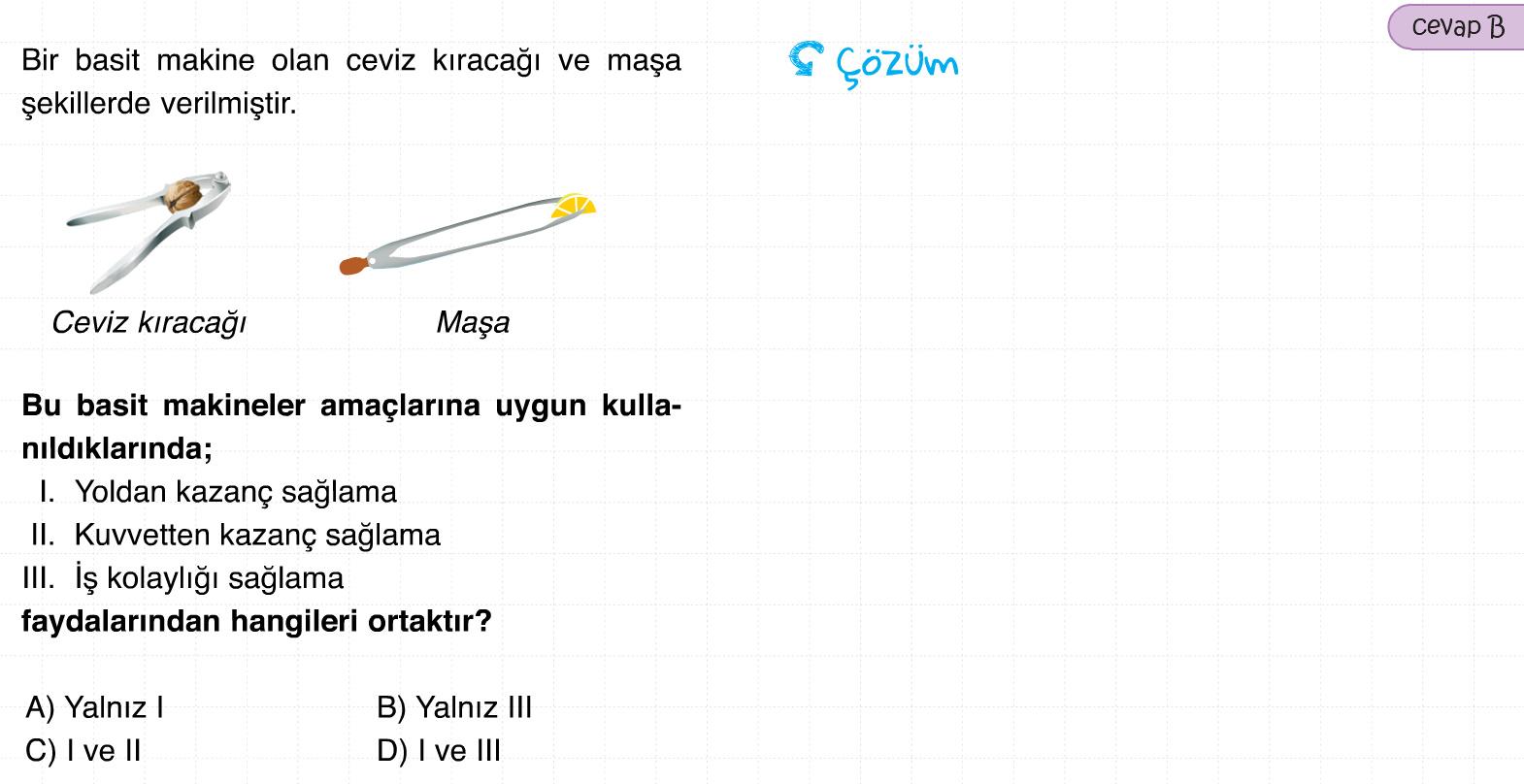 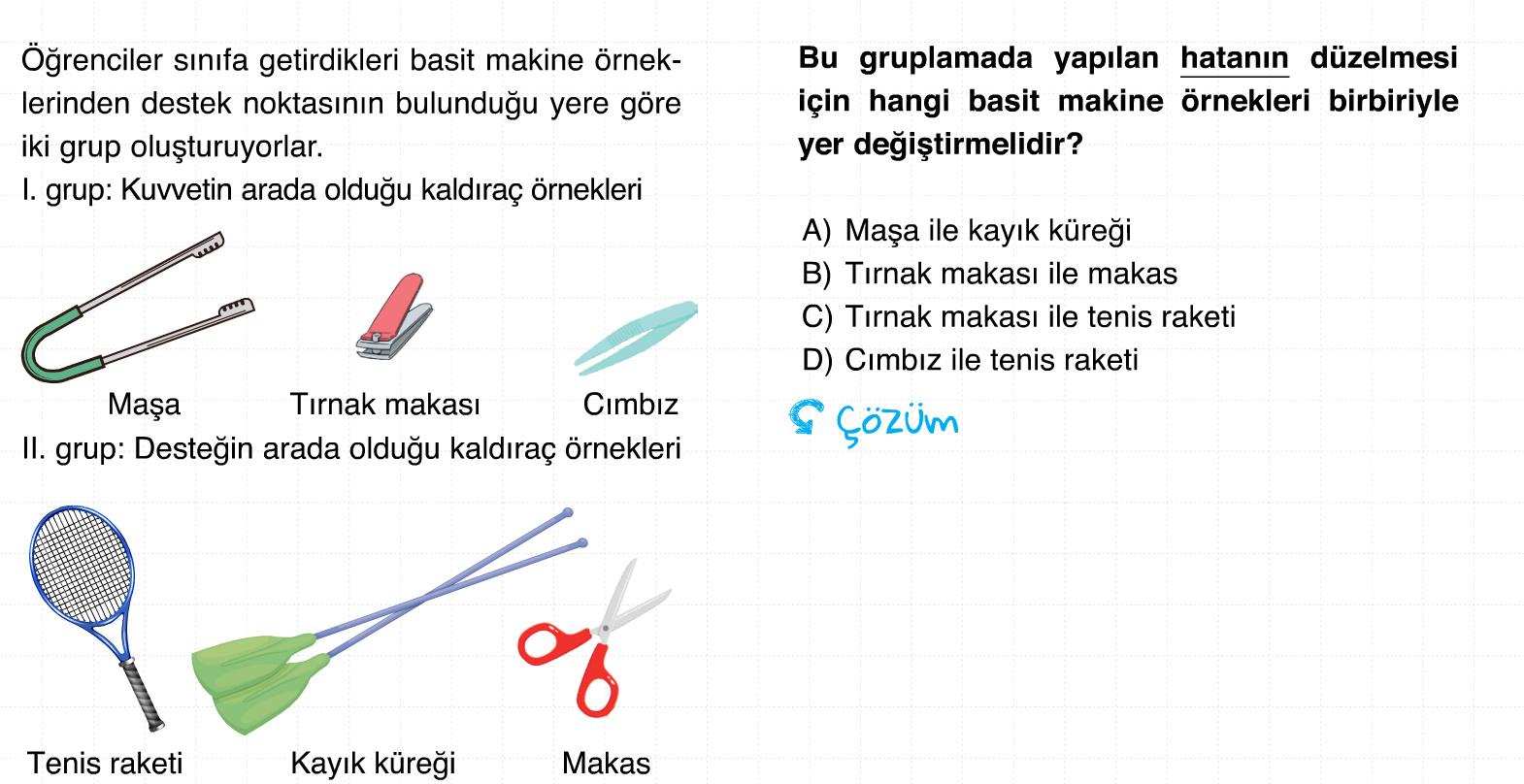 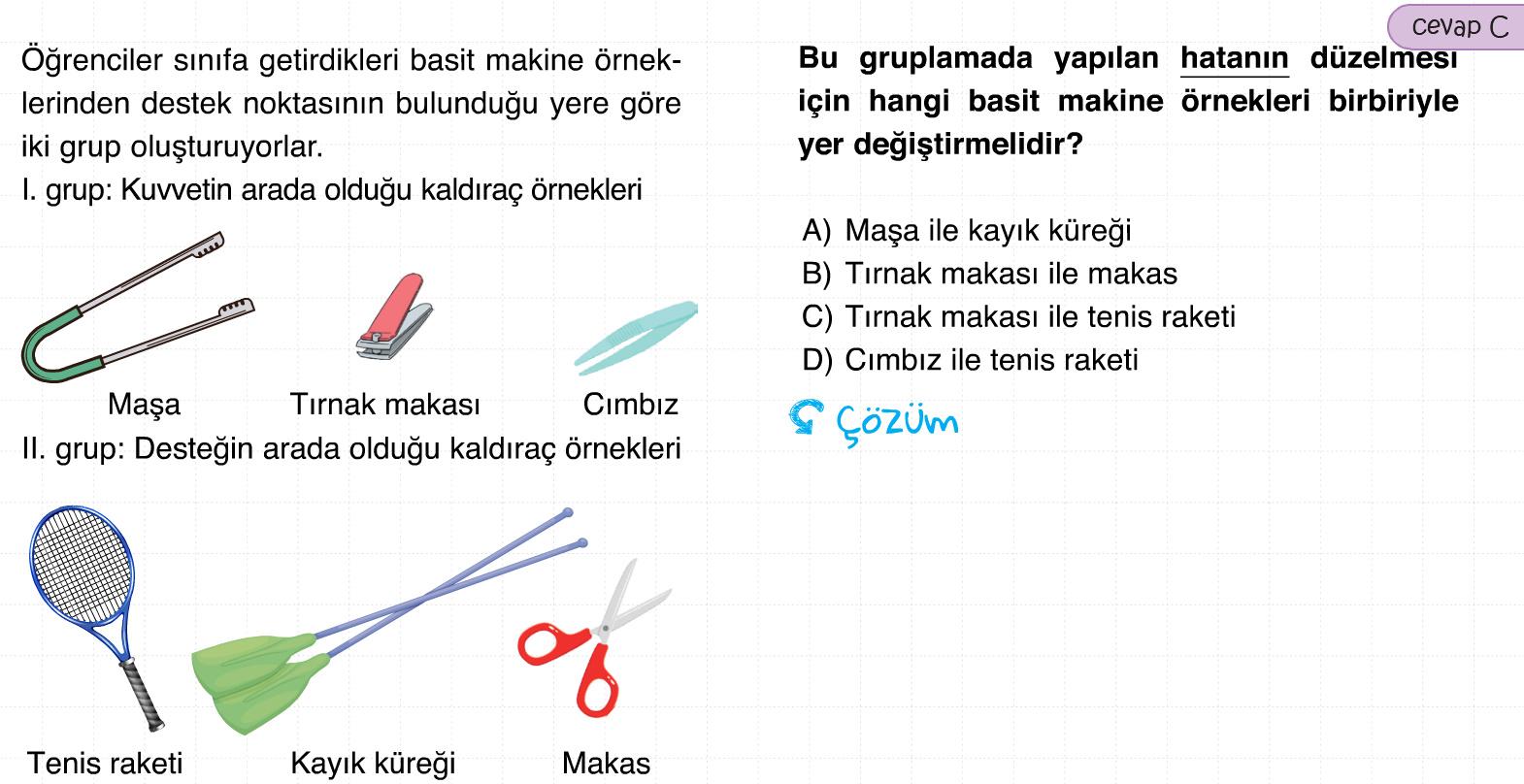 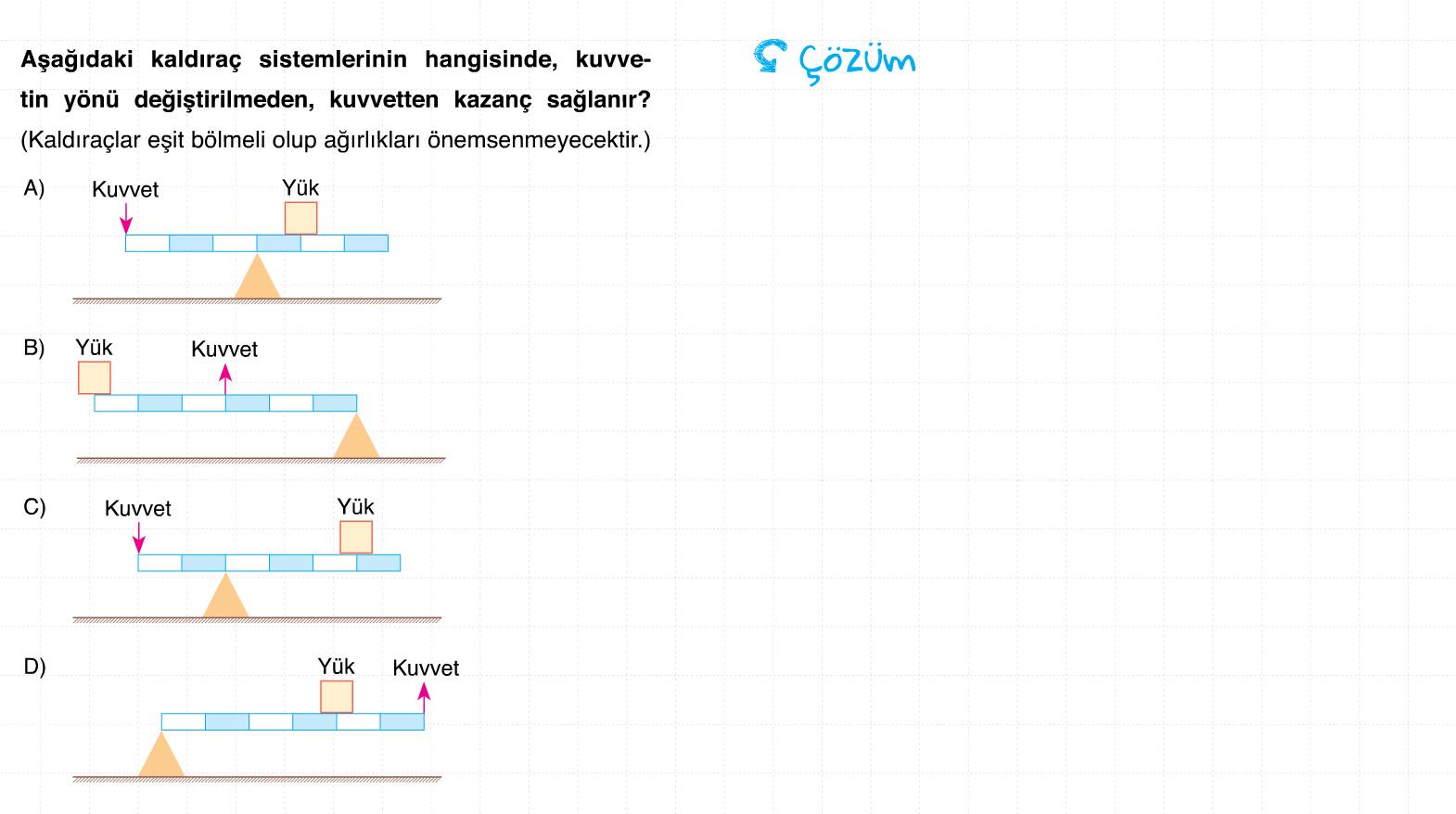 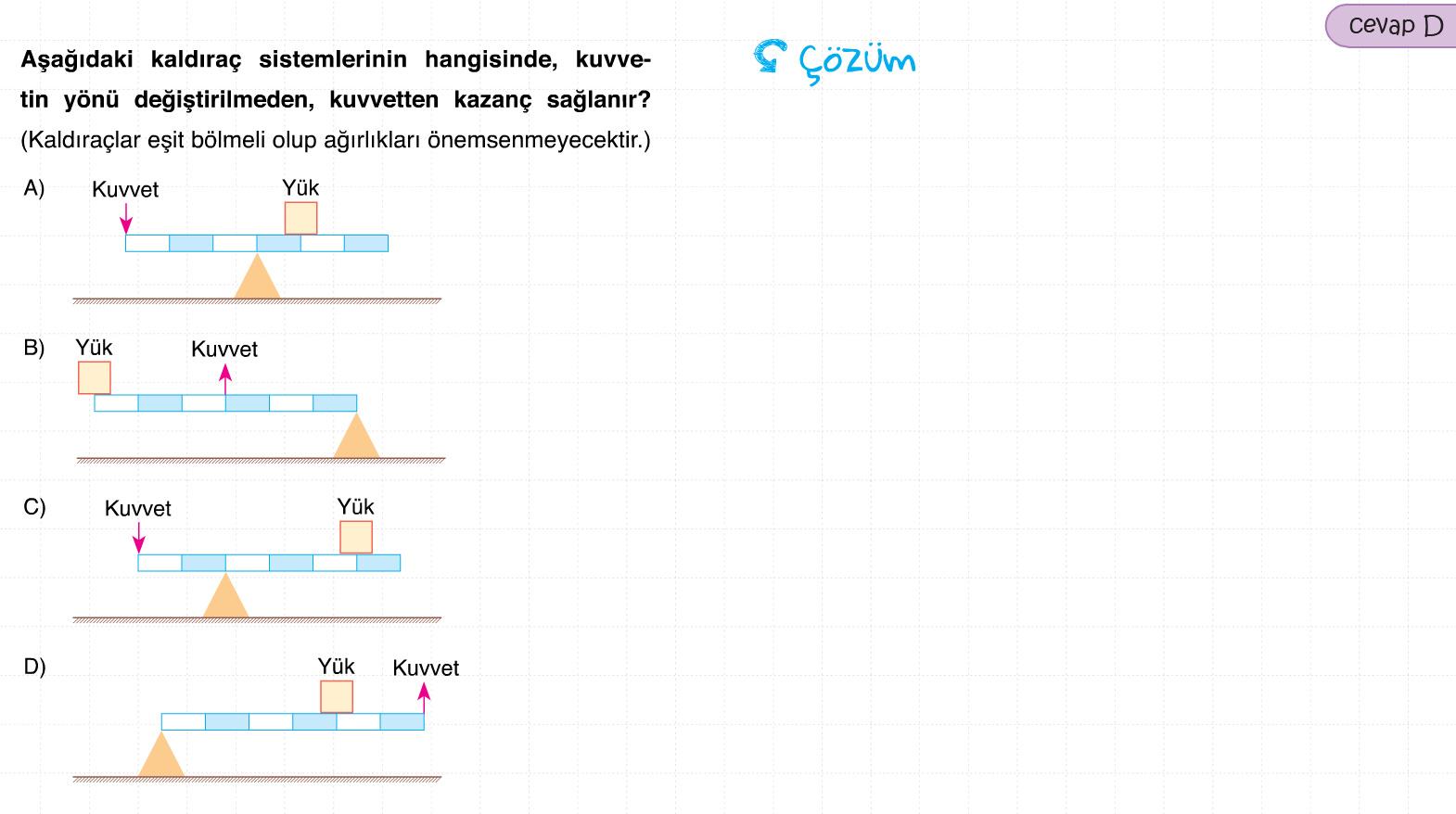 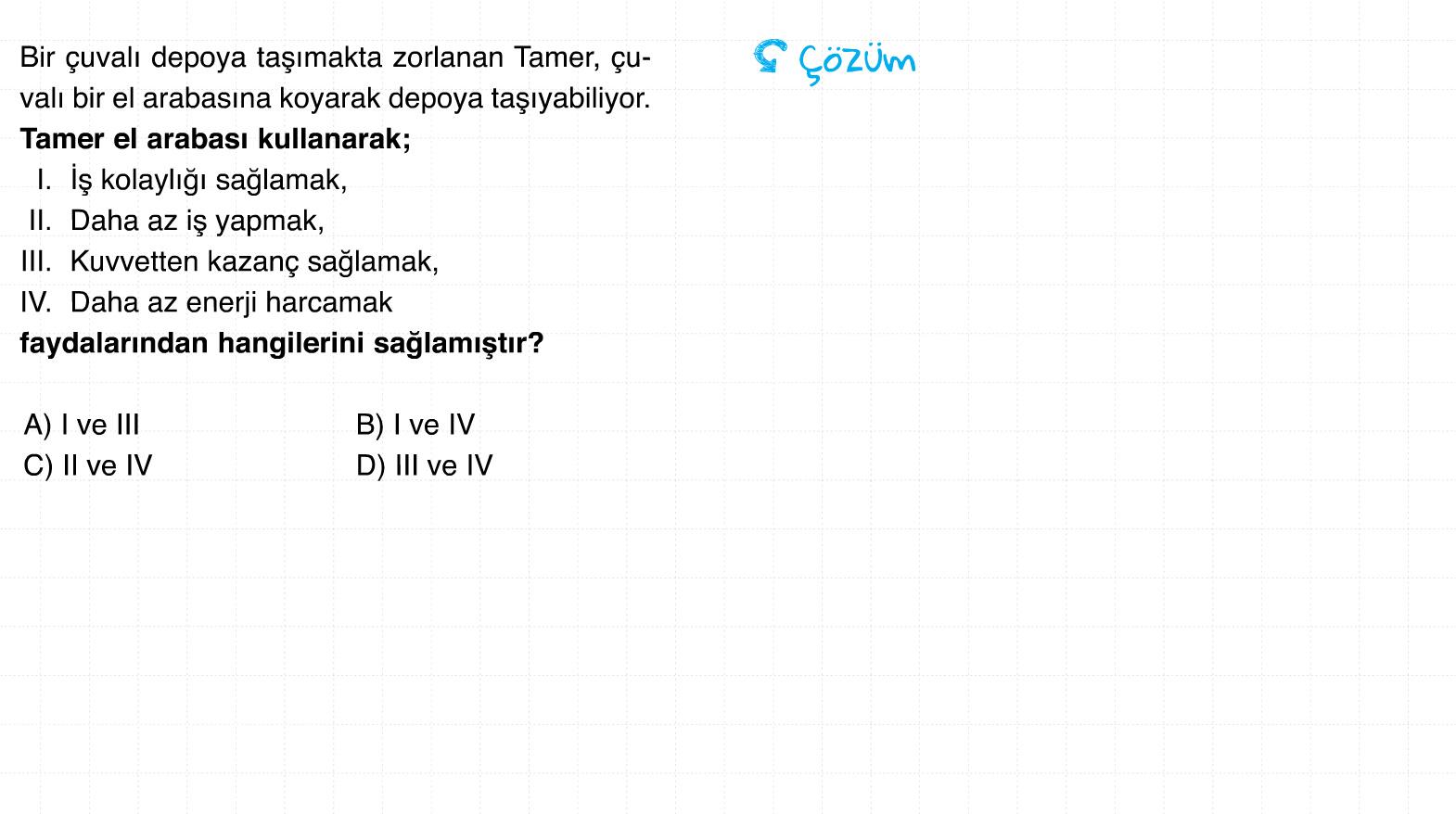 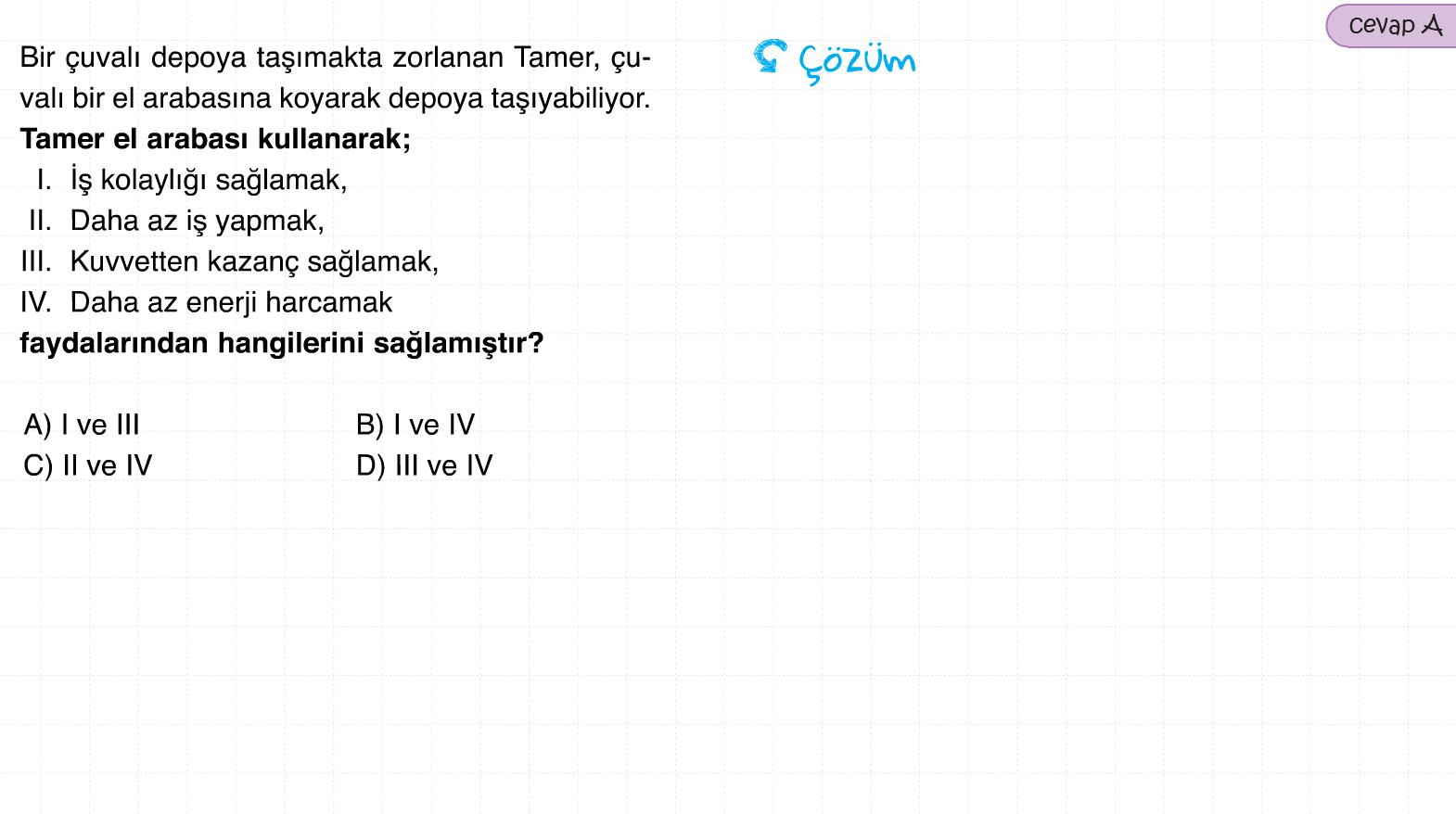 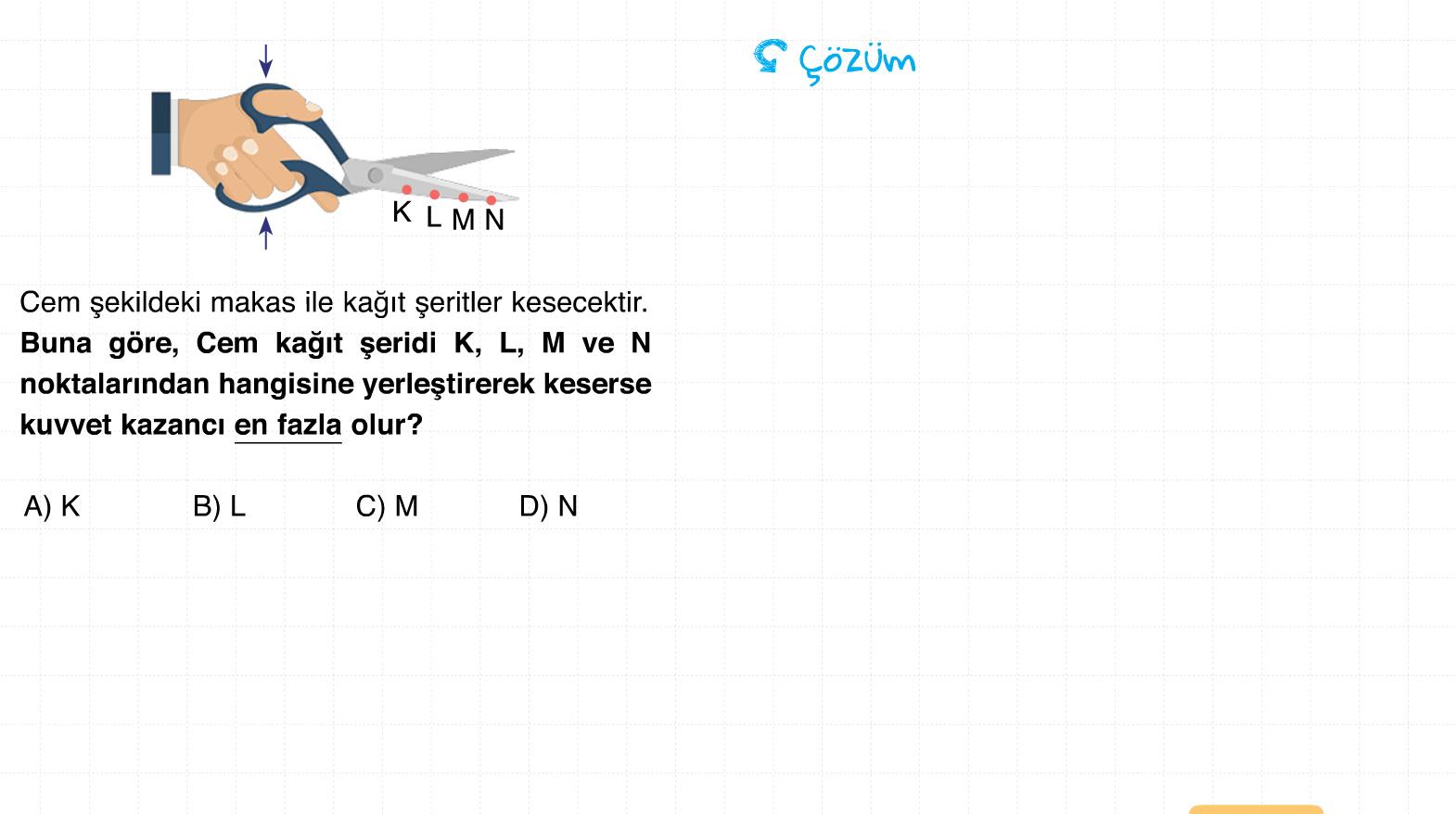 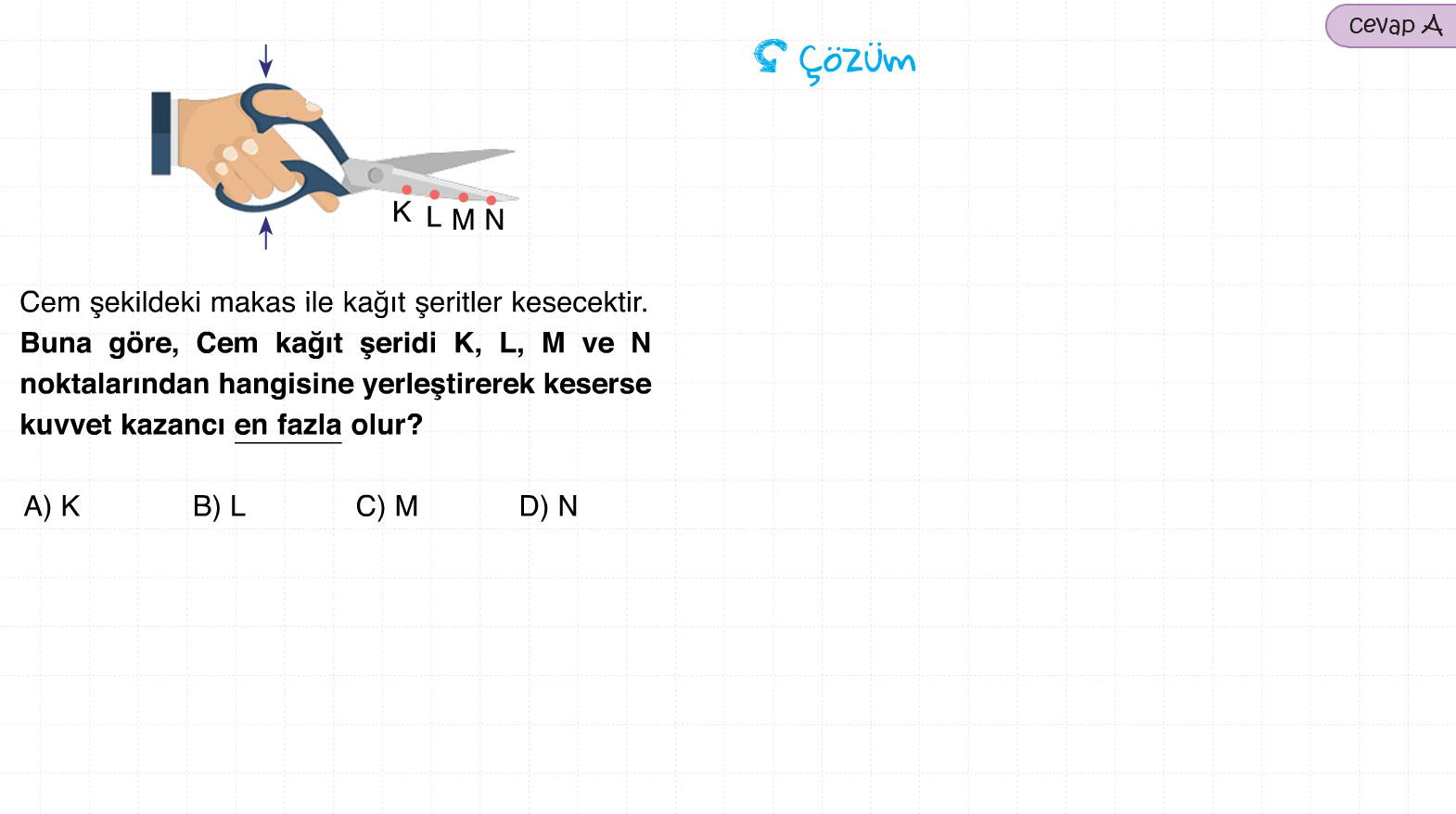 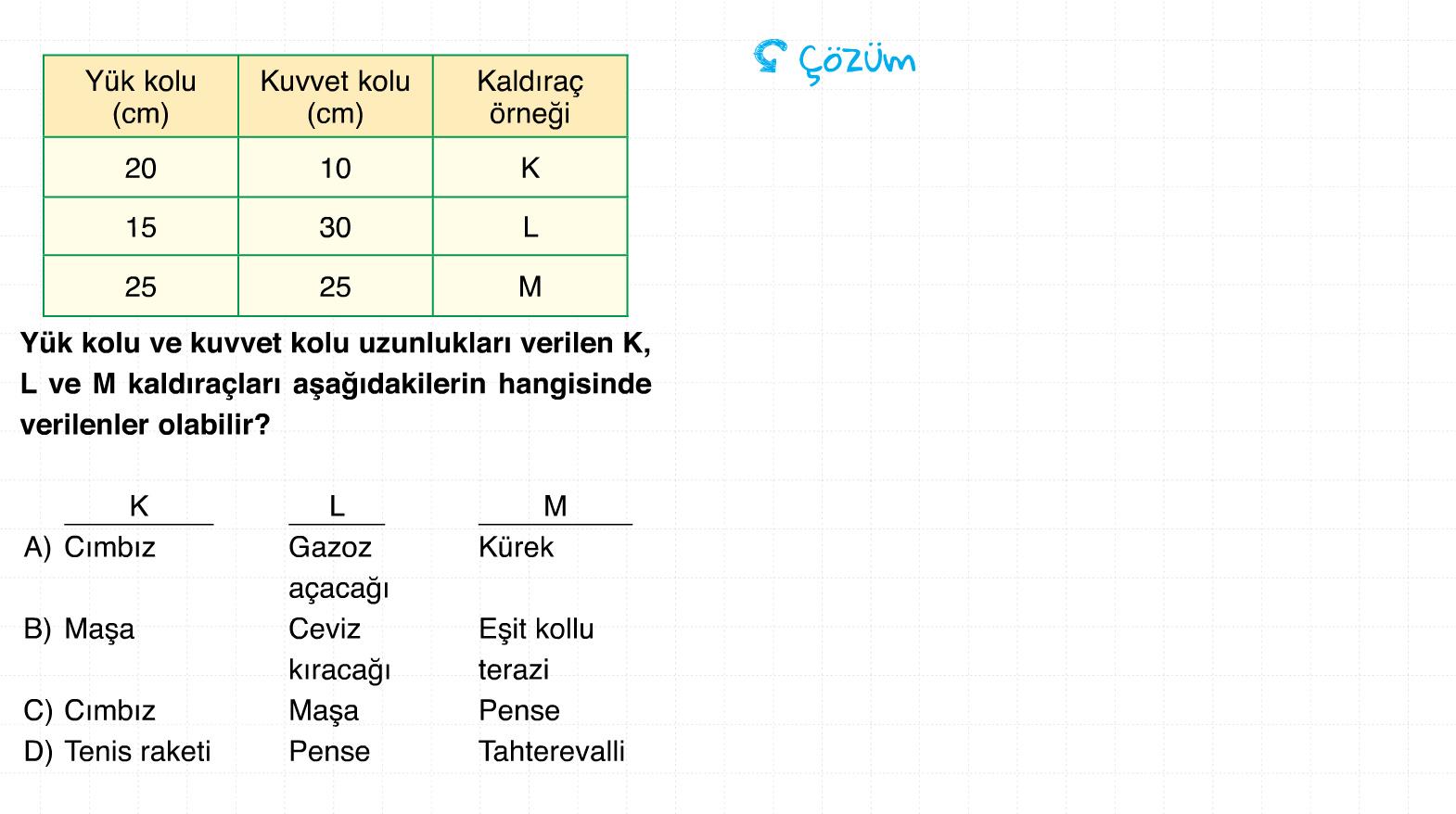 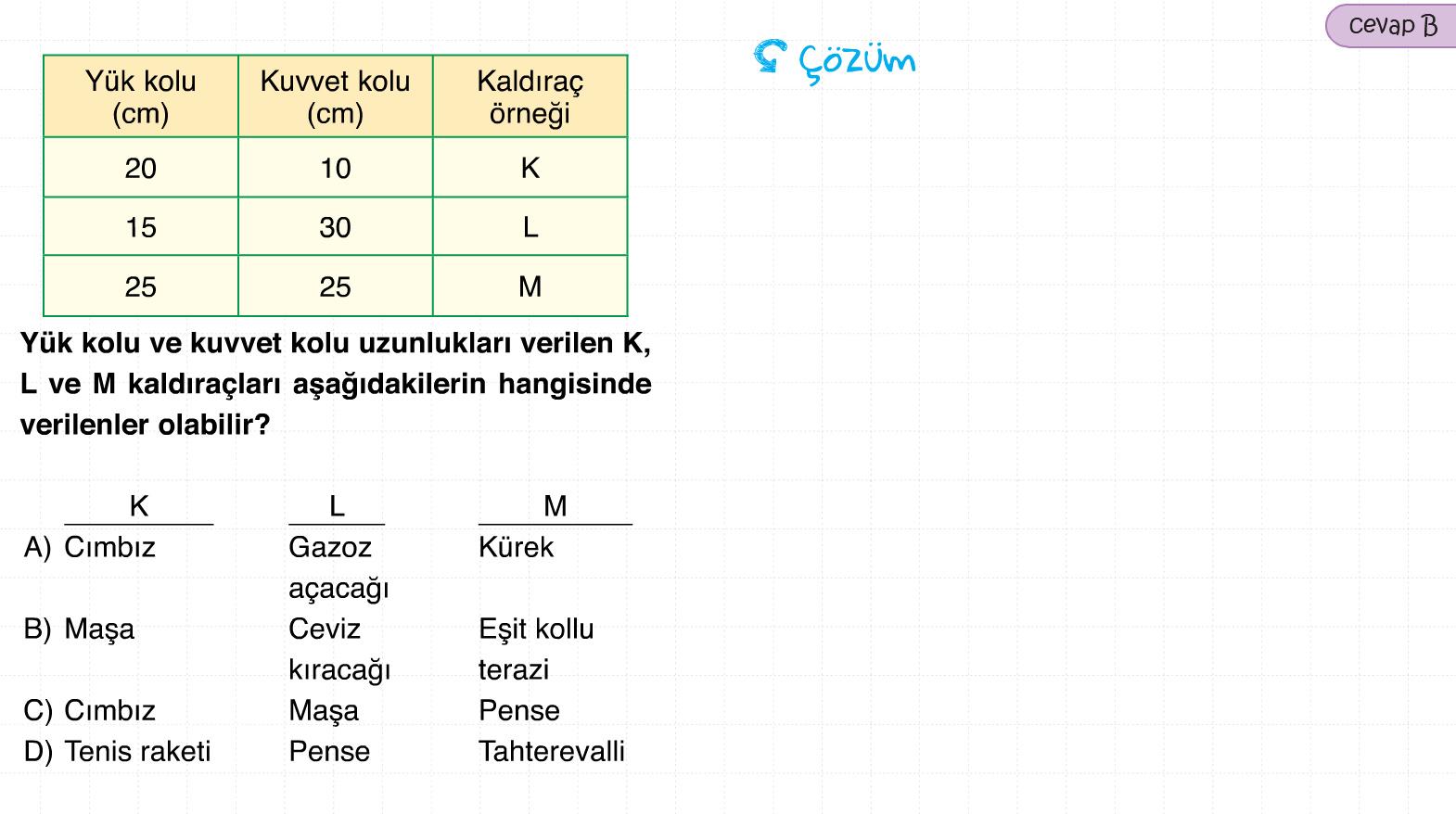 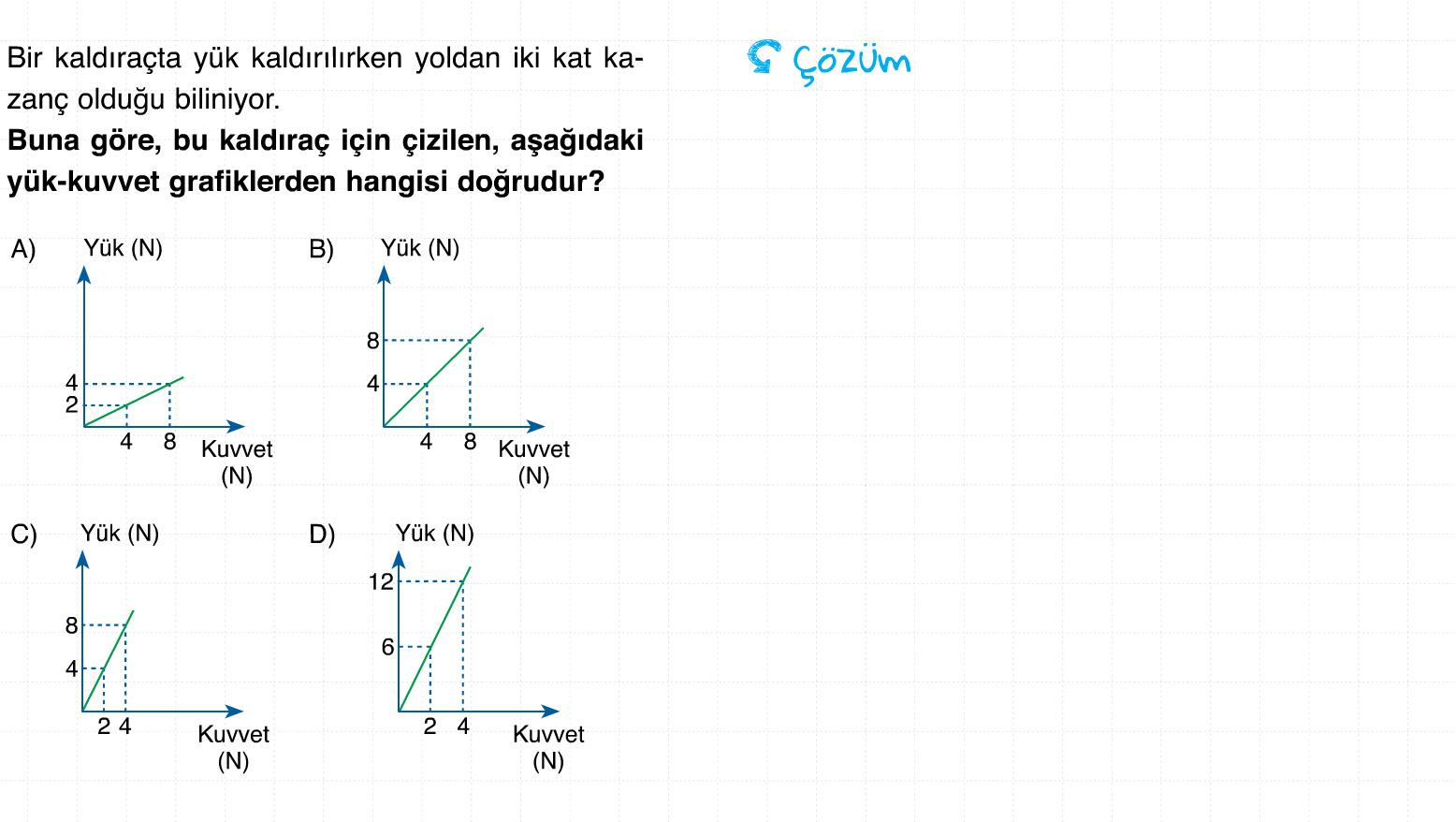 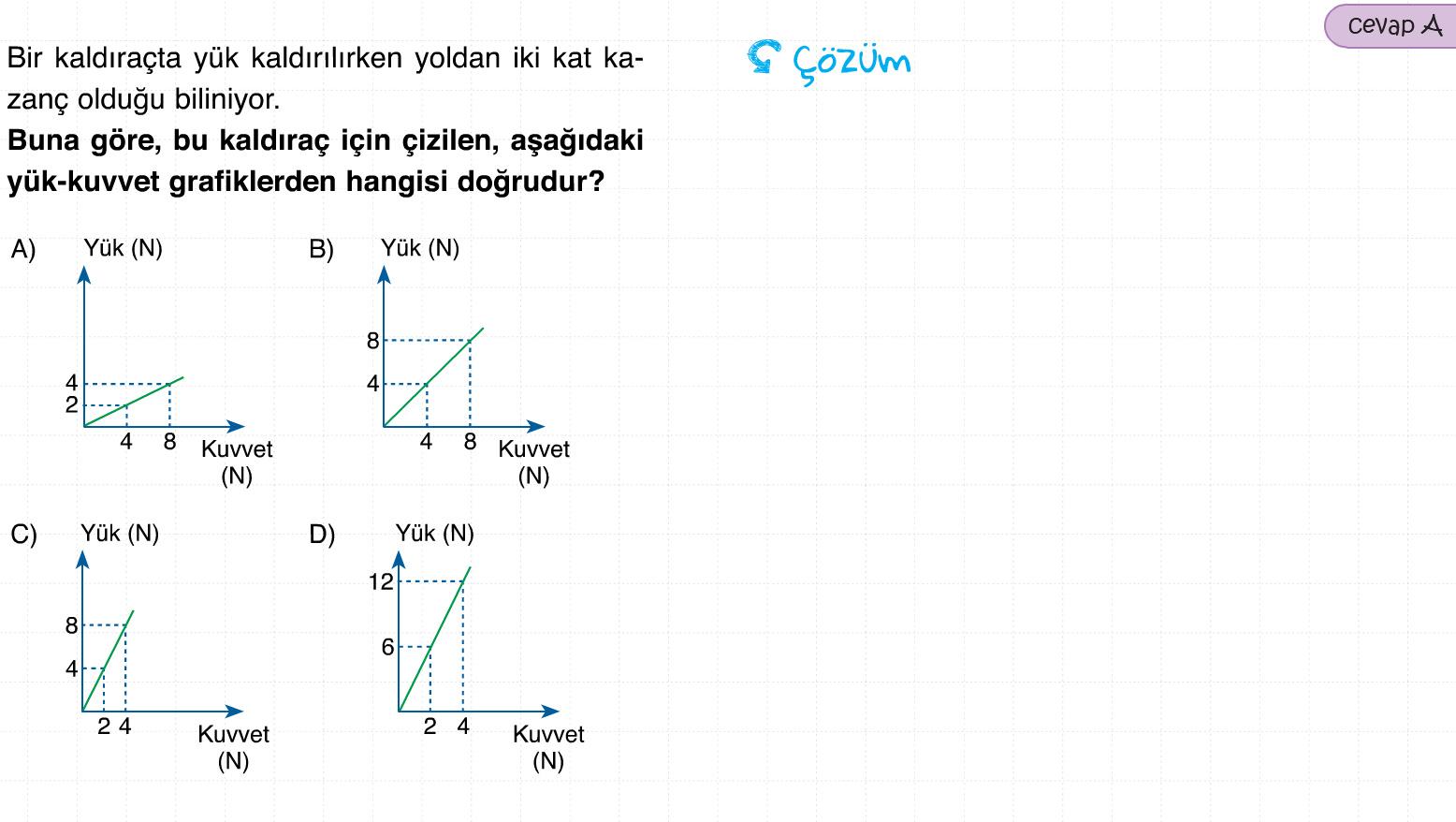 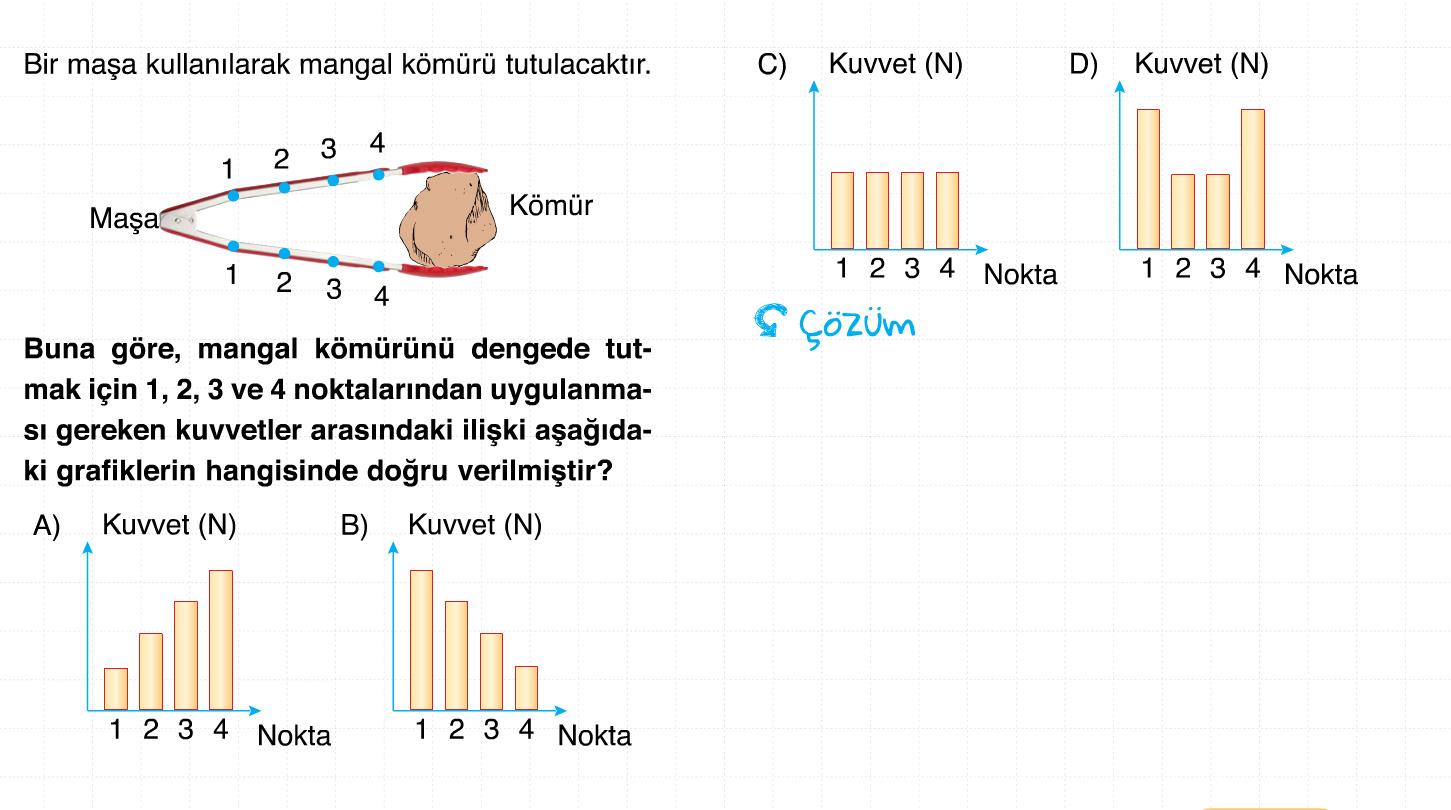 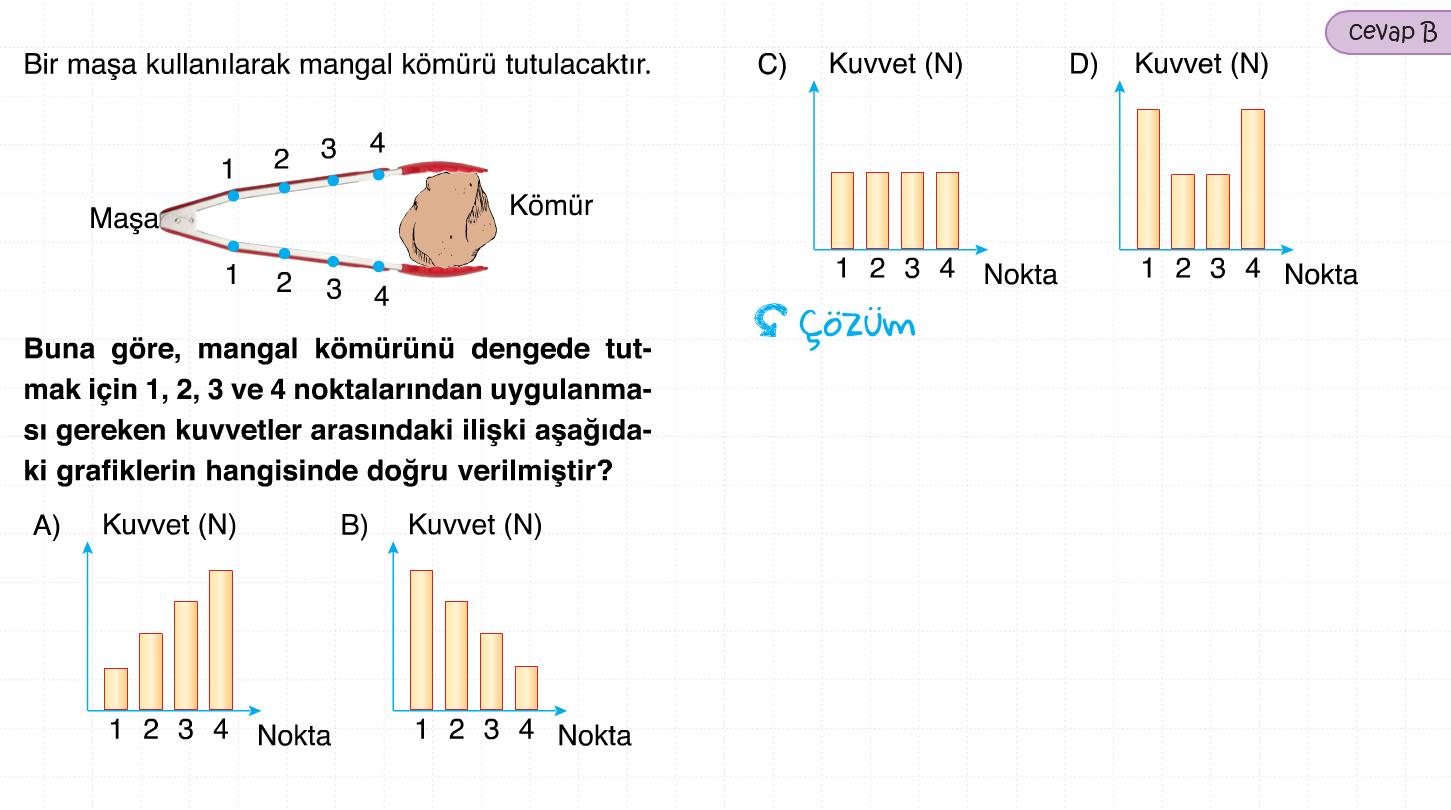